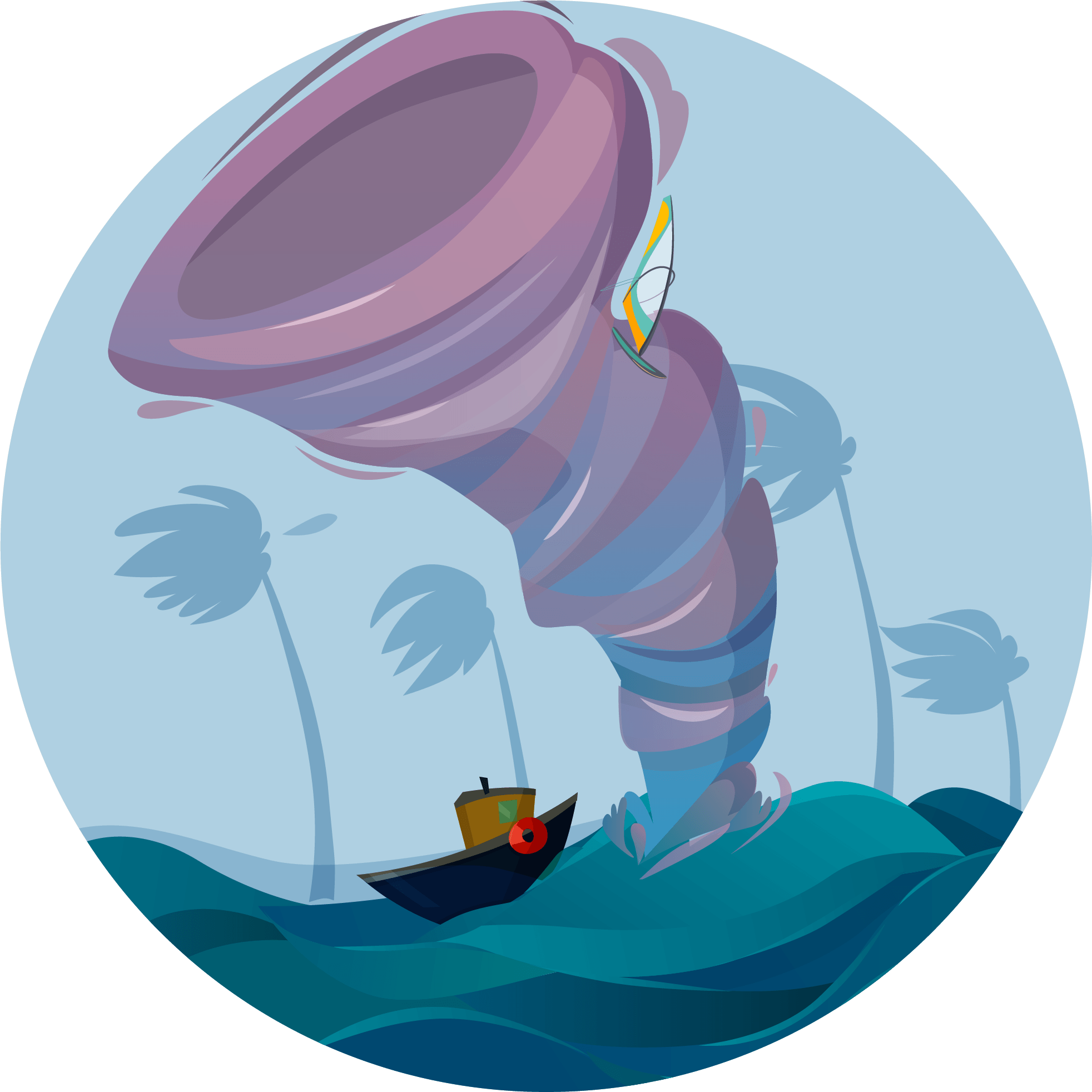 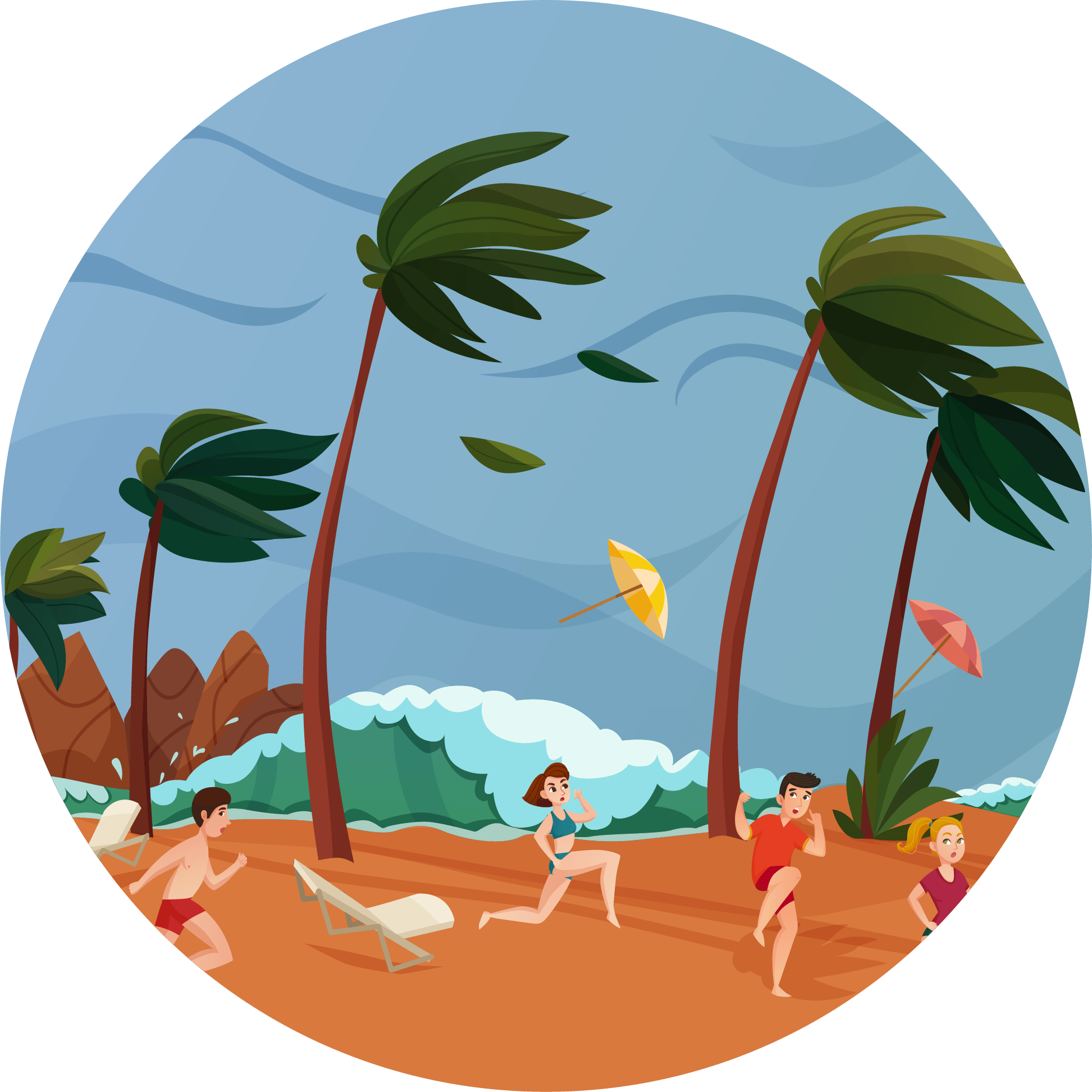 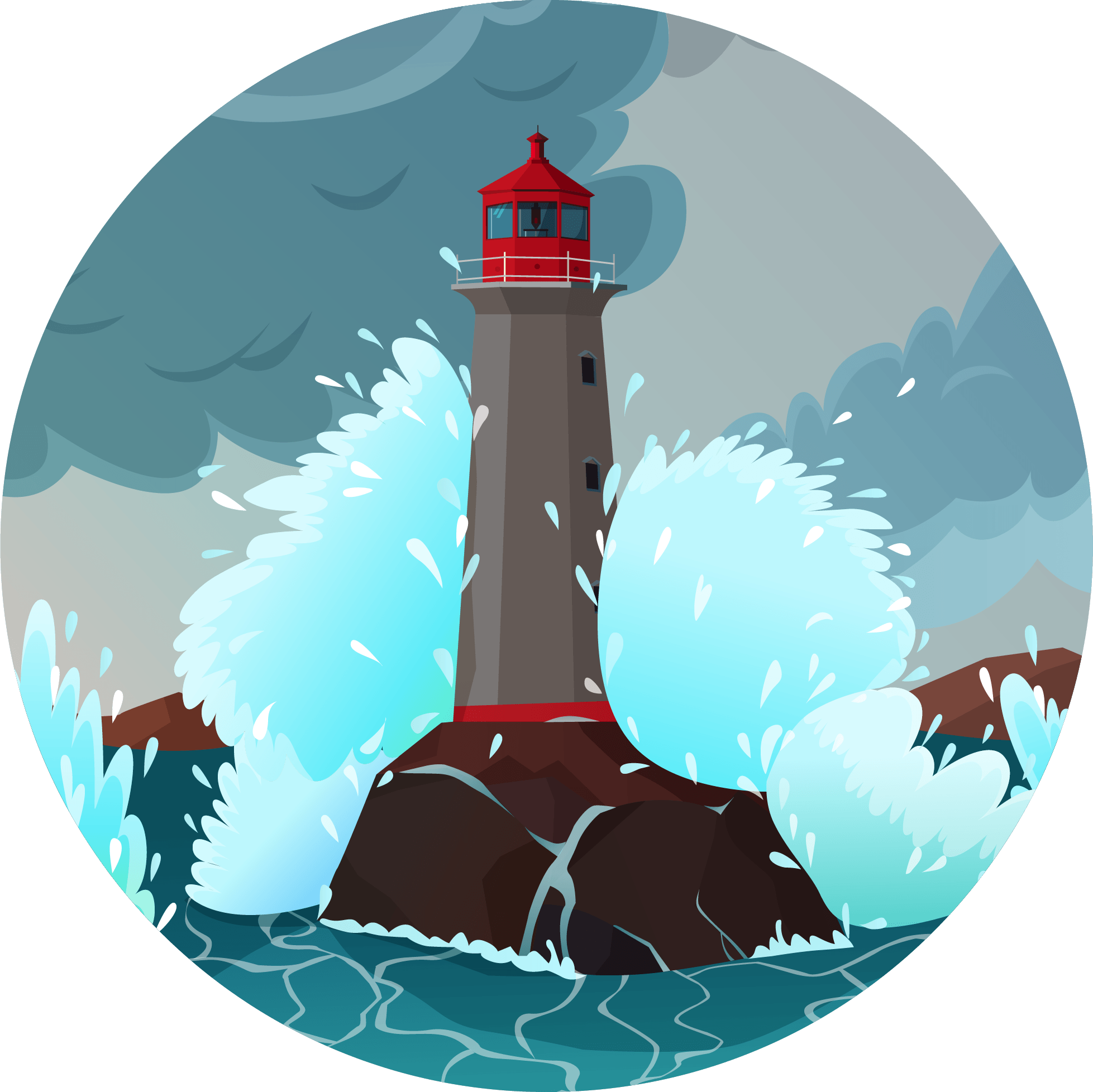 XIN CHÀO CÁC EM ĐẾN VỚI BÀI HỌC NGÀY HÔM NAY!
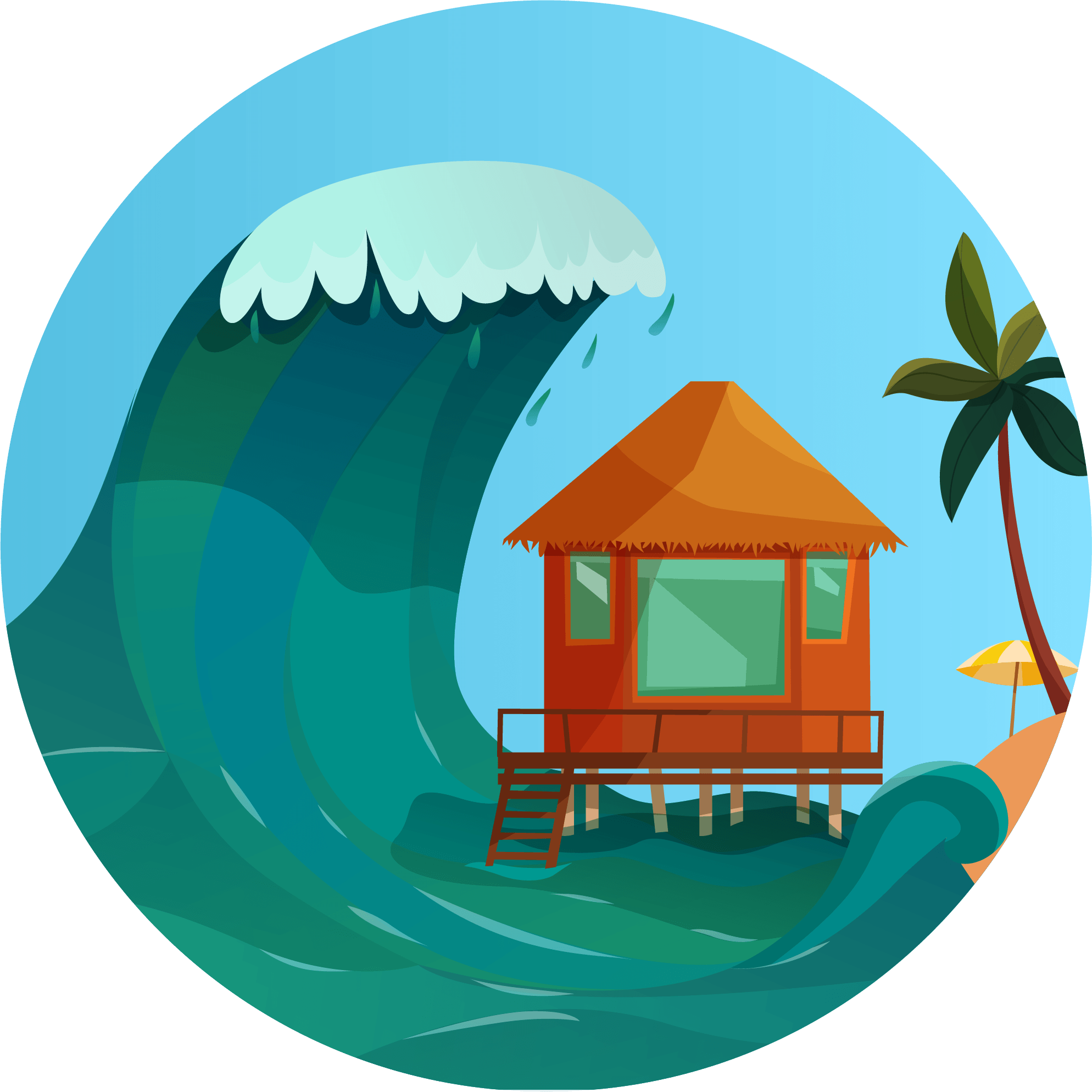 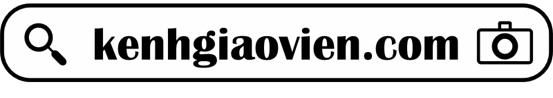 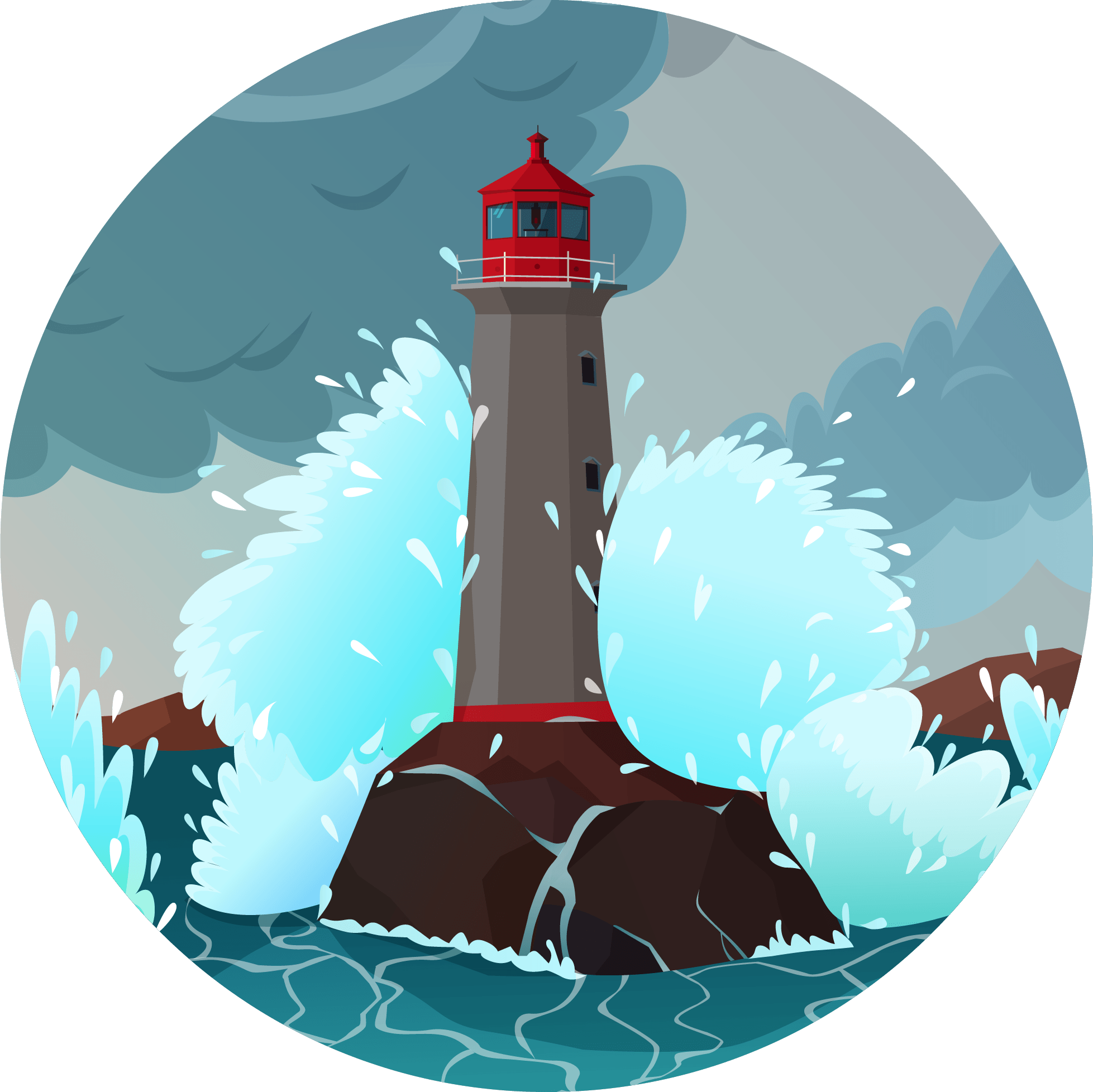 TRÒ CHƠI Ô CHỮ
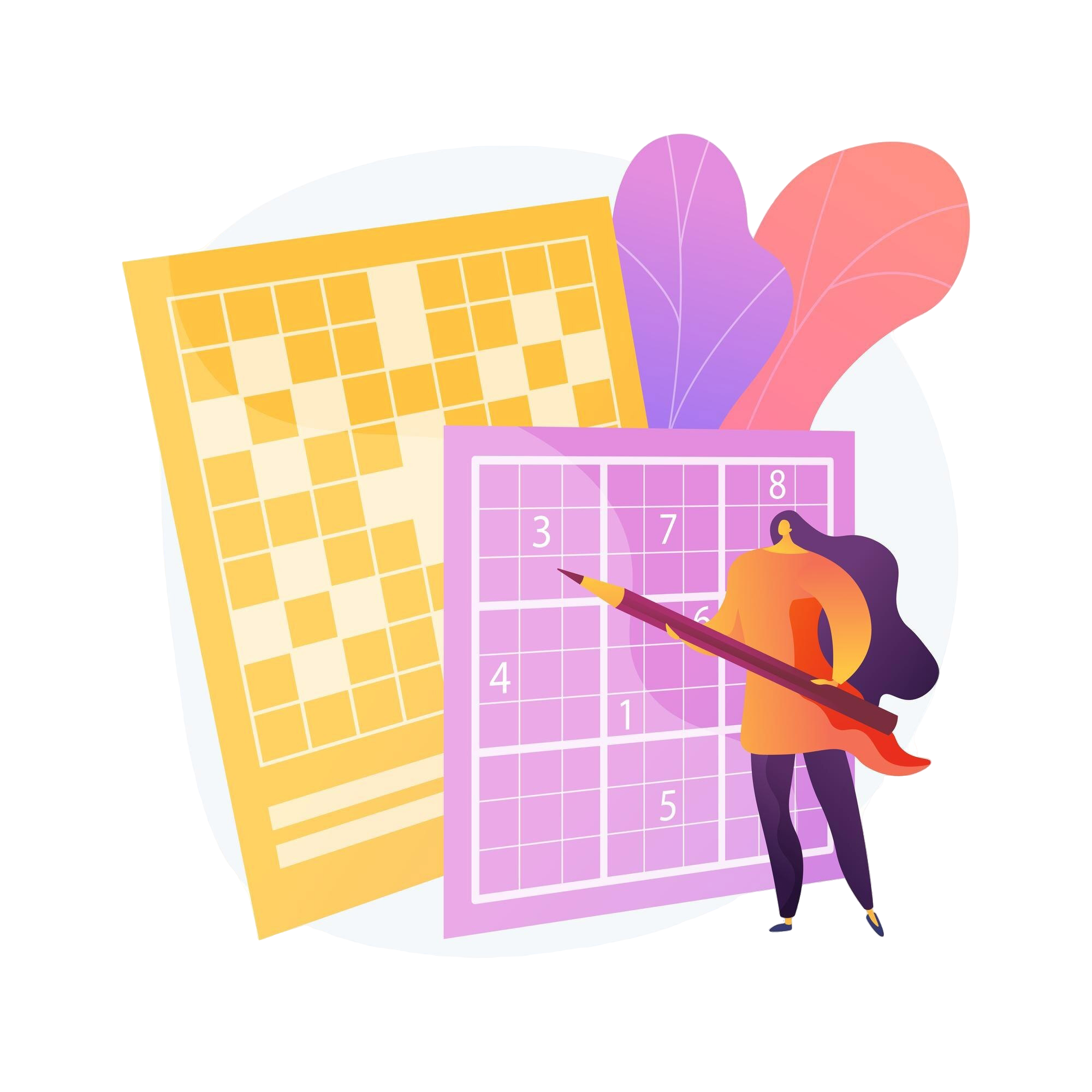 Luật chơi:
HS quan sát ô chữ mà giáu viên chuẩn bị, tìm kiếm những từ khóa được ẩn trong ô chữ trong thời gian 1 phút.
HS trả lời được nhiều đáp án nhất sẽ được điểm cộng.
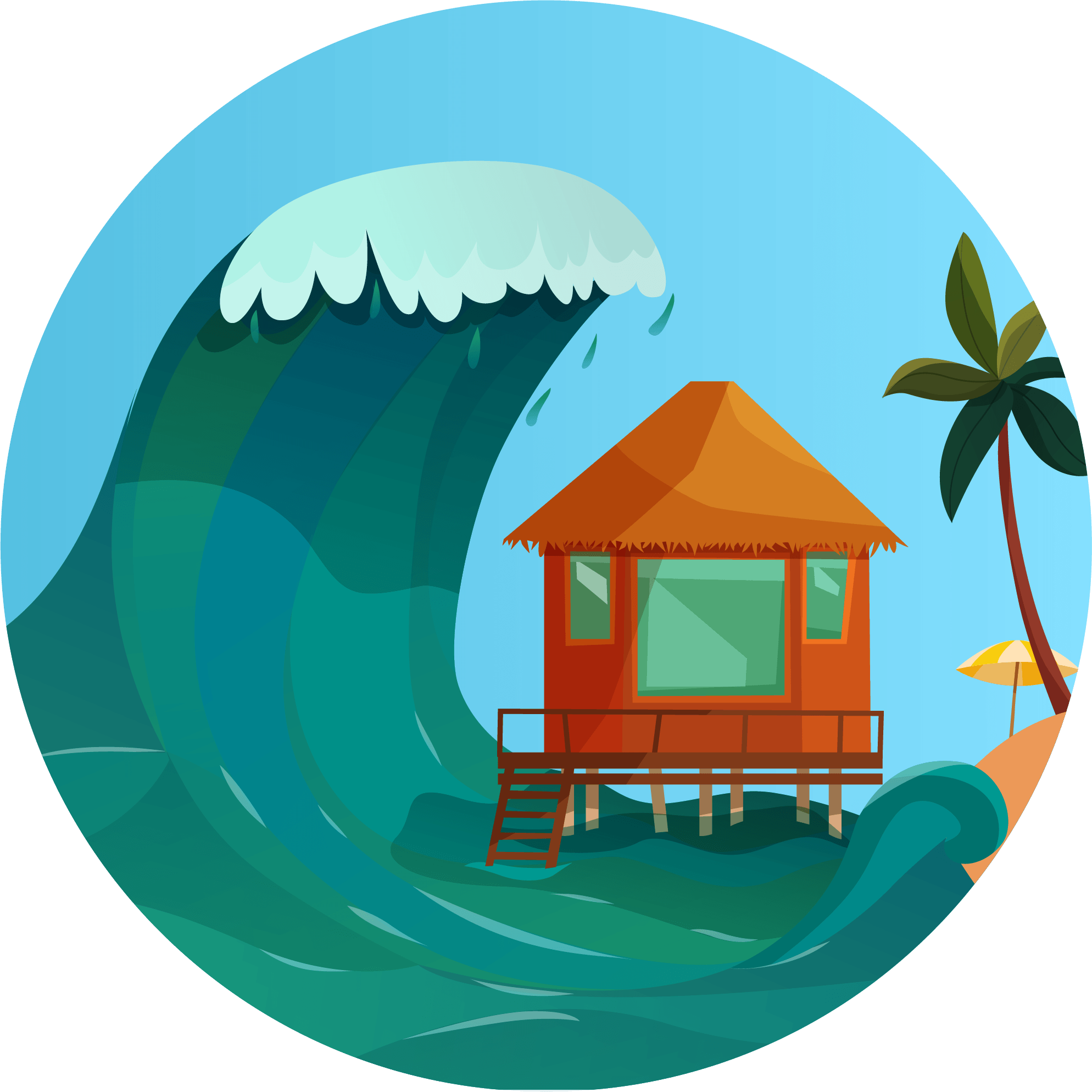 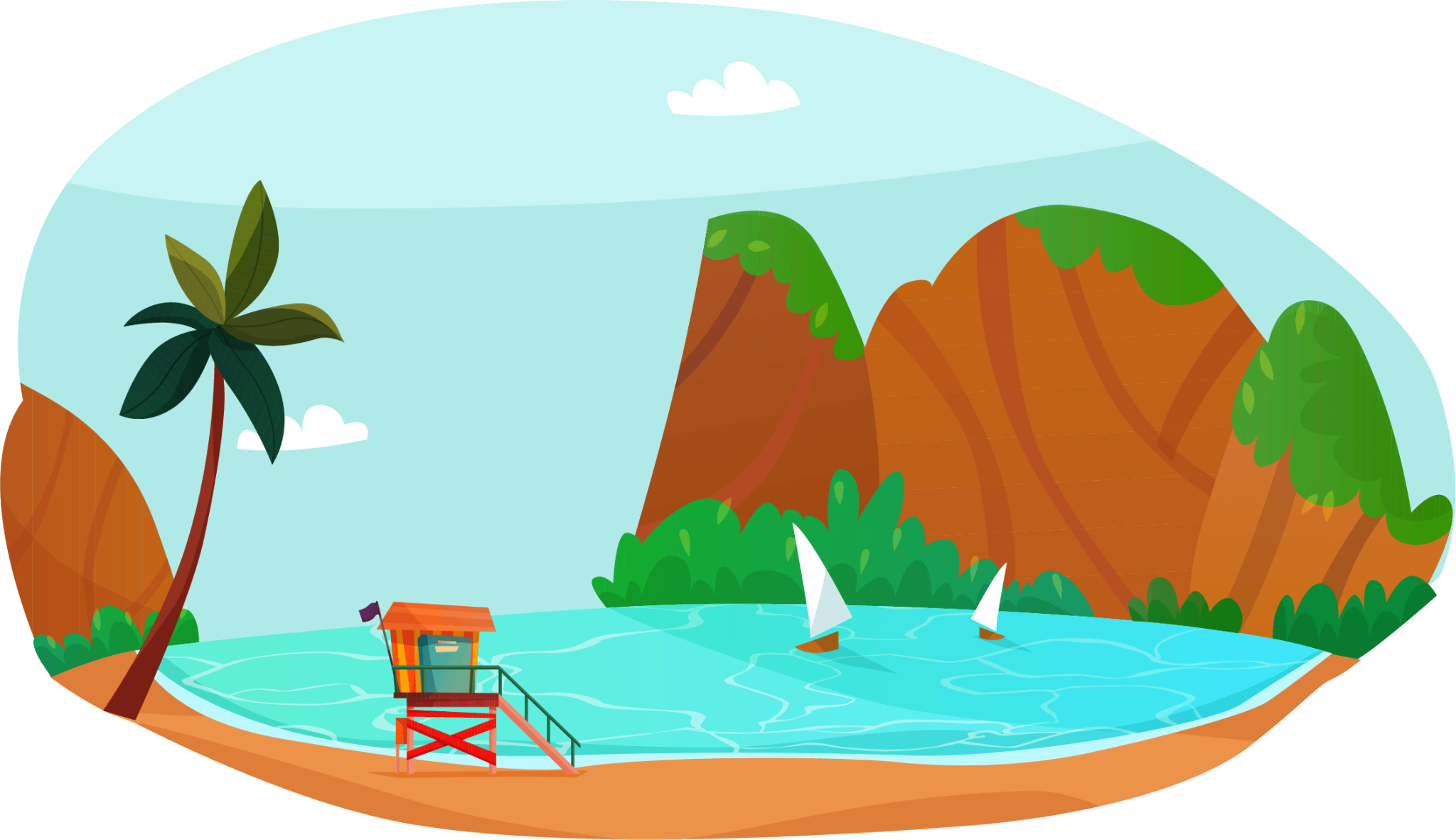 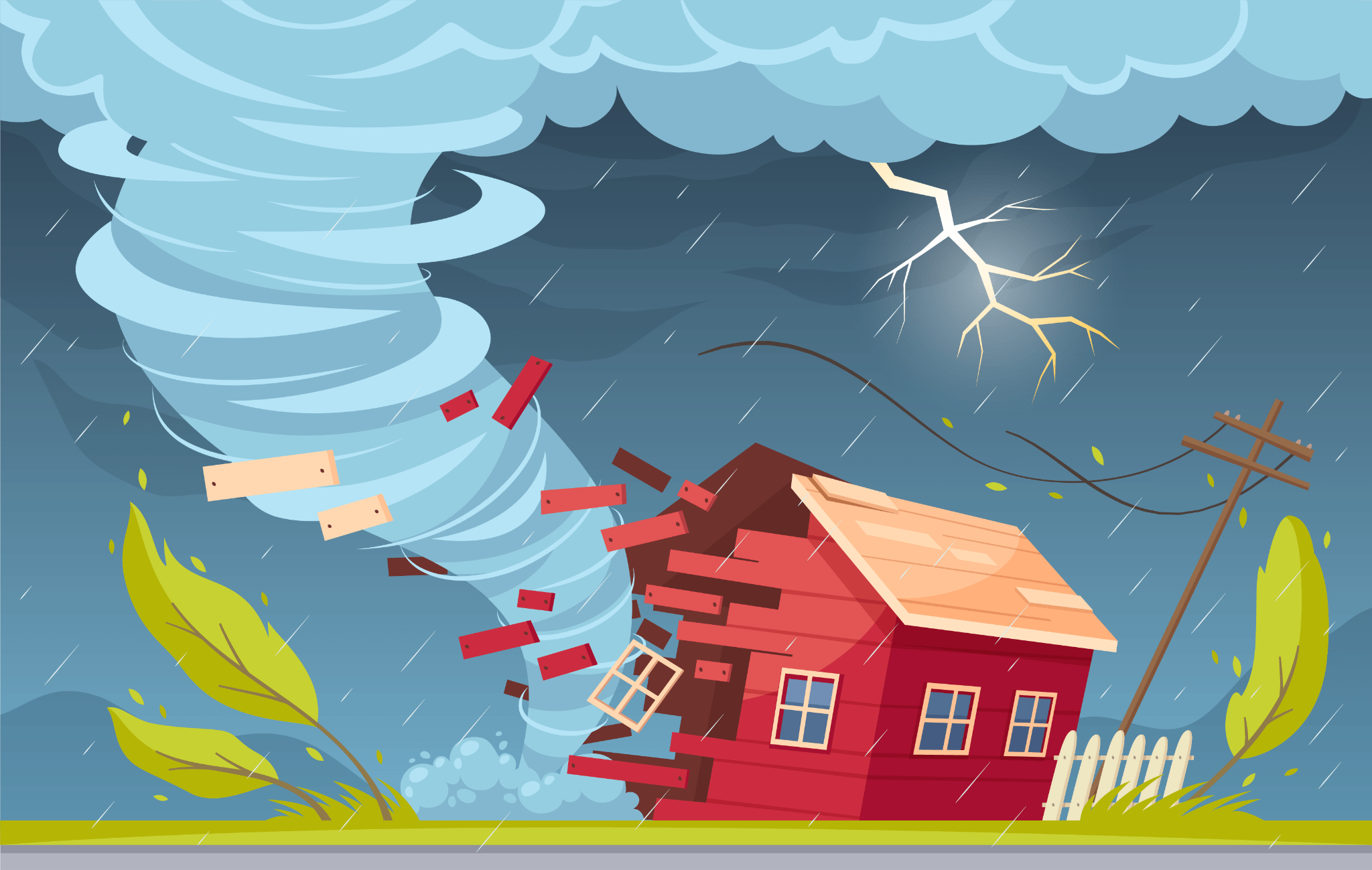 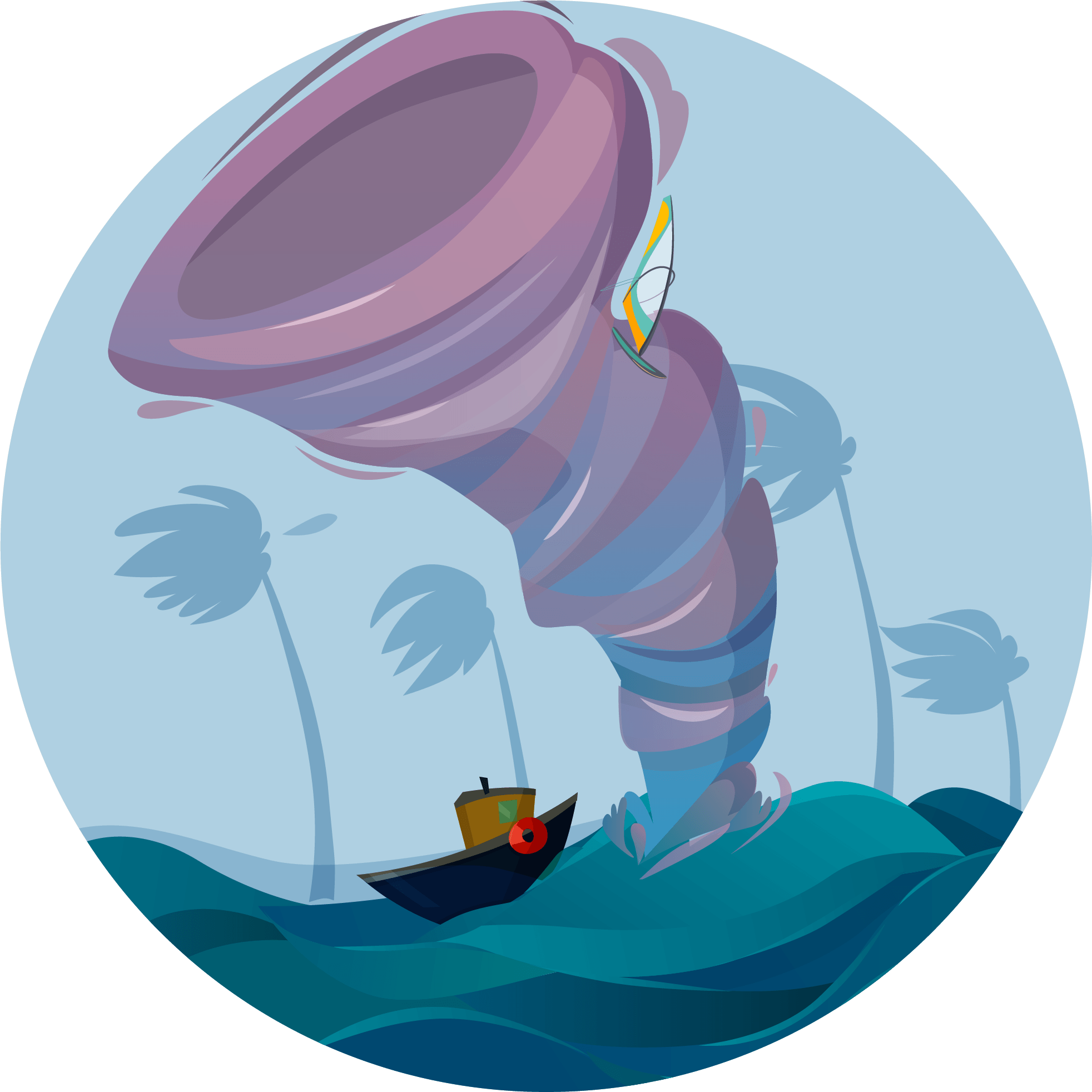 BÀI 14
THỰC HÀNH: TÌM HIỂU VẤN ĐỀ 
PHÒNG CHỐNG THIÊN TAI VÀ ỨNG PHÓ VỚI BIẾN ĐỔI KHÍ HẬU Ở BẮC TRUNG BỘ.
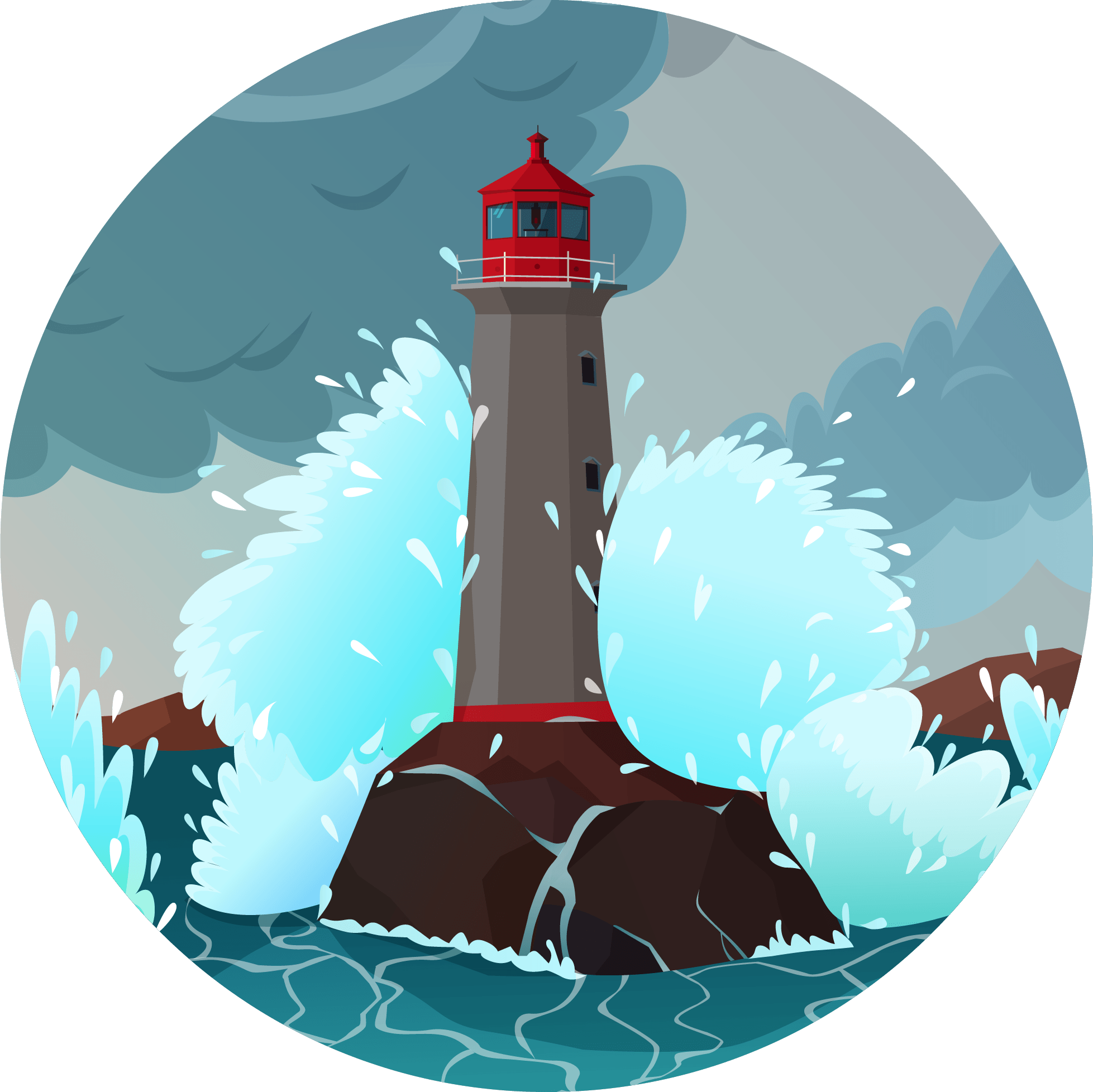 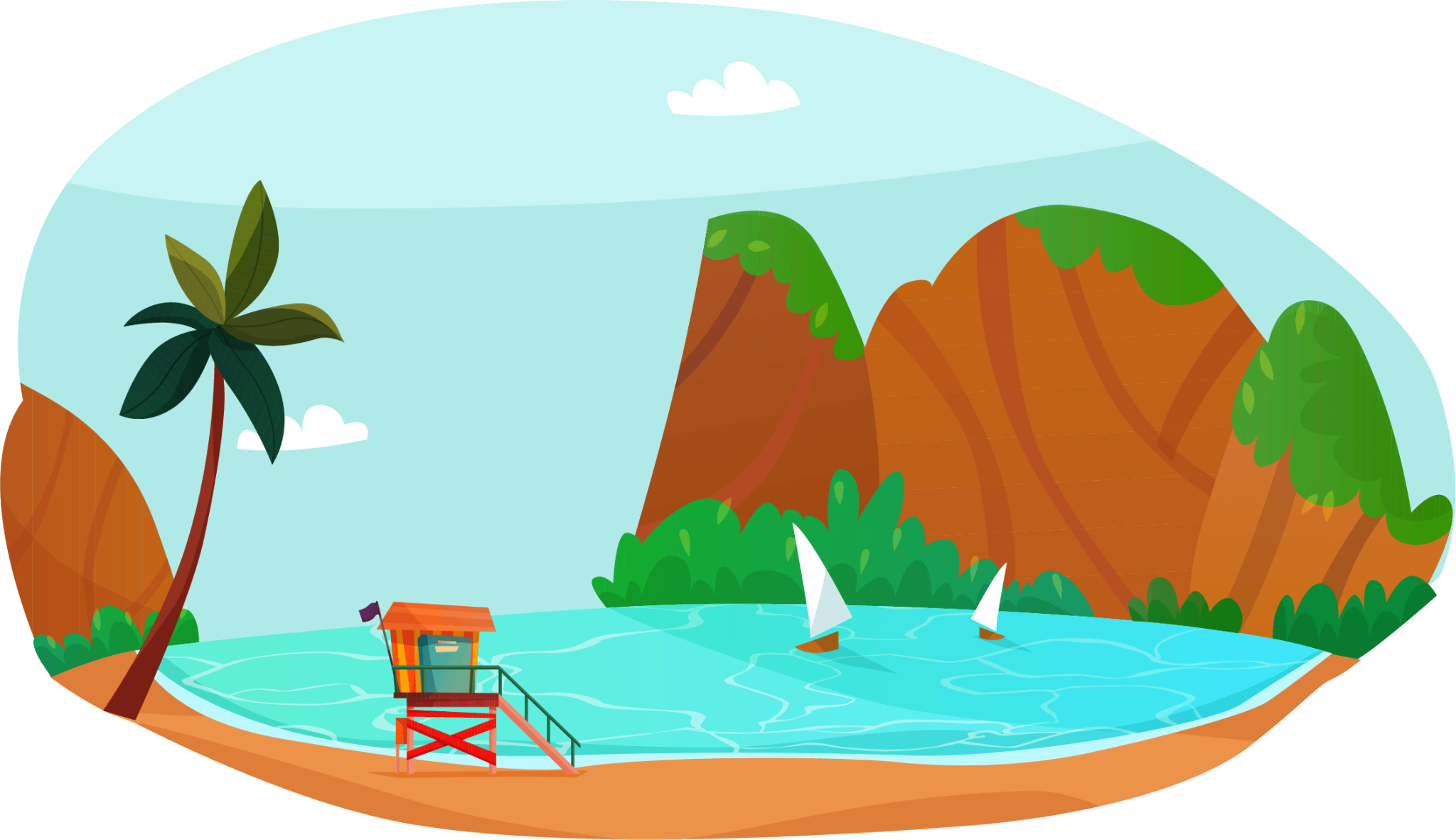 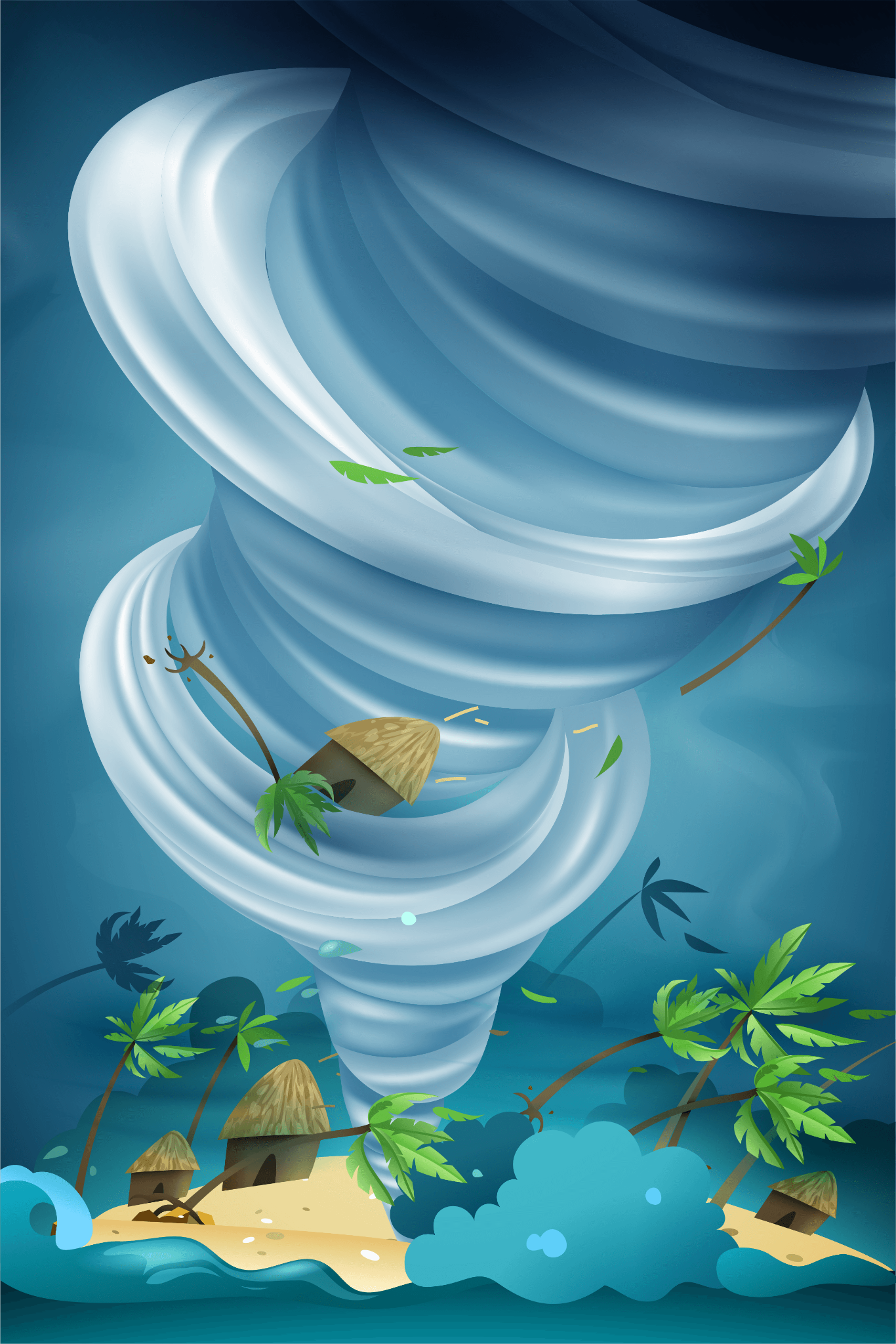 1. Yêu cầu
Dựa vào kiến thức đã học và thông tin kiếm được, hãy trình bày vấn đề phòng chống thiên tai và ứng phó với biến đổi khí hậu ở Bắc Trung Bộ.
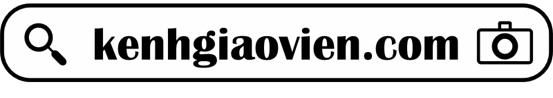 2. Tìm kiếm thông tin
a. Lựa chọn nội dung
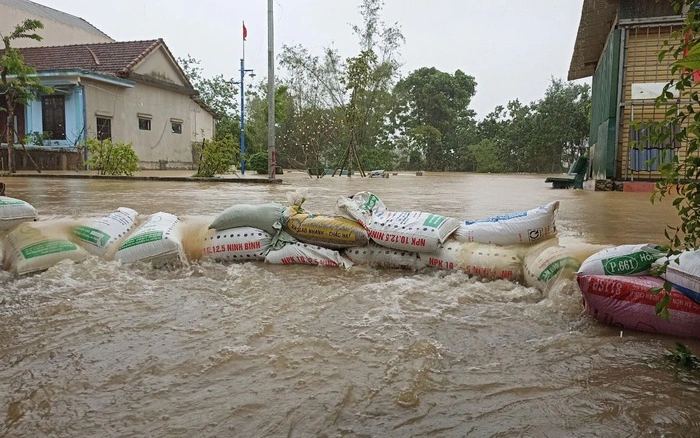 1. Các loại hình thiên tai thưởng xảy ra ở Bắc Trung Bộ: bão, ngập lụt, sạt lở… và việc phòng ngừa, ứng phó, khắc phục hậu quả thiên tai.
2. Biểu hiện của biến đổi khí hậu và giải pháp ứng phó với biến đổi khí hậu: tiết kiệm điện, nước, trồng cây xanh, sử dụng vật liệu chống nắng…
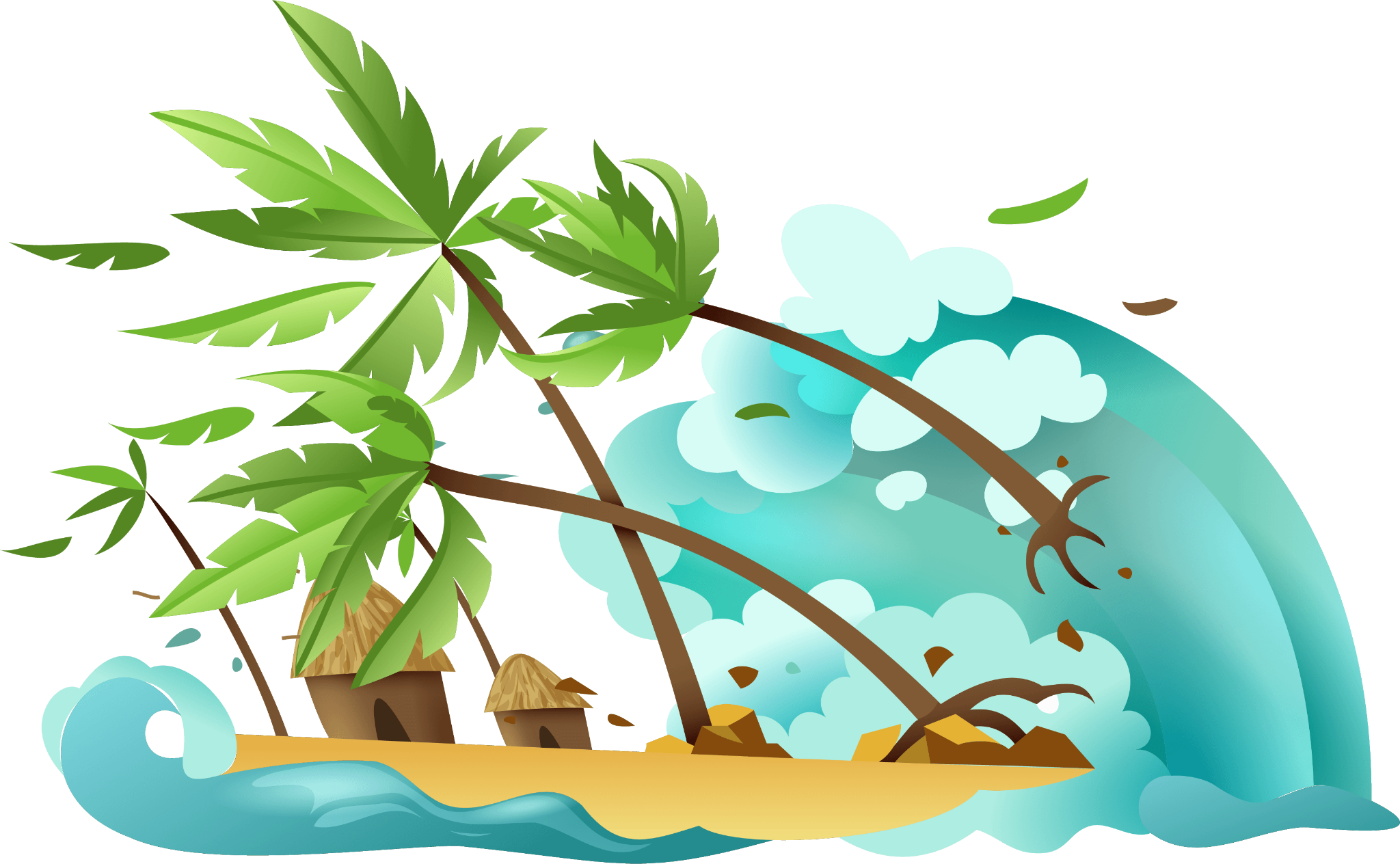 2. Tìm kiếm thông tin
b. Tìm kiếm thông tin
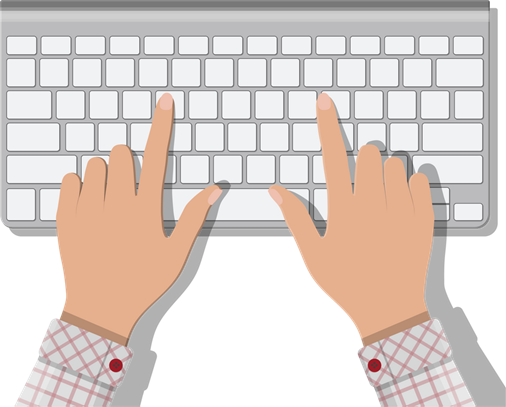 Tổng cục khí tượng thủy văn: www.nchmf.gov.vn/kttv/
Các website của tỉnh, thành phố.
Sách, báo, tạp chí, internet,…
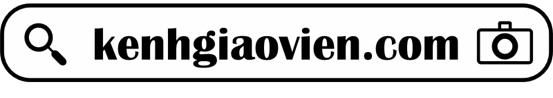 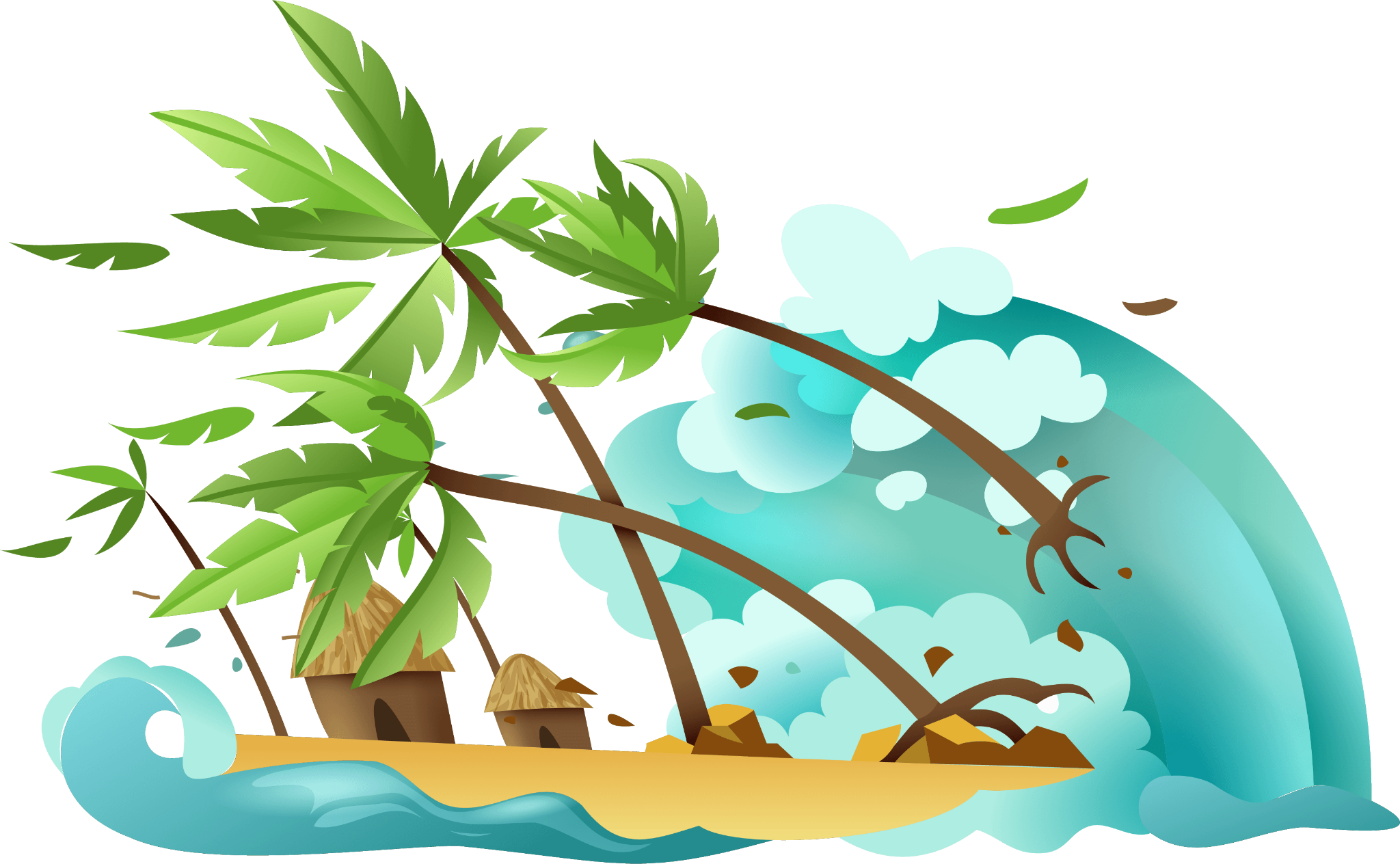 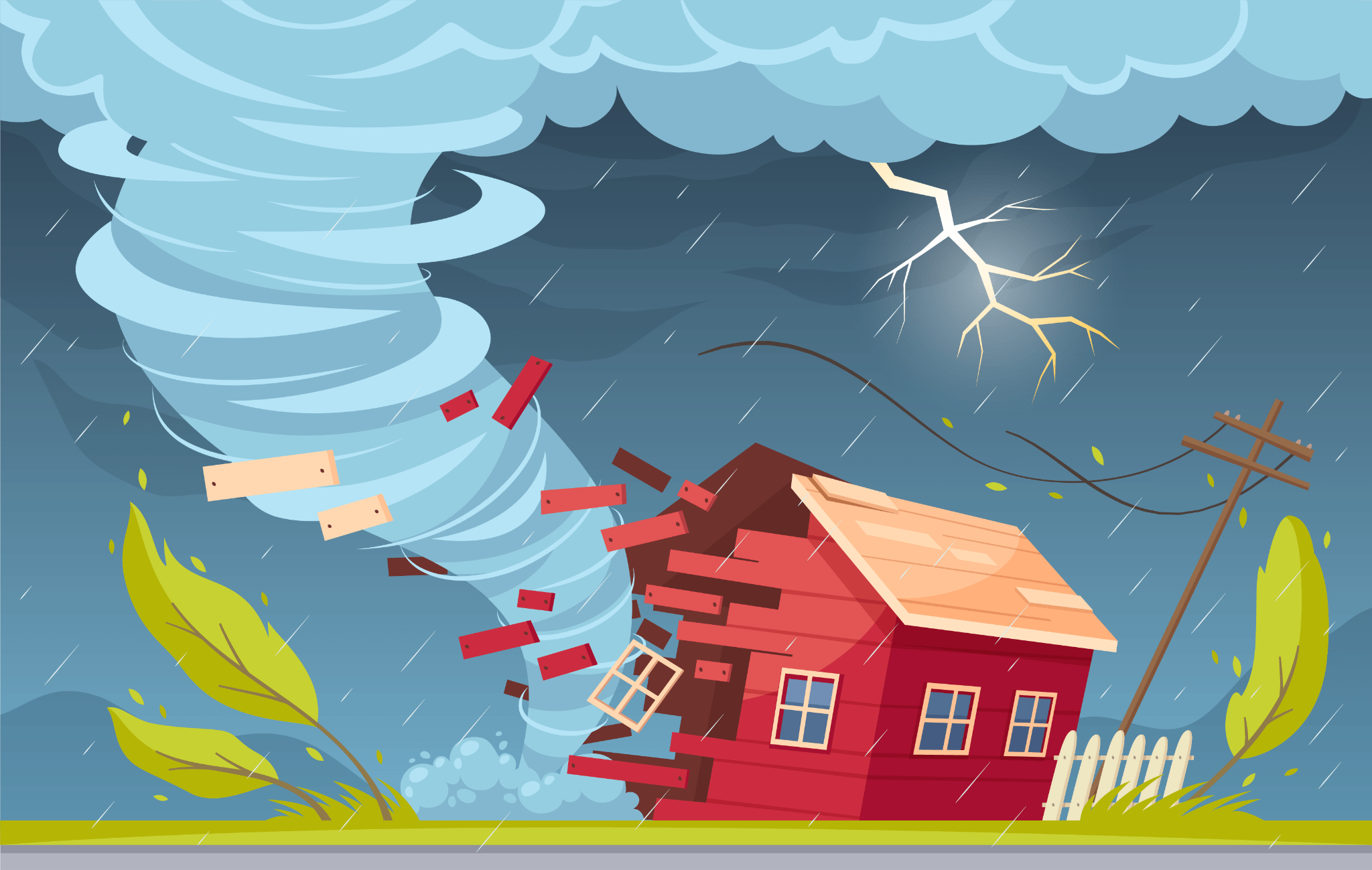 2. Tìm kiếm thông tin
c. Xử lí thông tin
Chọn lọc tư liệu từ những thông tin tìm kiếm được.
Sắp xếp, xử lí các thông tin vừa tìm kiếm được cho phù hơp với bài báo cáo.
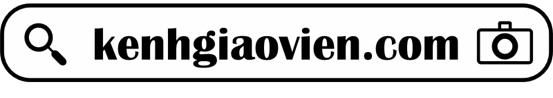 PHIẾU ĐÁNH GIÁ
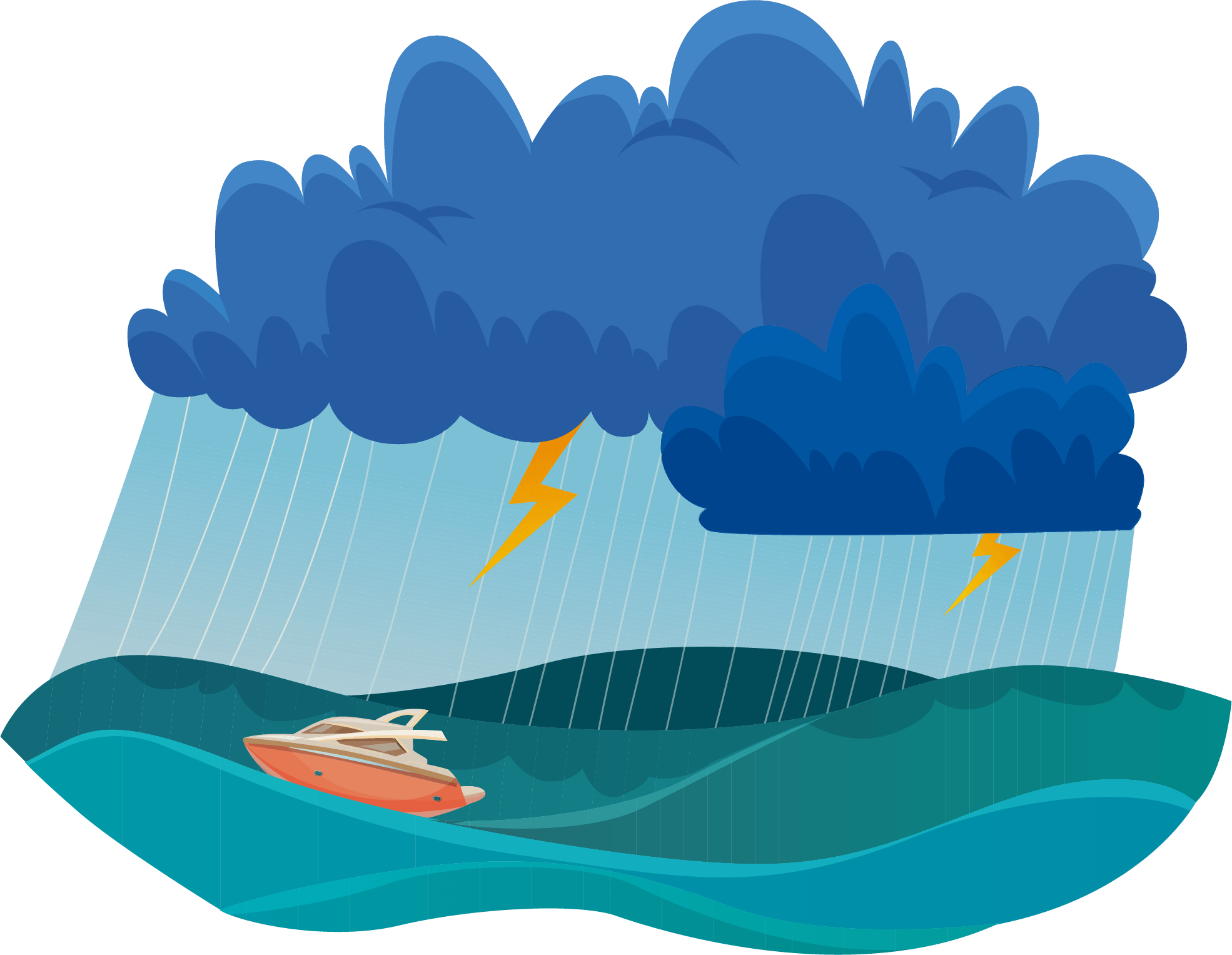 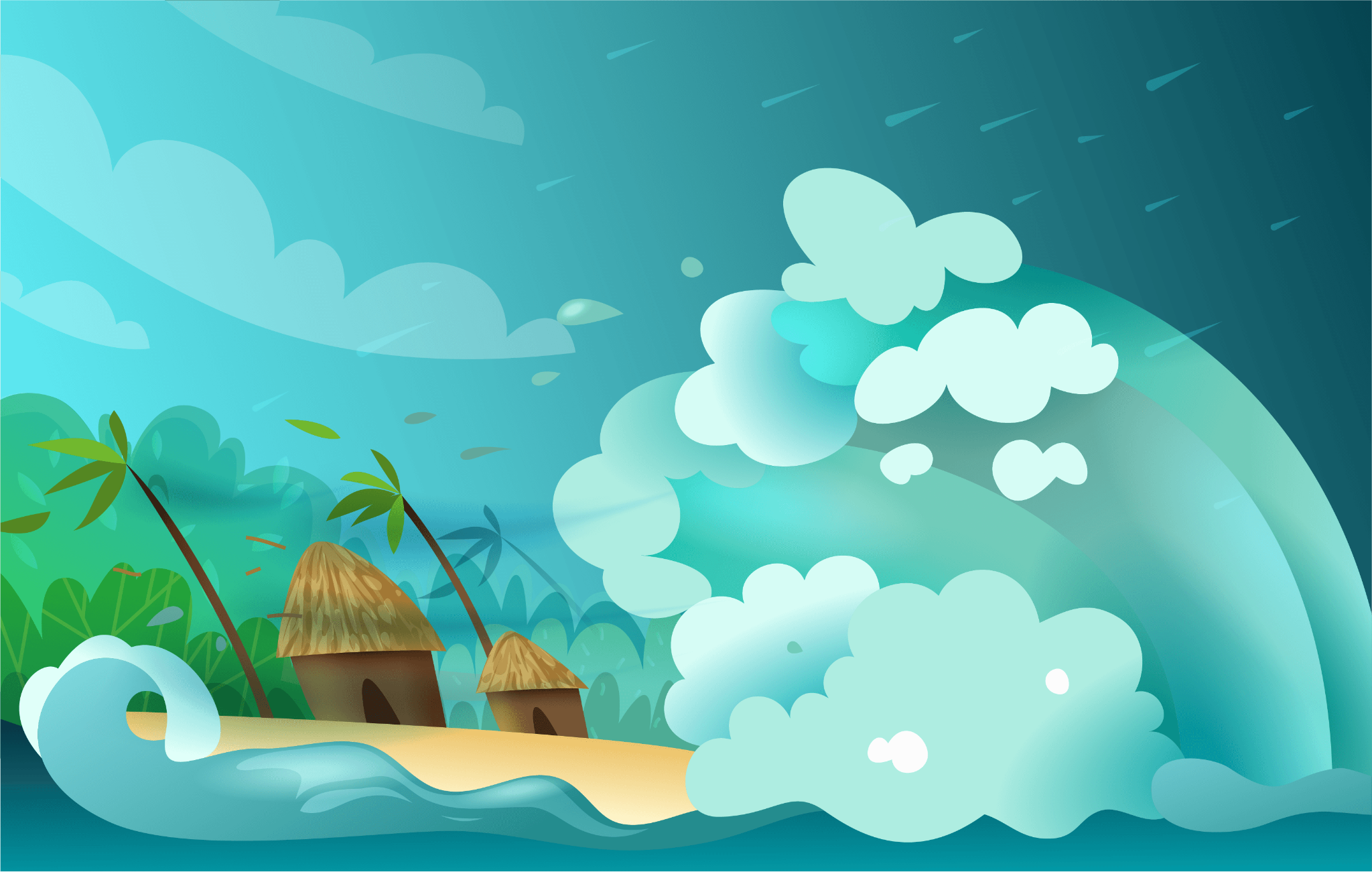 Chọn lọc các thông tin liên quan đến nội dung báo cáo theo mẫu:
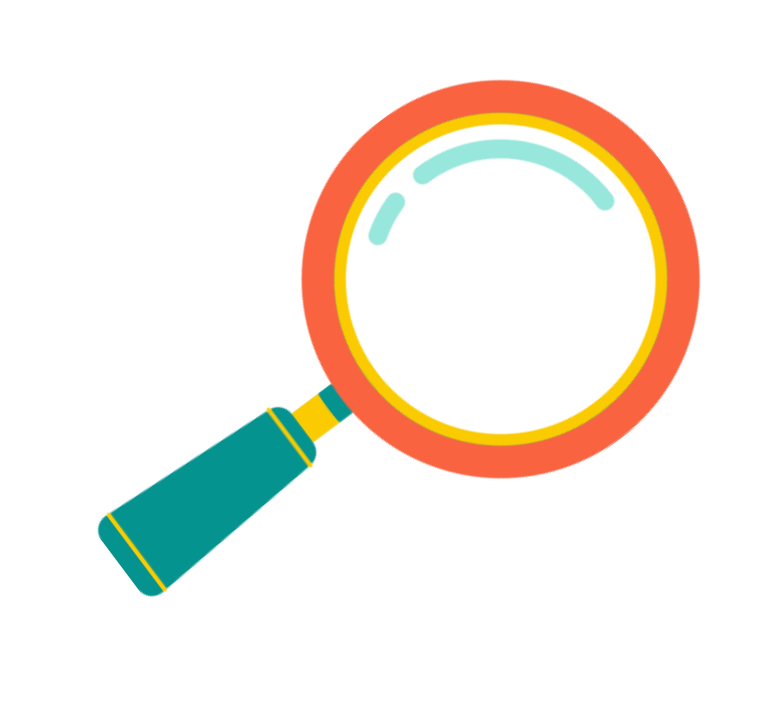 3. Viết báo cáo
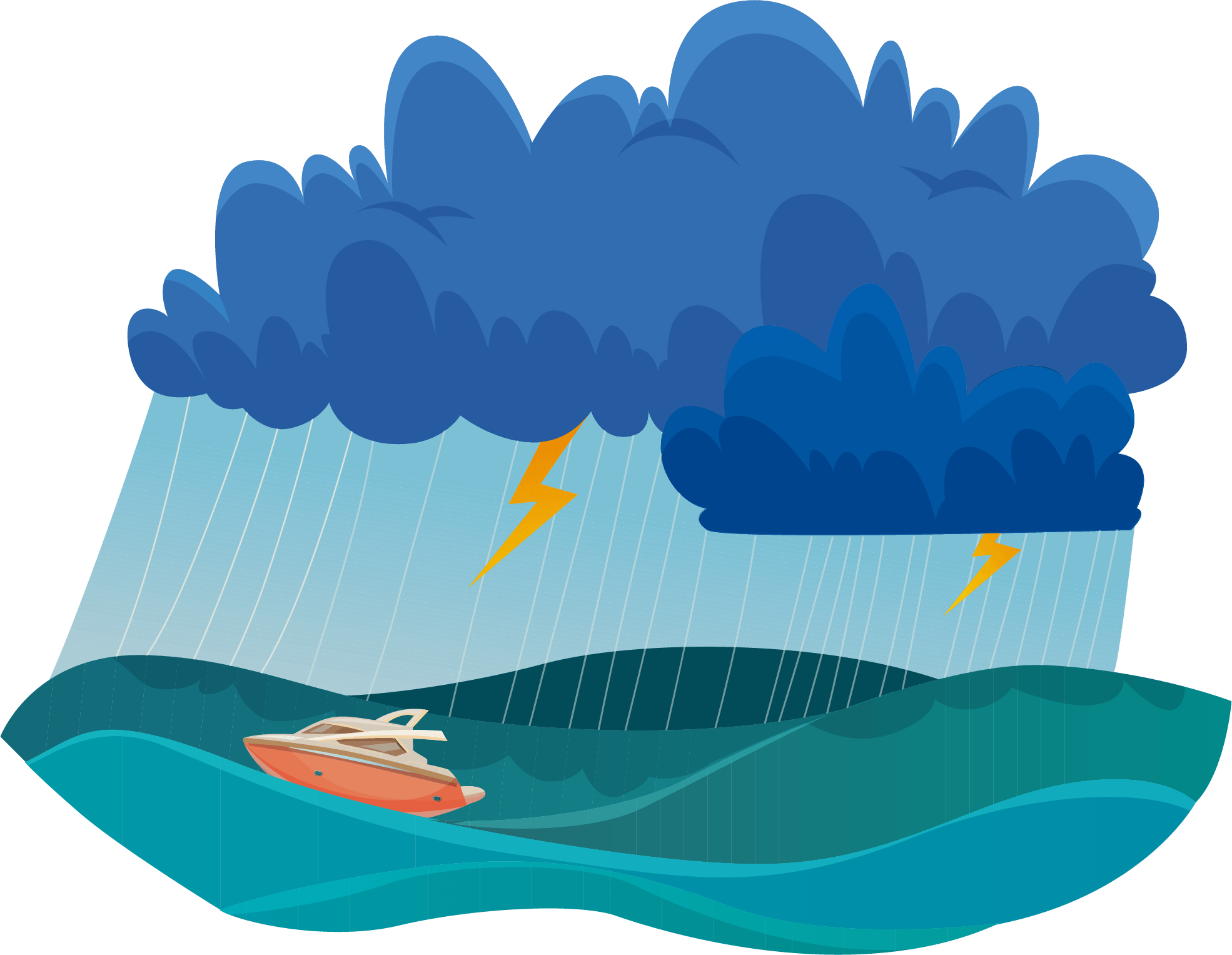 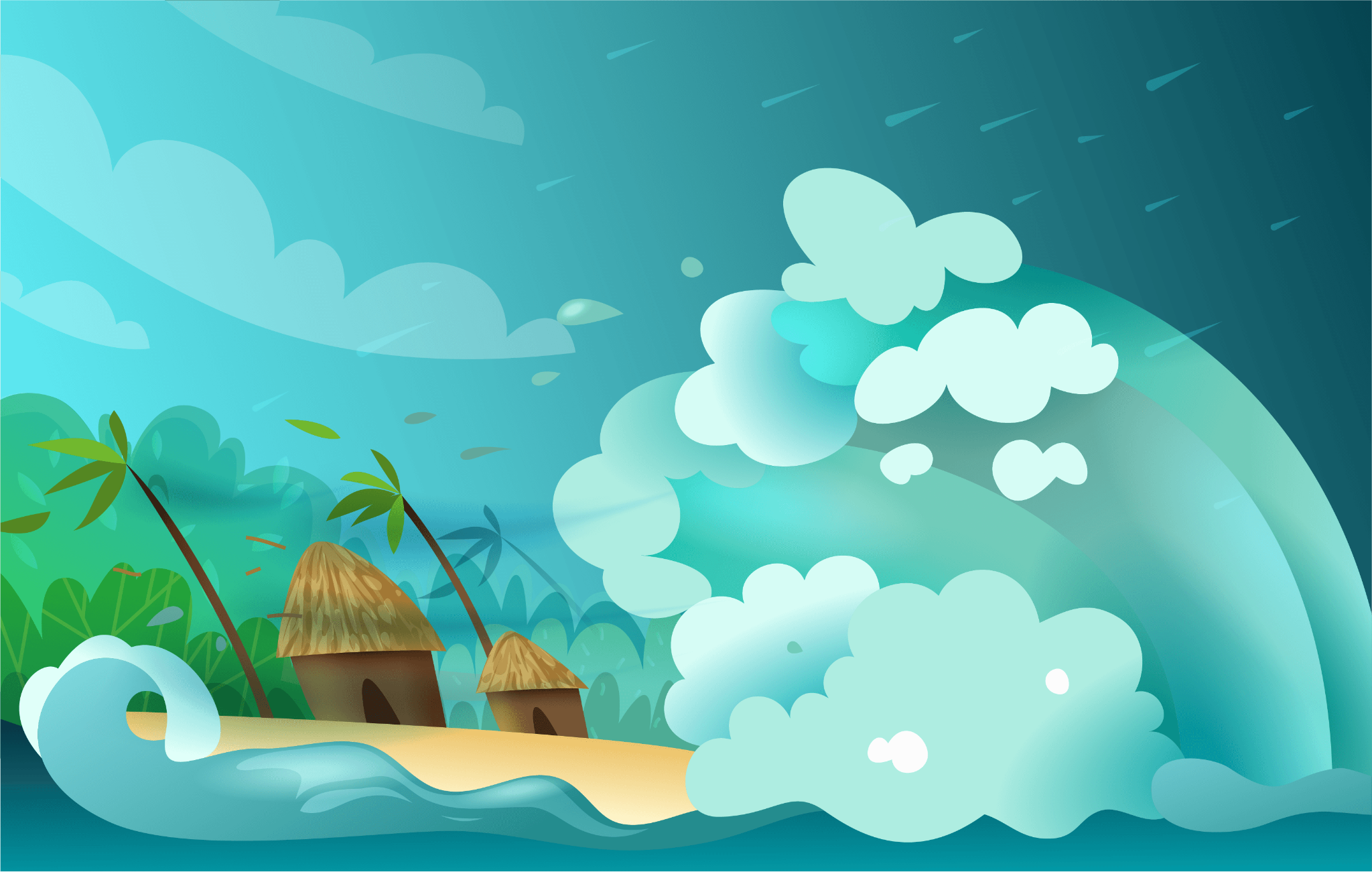 Chọn lọc các thông tin liên quan đến nội dung báo cáo theo mẫu:
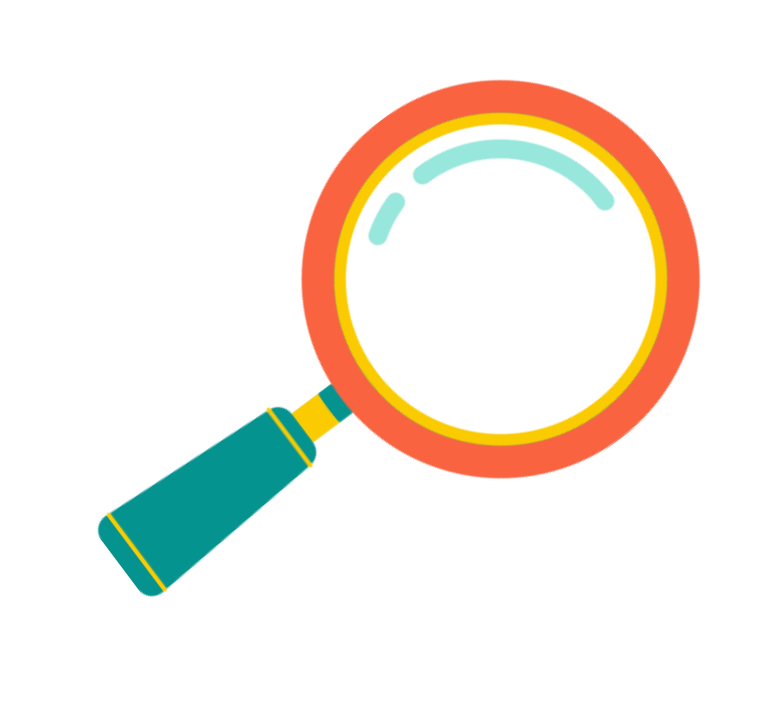 3. Viết báo cáo
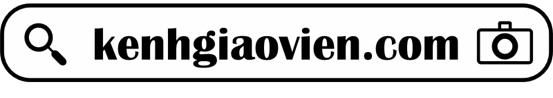 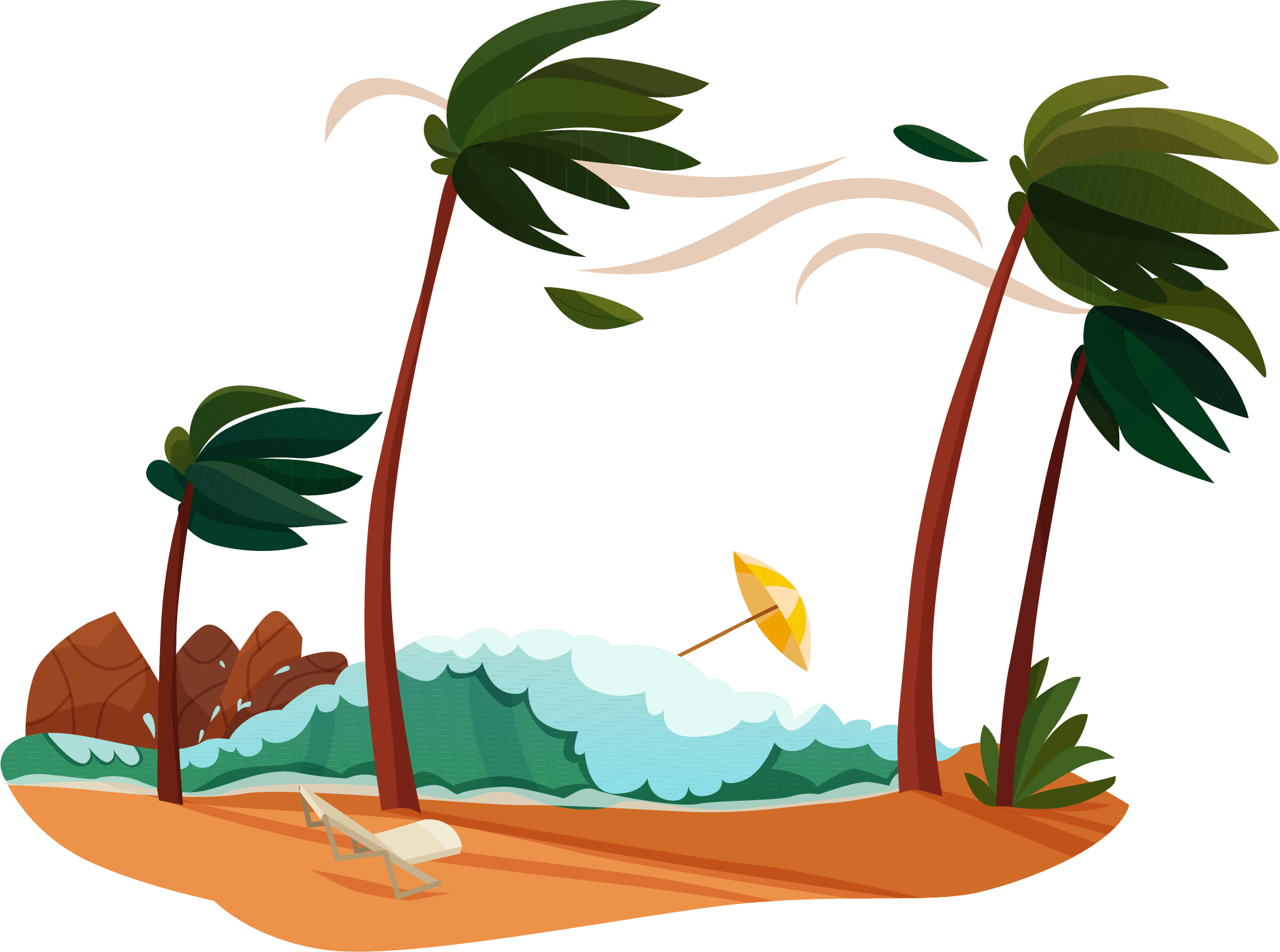 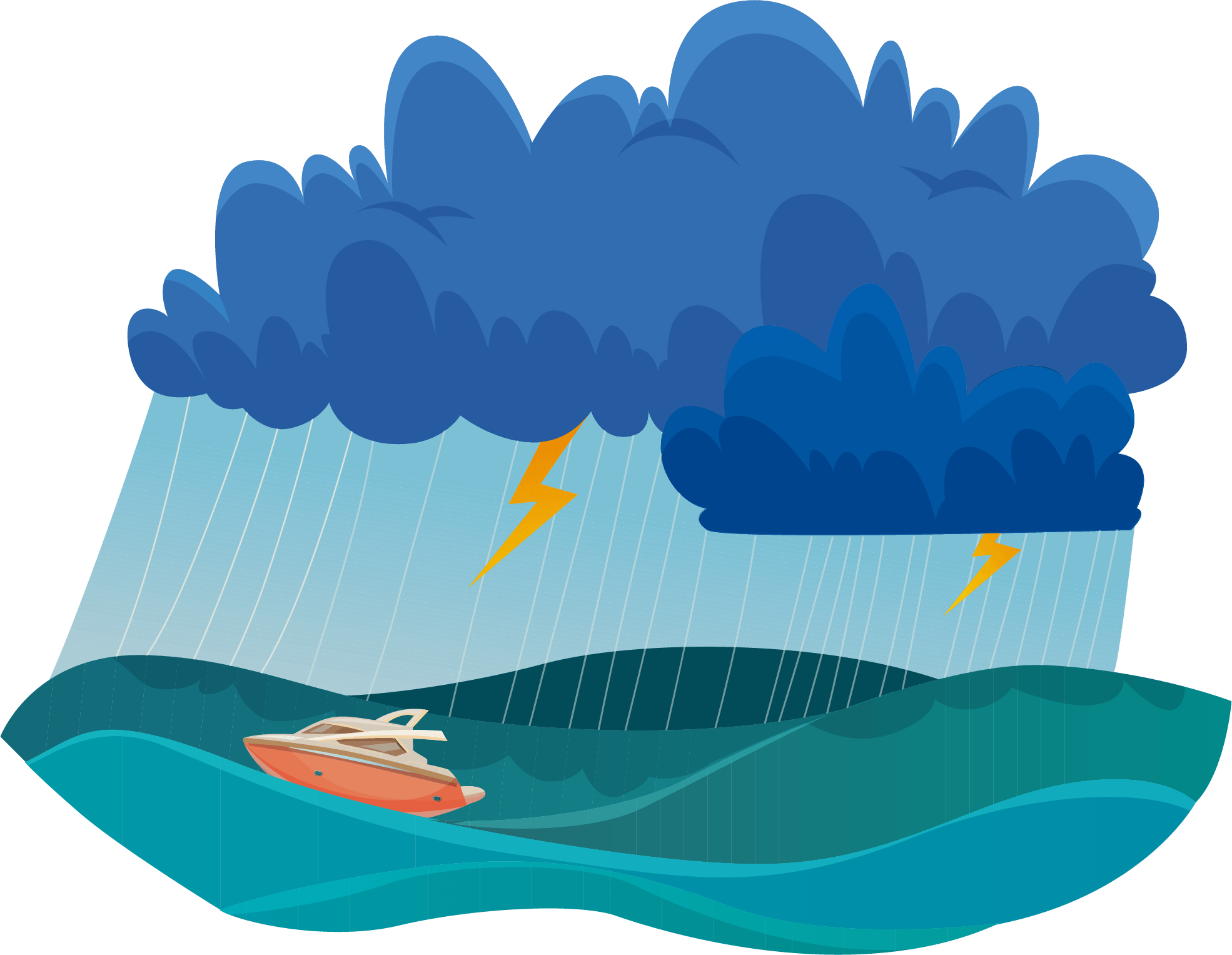 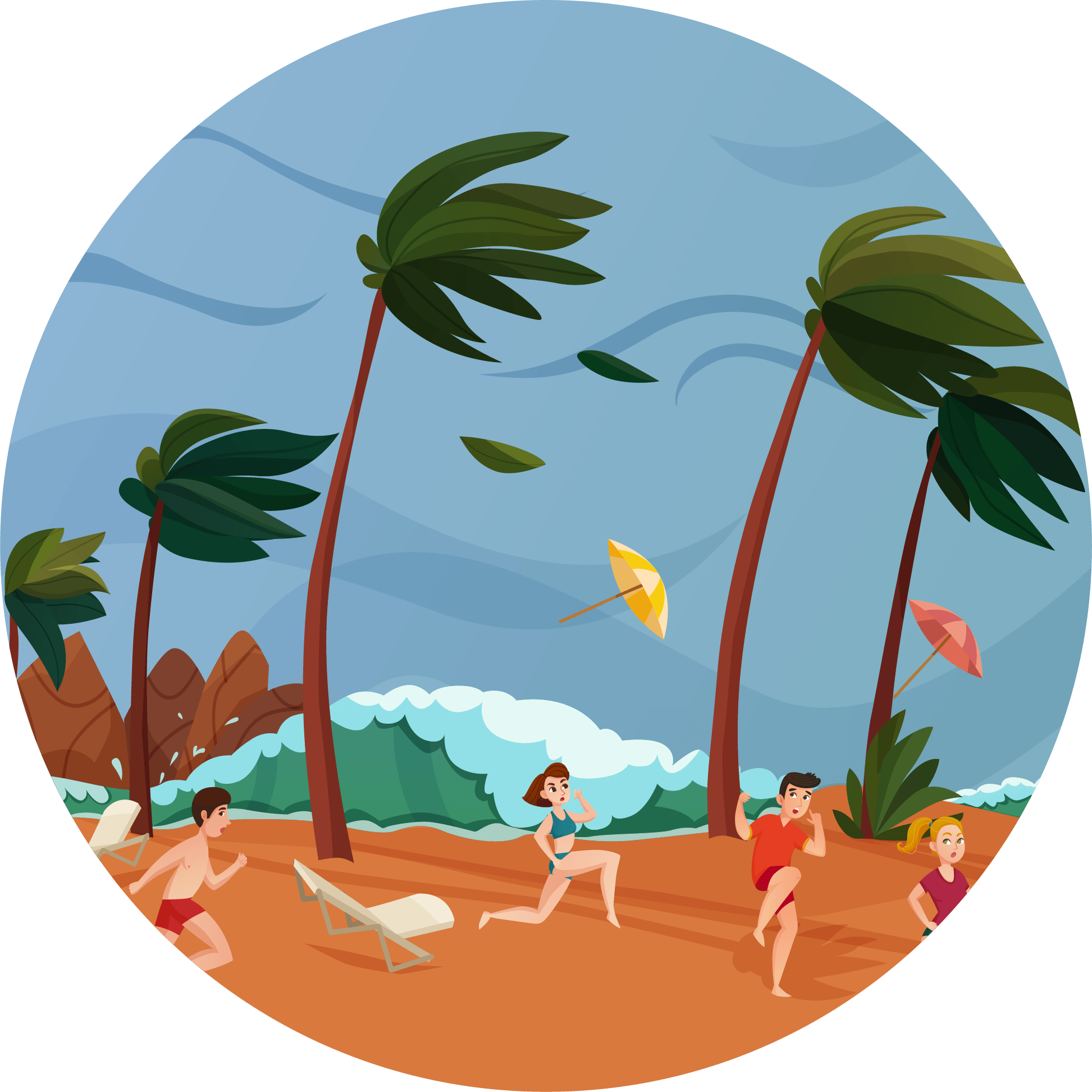 BÁO CÁO VỀ VẤN ĐỀ PHÒNG CHỐNG THIÊN TAI VÀ ỨNG PHÓ VỚI BIẾN ĐỔI KHÍ HẬU Ở BẮC TRUNG BỘ
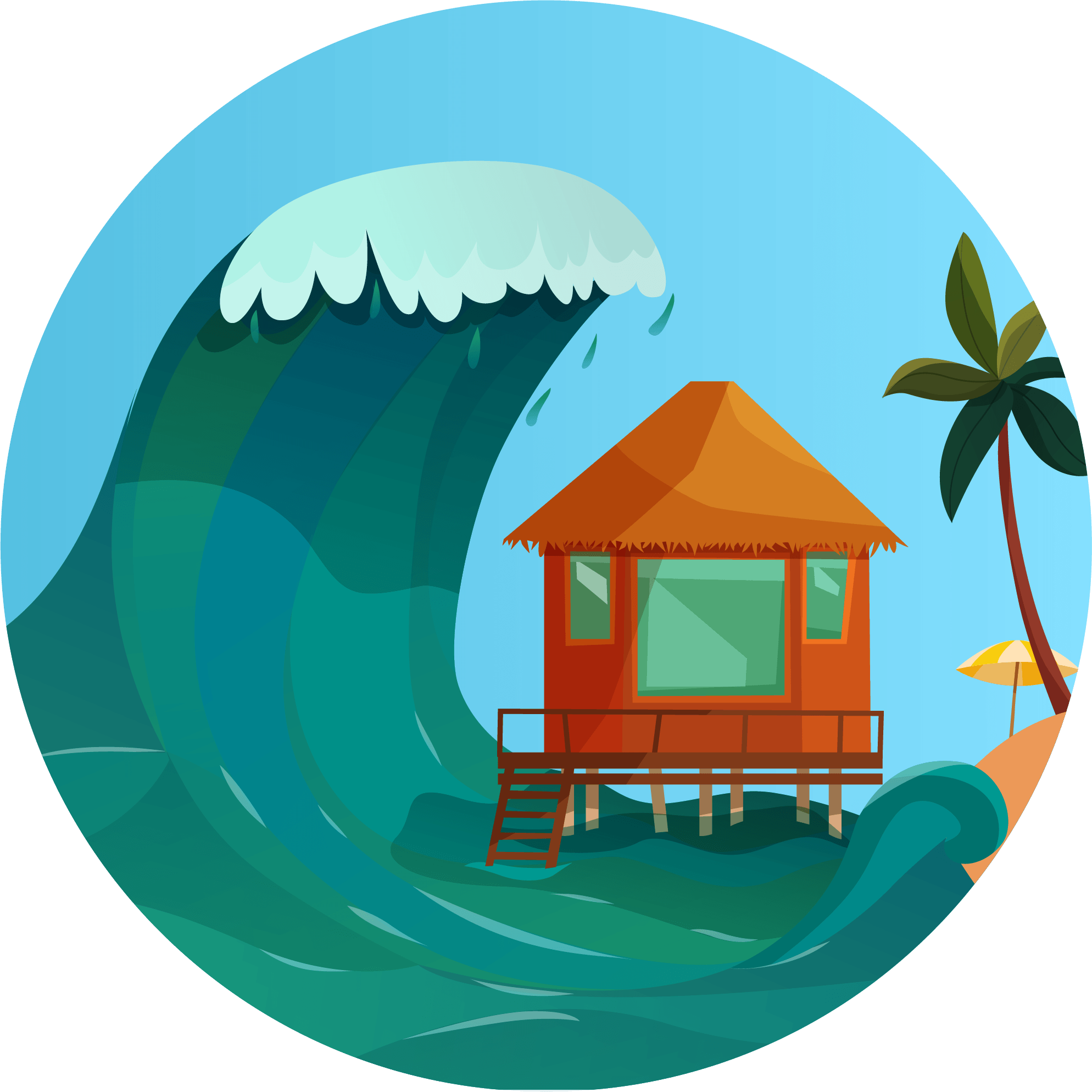 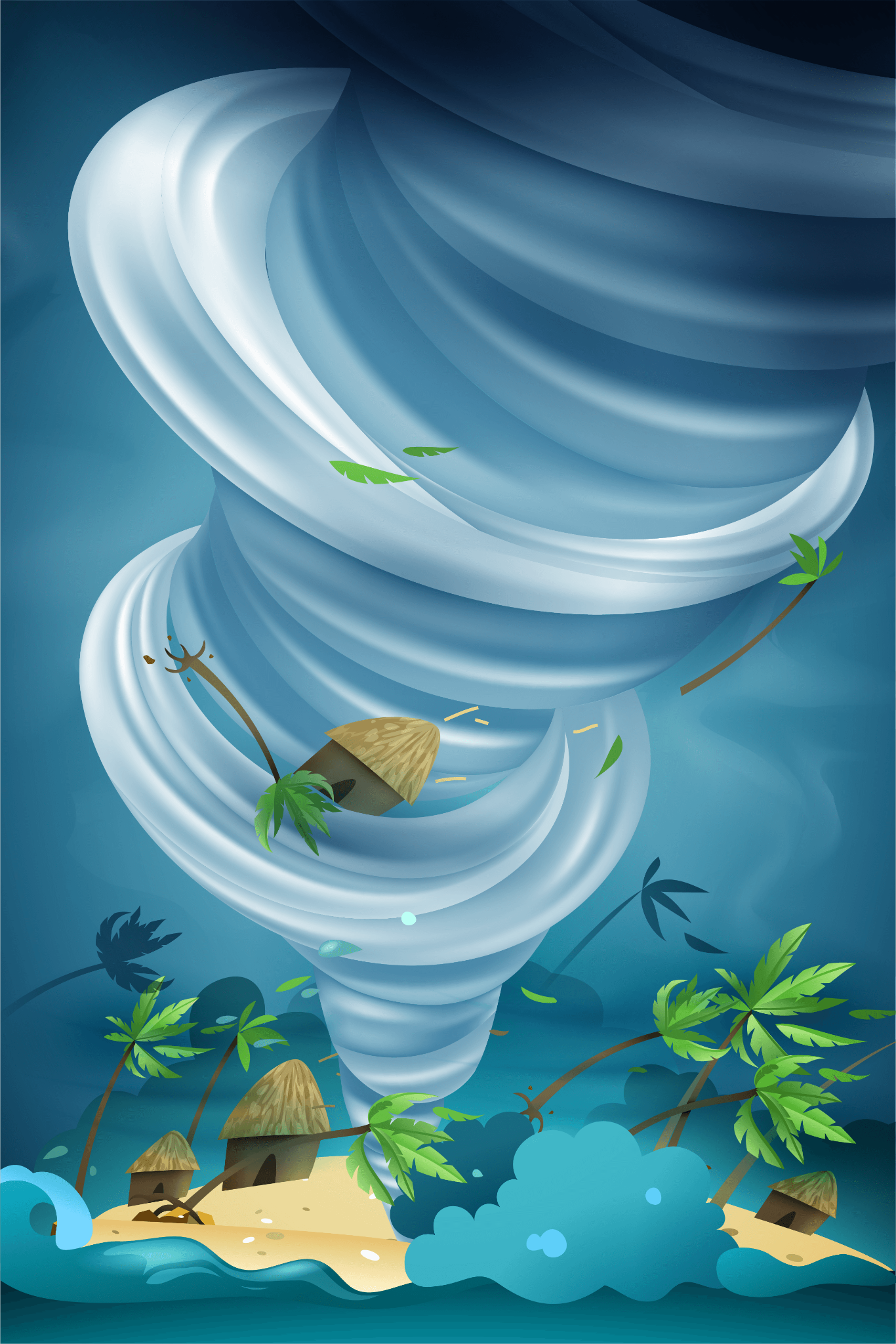 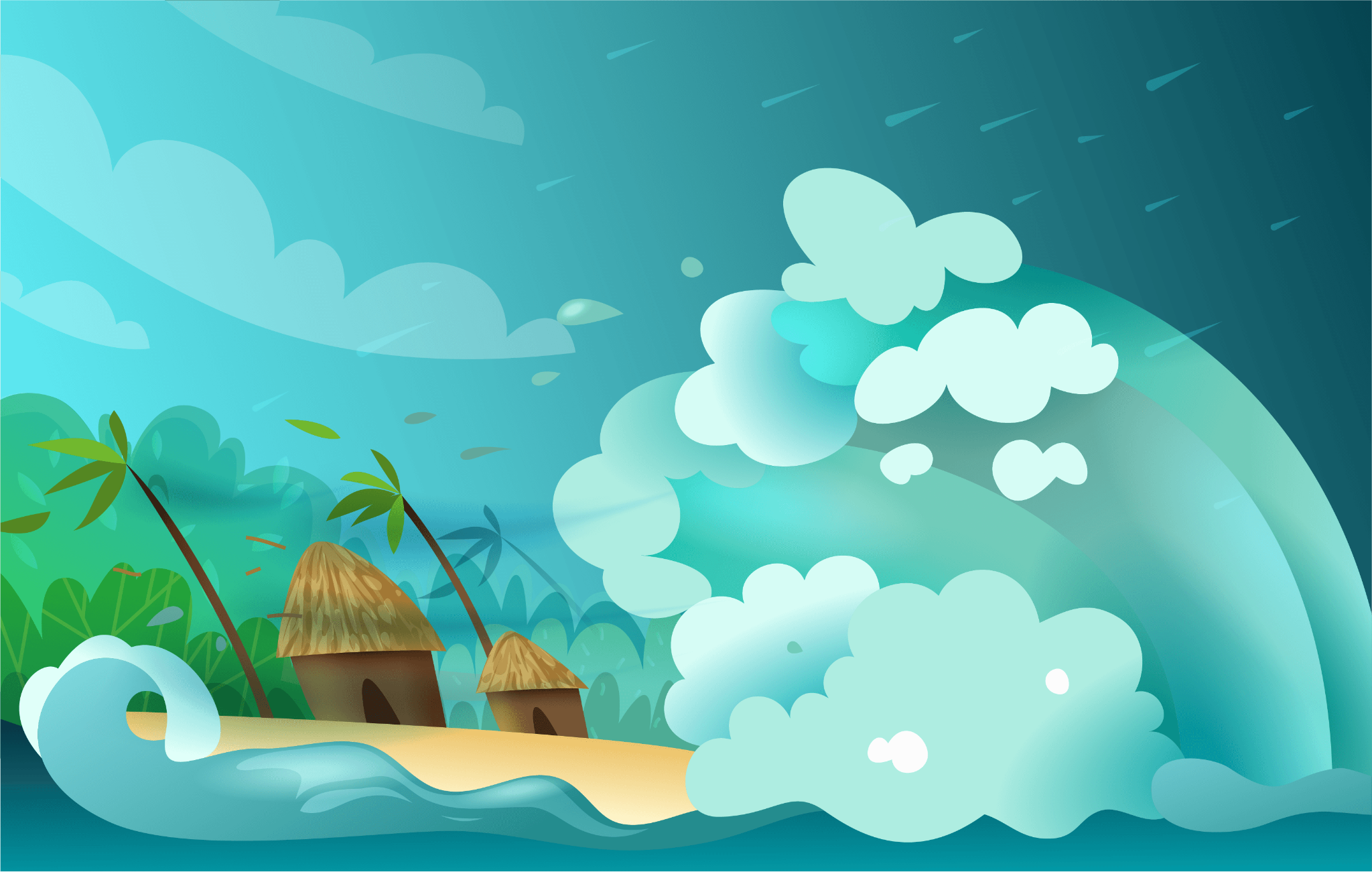 I
PHÒNG CHỐNG THIÊN TAI Ở 
BẮC TRUNG BỘ
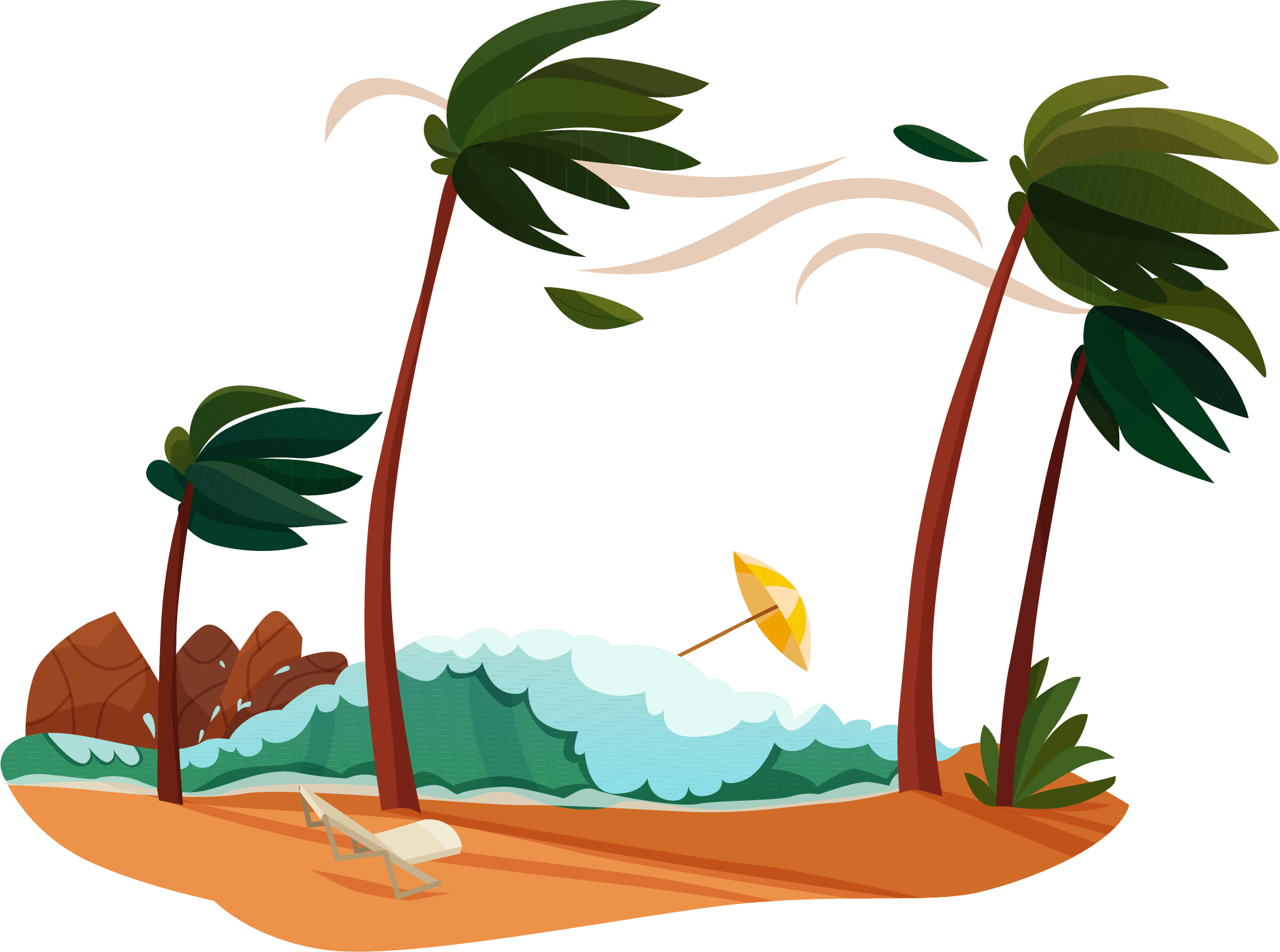 1. Khái quát về một số thiên tai thường xảy ra ở Bắc Trung Bộ.
Các loại hình thiên tai chính là
lũ, lũ quét
sạt lở đất
rét hại
sương muối
mưa lớn
Thiên tai chủ yếu ở khu vực miền núi
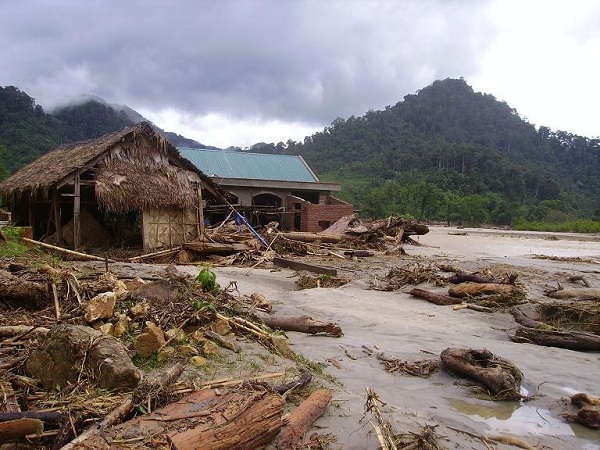 PHÂN LOẠI THEO TÍNH CHẤT
Nhóm 1: mưa lớn, lũ, lũ quét, ngập lụt, sạt lở đất.
Nhóm 2: sương muối, rét hại và băng tuyết.
Hình ảnh tan hoang sau trận lũ quét kinh hoàng ở xã Nâm Giải (huyện Quế Phong) cướp đi sinh mạng của 17 người vào năm 2007
Nhóm 3: nắng nóng, lốc, sét, mưa đá và các loại hình thiên tai như áp thấp nhiệt đới, bão, nước biển dâng, xâm nhập mặn…
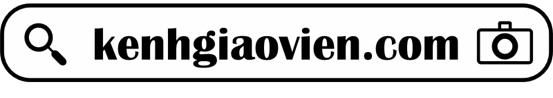 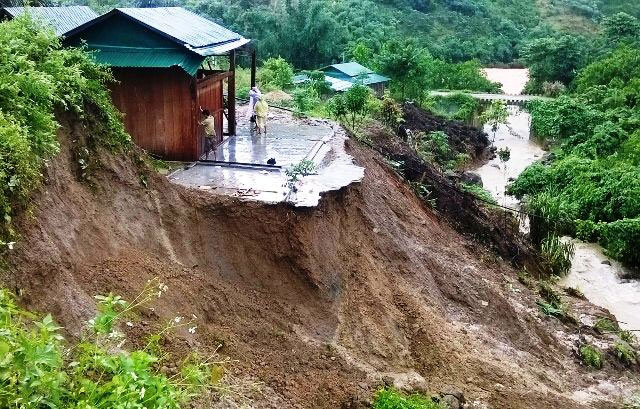 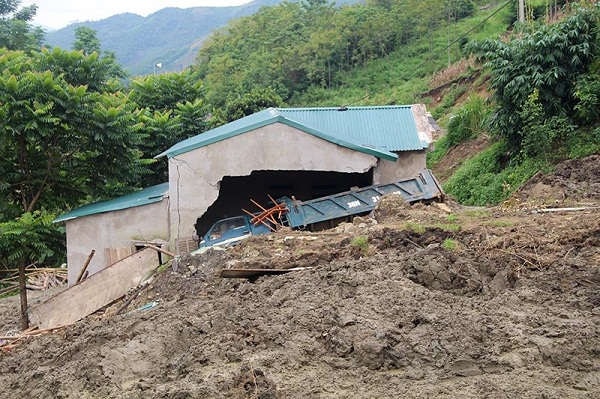 Cảnh báo cấp độ rủi ro thiên tai do lũ, lũ quét, sạt lở đất ở Hòa Bình, Sơn La, Thanh Hóa, Nghệ An
Hàng trăm ngôi nhà ở huyện Mường Lát (Thanh Hóa) đã bị đất, đá vùi lấp
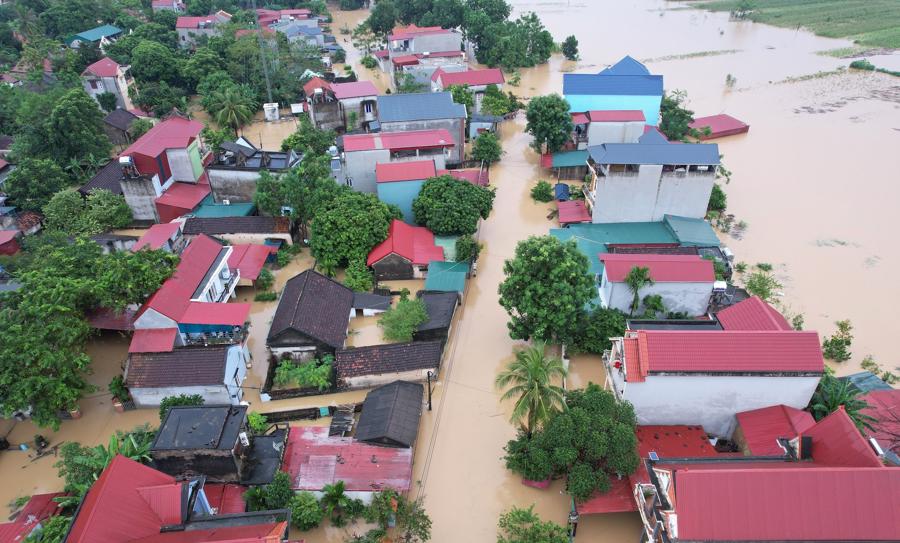 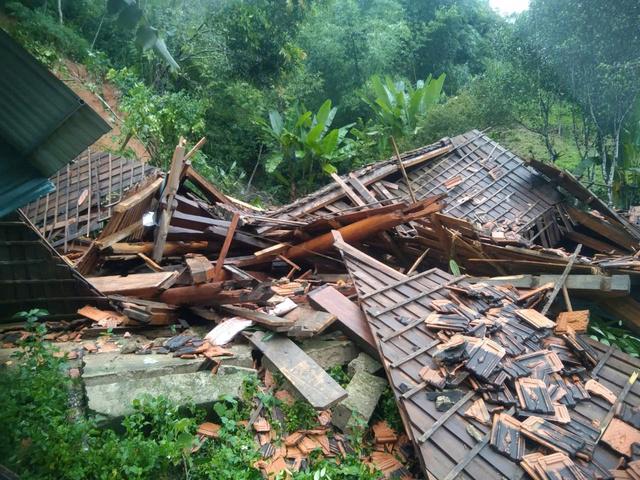 Mưa lũ những ngày qua khiến nhiều địa phương tại Thanh Háo ngập sâu trong biển nước
Nhà ở xã Thông Thụ, huyện Quế Phong (Nghệ An) bị sạt lở làm sập nhà hoàn toàn
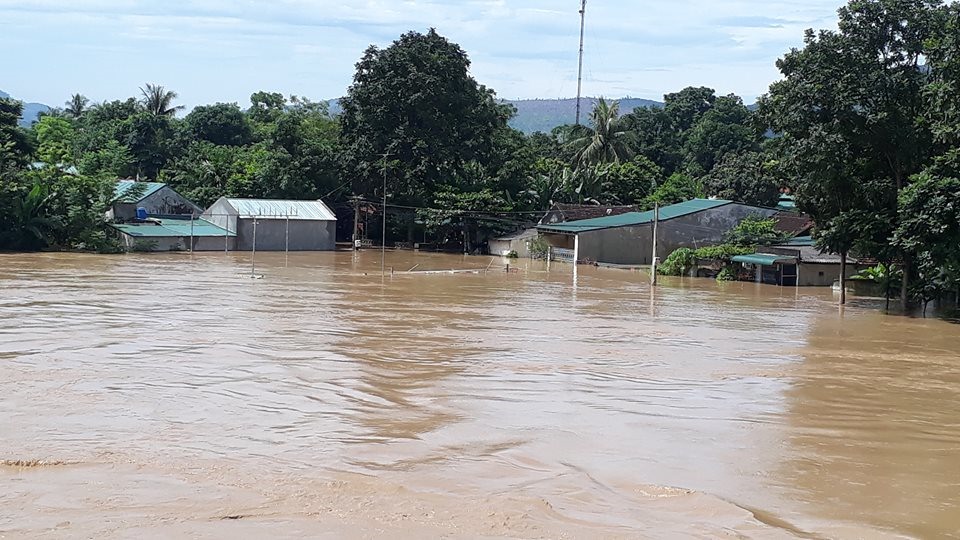 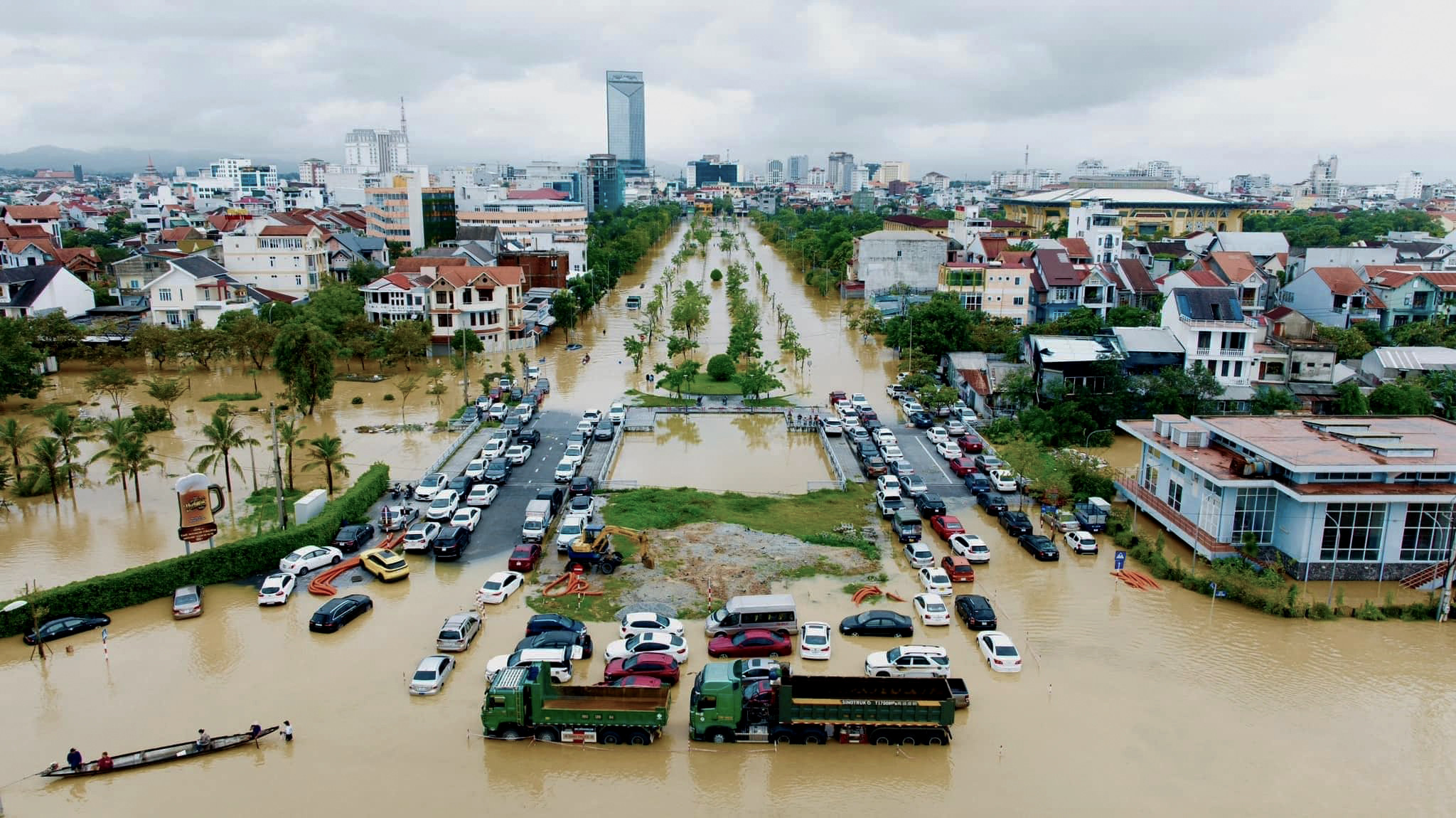 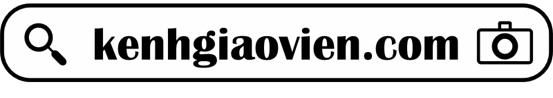 Hàng nghìn nhà dân tại huyện Cẩm Thủy (Thanh Hóa) chìm trong biển nước
Nước nhấn chìm nhiều tuyến đường, làm nhà cửa ngập sâu ở trung tâm TP Huế.
Chủ động ứng phó thiên tai tại các tỉnh miền núi Bắc Bộ và Bắc Trung Bộ
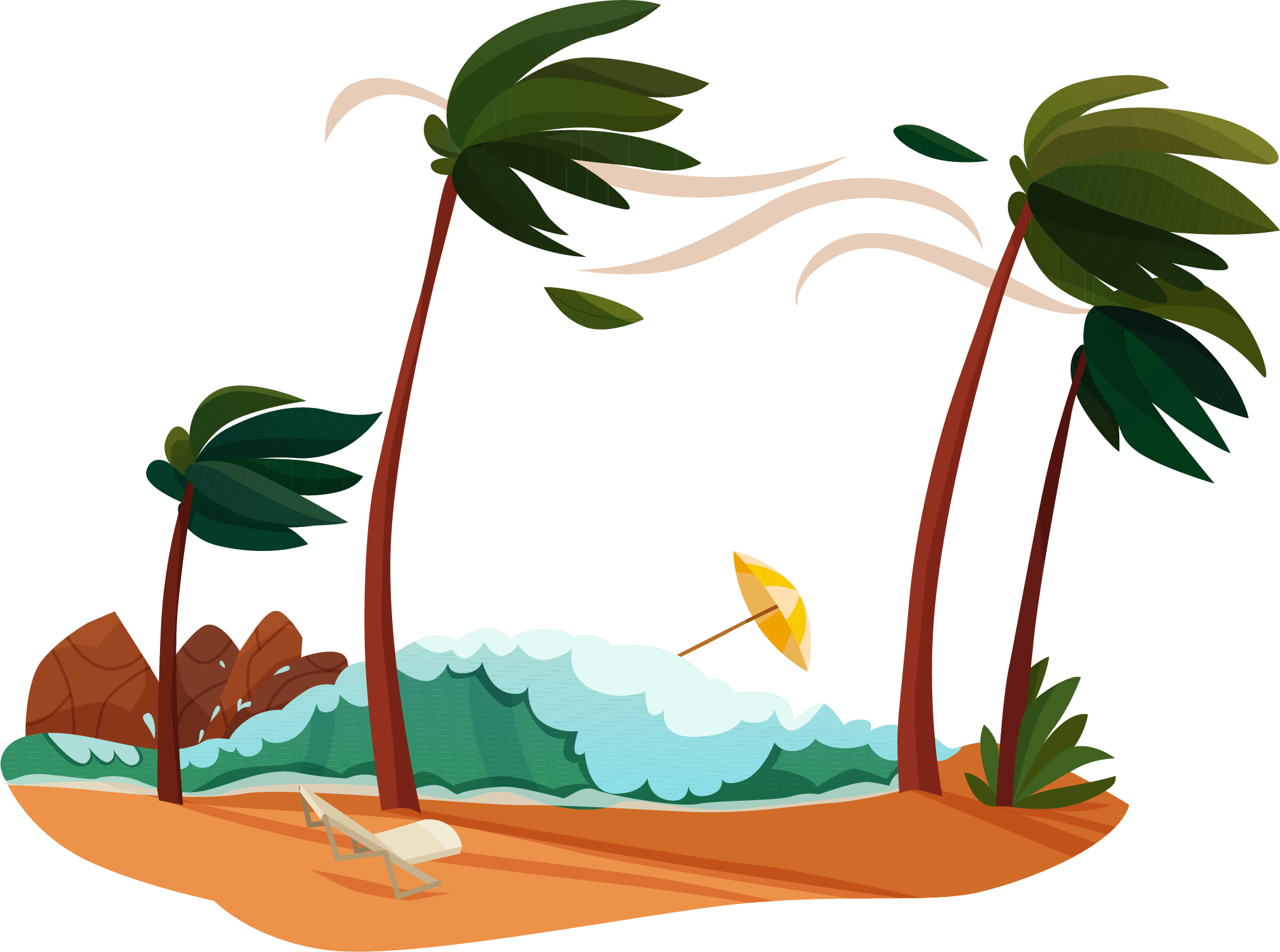 2. Giải pháp phòng ngừa, ứng phó và 
khắc phục hậu quả thiên tai ở Bắc Trung Bộ.
Khắc phục hậu quả thiên tai
Phòng ngừa
ỨNG PHÓ
Trồng rừng và bảo vệ rừng đầu nguồn, ven biển
Di dời người dân ra khỏi vùng có nguy cơ để giảm thiểu thiệt hại nếu thiên tai xảy ra
Phòng ngừa
Diễn tập phòng chống thiên tai.
Cảnh báo về thiên tai trên các phương tiện thông tin.
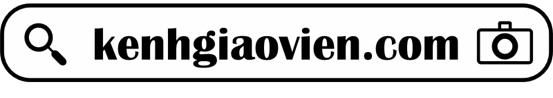 ỨNG PHÓ
Gia cố đê sông, đê biển…
Gia cố nhà cửa, tài sản.
Sơ tán kịp thời người và tài sản ra khỏi vùng nguy hiểm khi có bão, lũ, sạt lở đất.
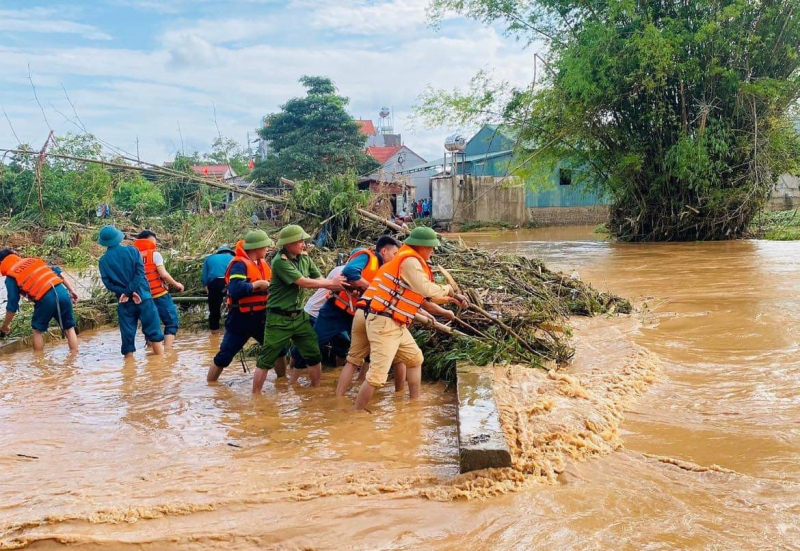 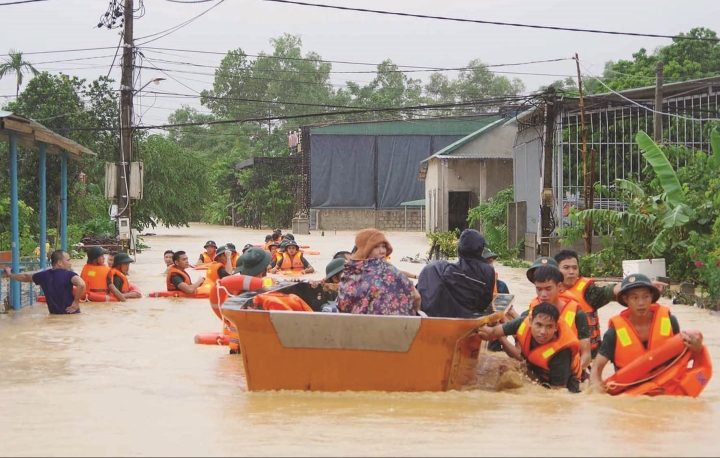 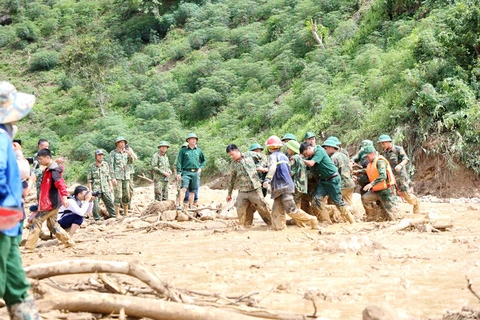 Sơ tán ngay những hộ dân ở khu vực nguy hiểm
Khắc phục hậu quả thiên tai
Vệ sinh môi trường.
Phòng chống dịch bệnh sau thiên tai.
Tổ chức lại sản xuất và thay đổi cơ cấu cây trồng, lịch thời vụ sản xuất.
Tăng cường công tác cứu trợ, cứu nạn.
Ổn định đời sống của người dân.
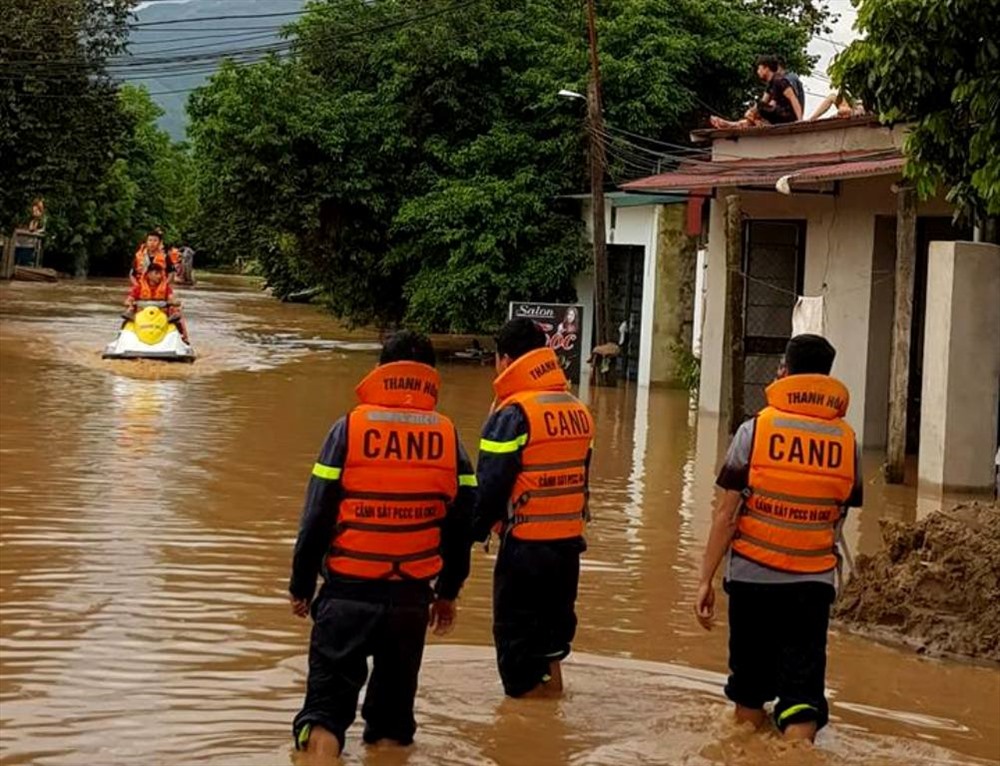 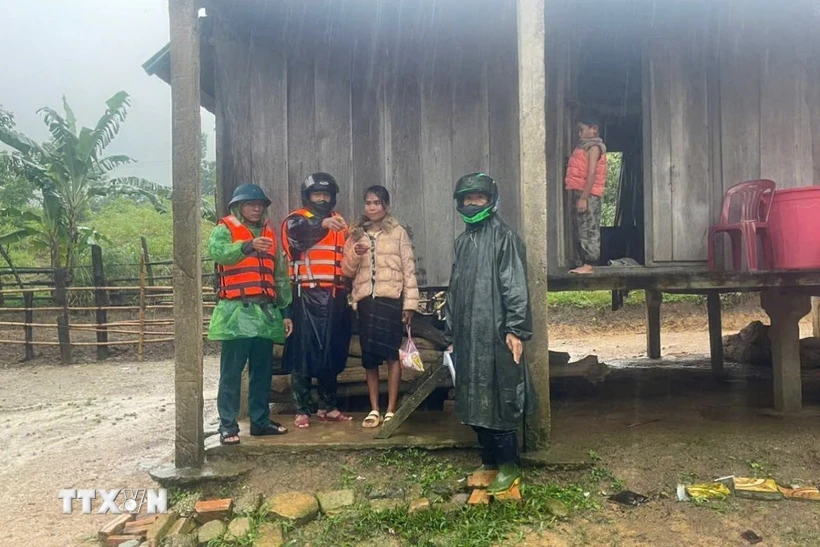 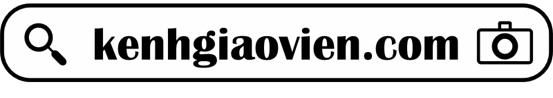 Lực lượng cứu nạn cứu hộ Cảnh sát PCCC Thanh Hóa giúp những hộ dân trong vùng lũ đến nơi an toàn
Đồn Biên phòng Hướng Lập (Biên phòng Quảng Trị) vận động người dân di dời đến nơi an toàn.
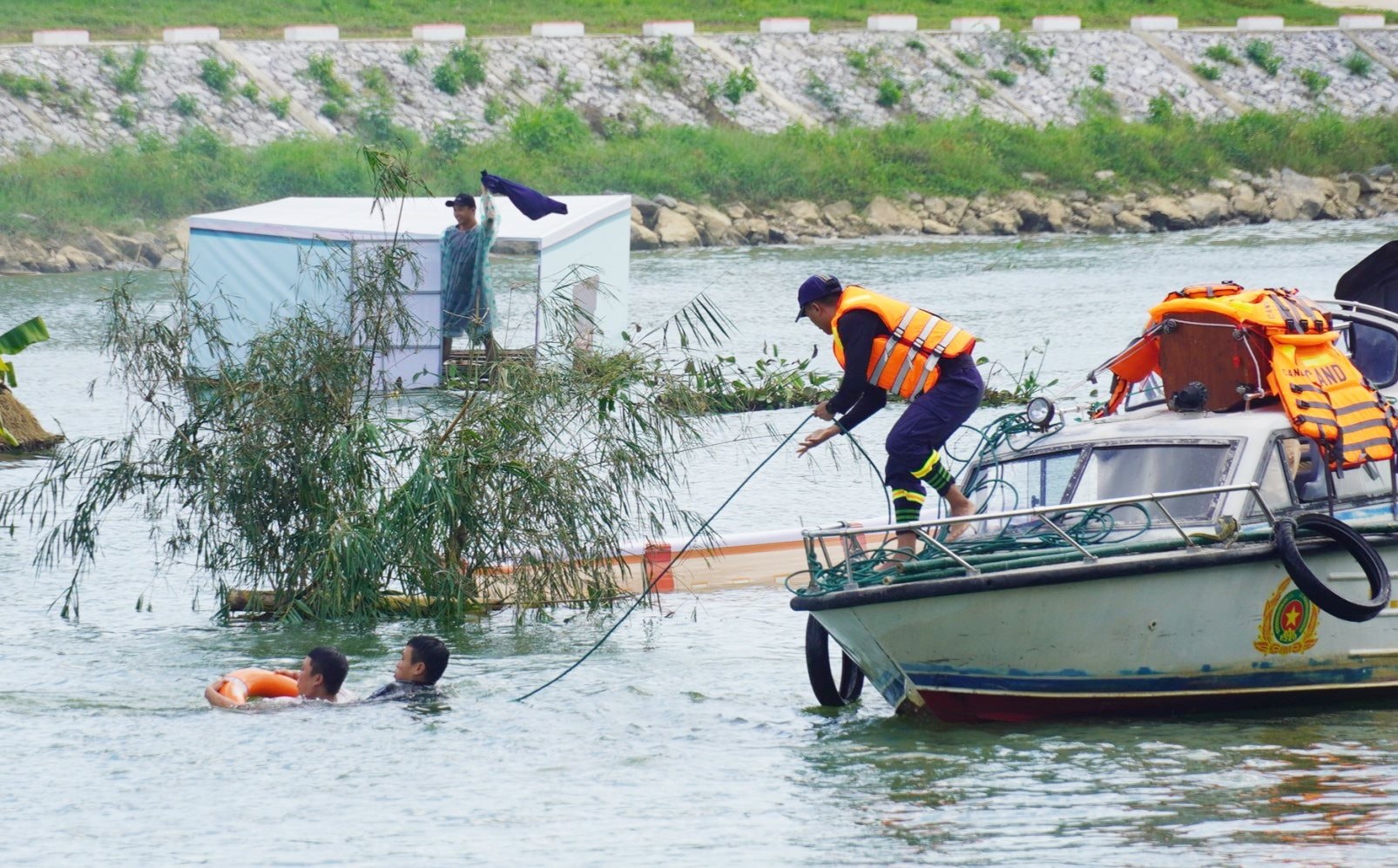 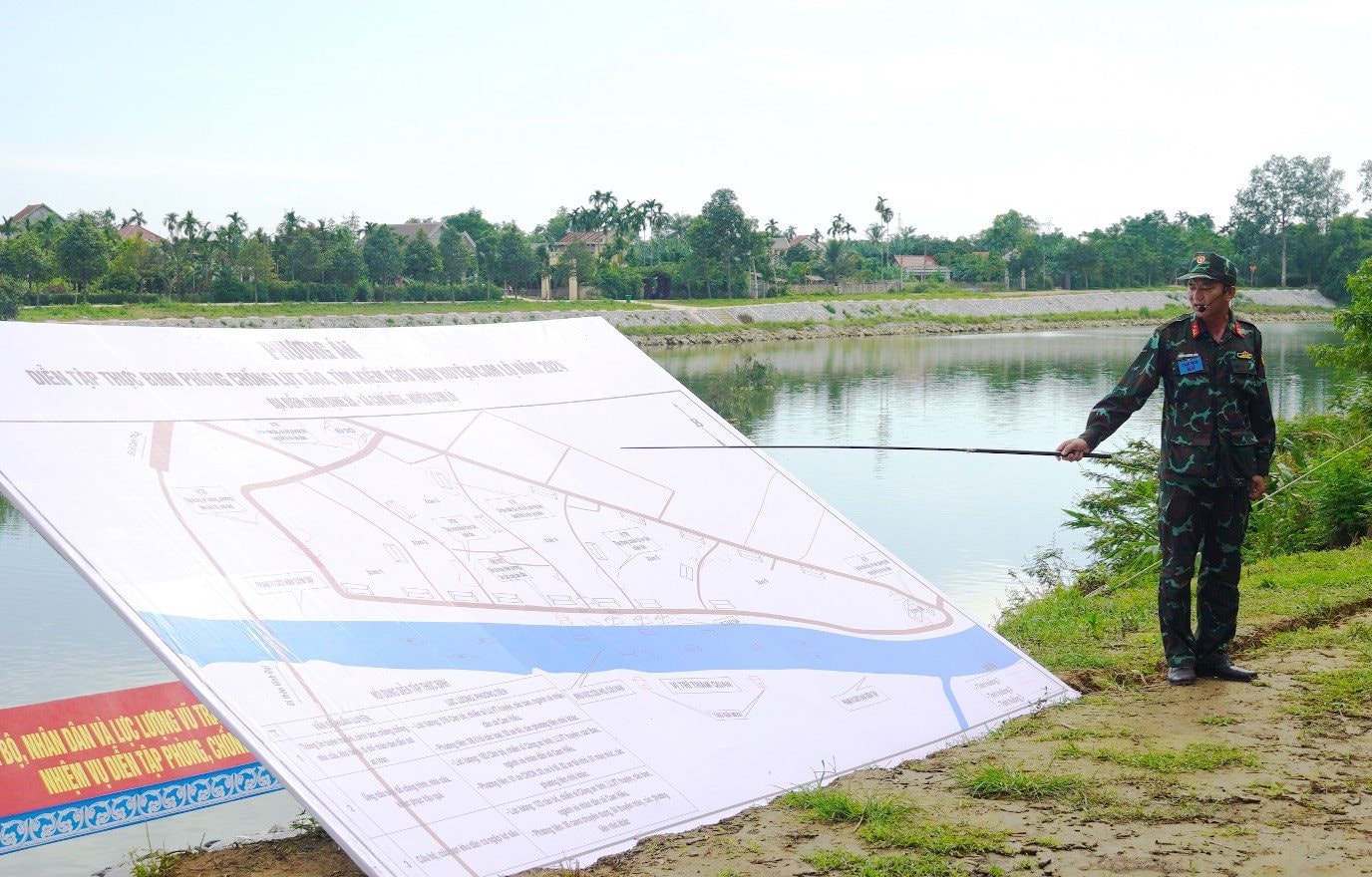 Diễn tập cứu hộ, cứu nạn khi có lũ
Ban chỉ đạo diễn tập tỉnh Quảng Trị vừa tổ chức diễn tập phòng chống lụt bão, tìm kiếm cứu nạn (PCLB-TKCN) năm 2024 tại huyện Cam Lộ
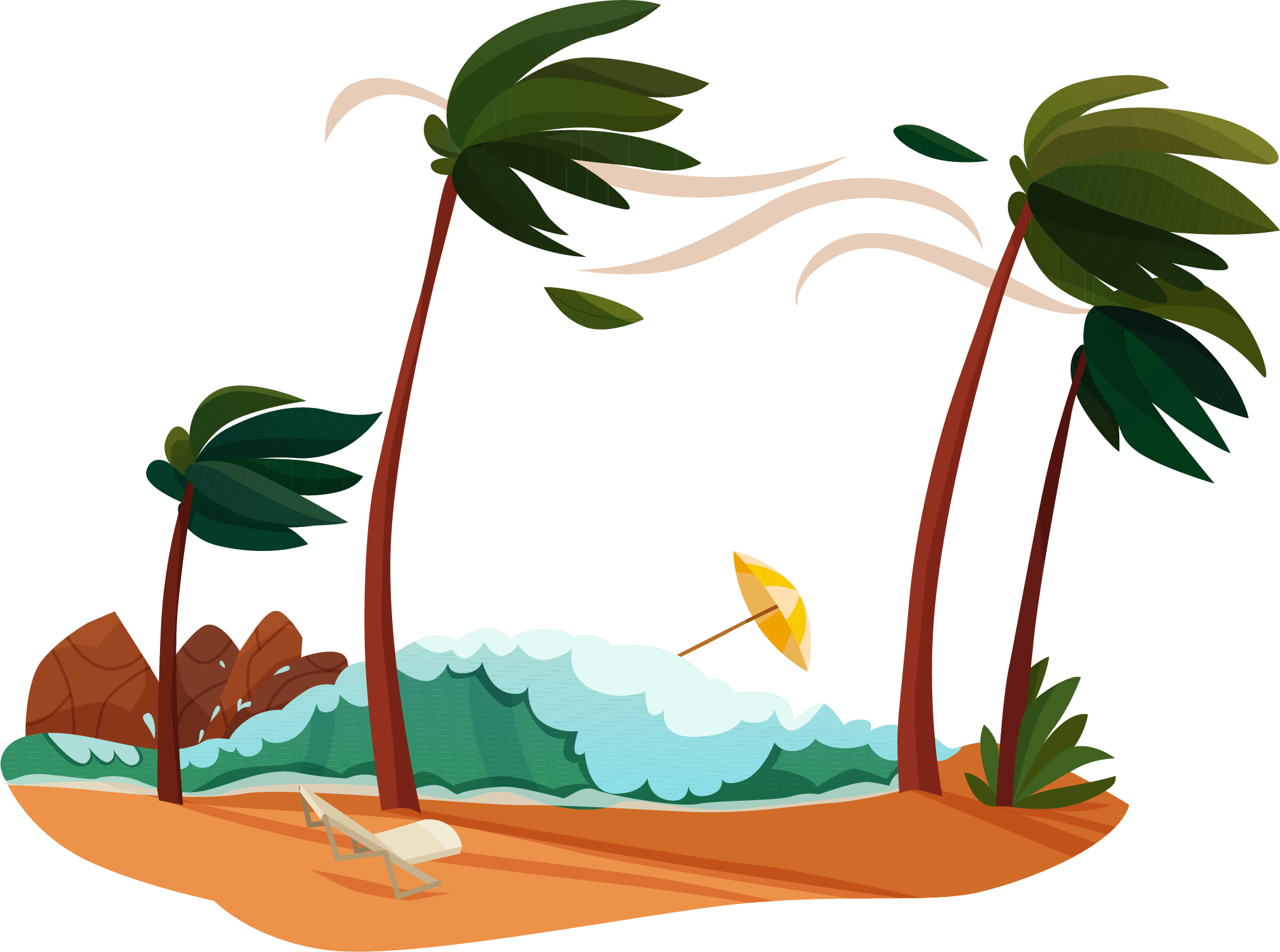 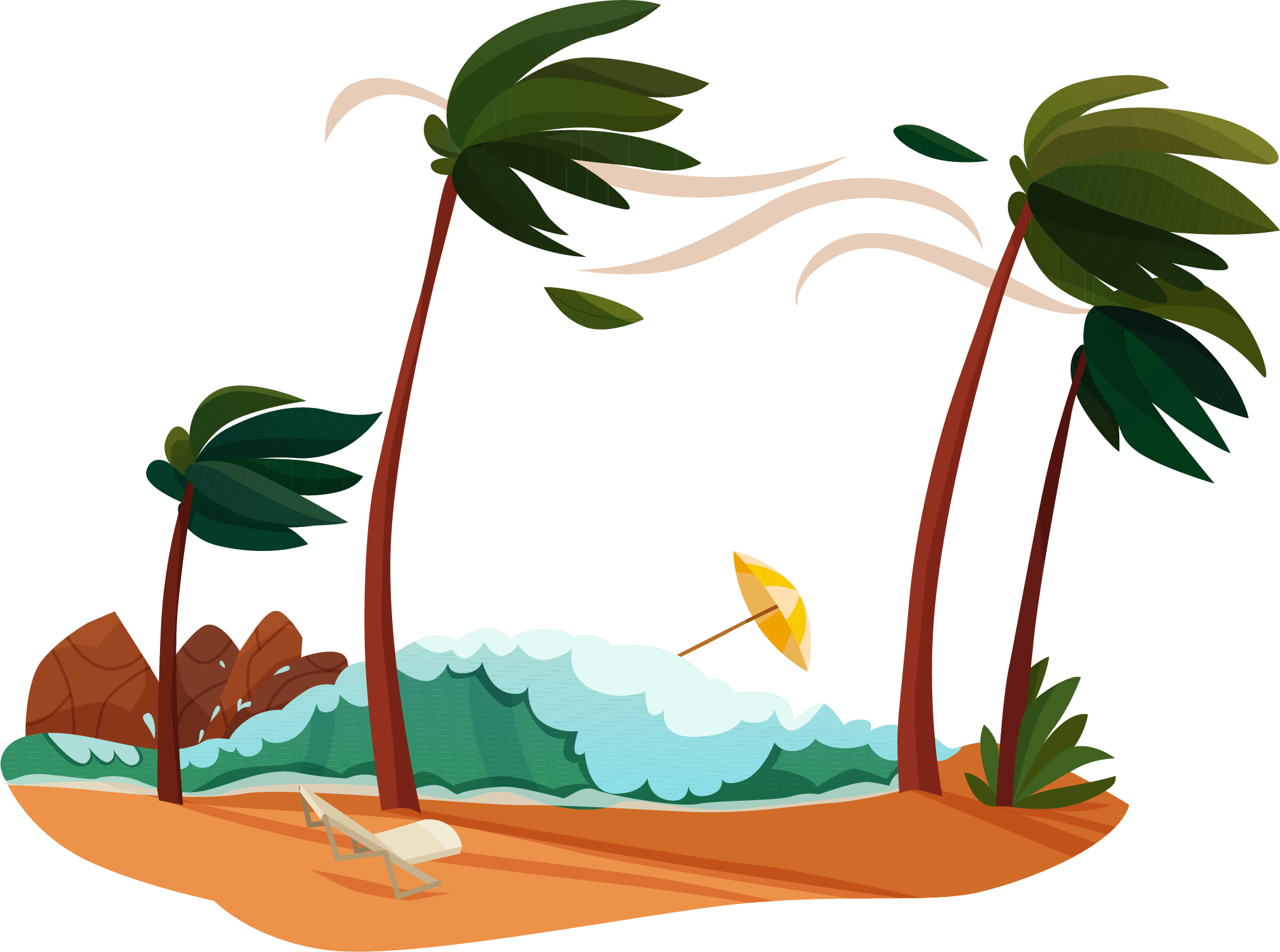 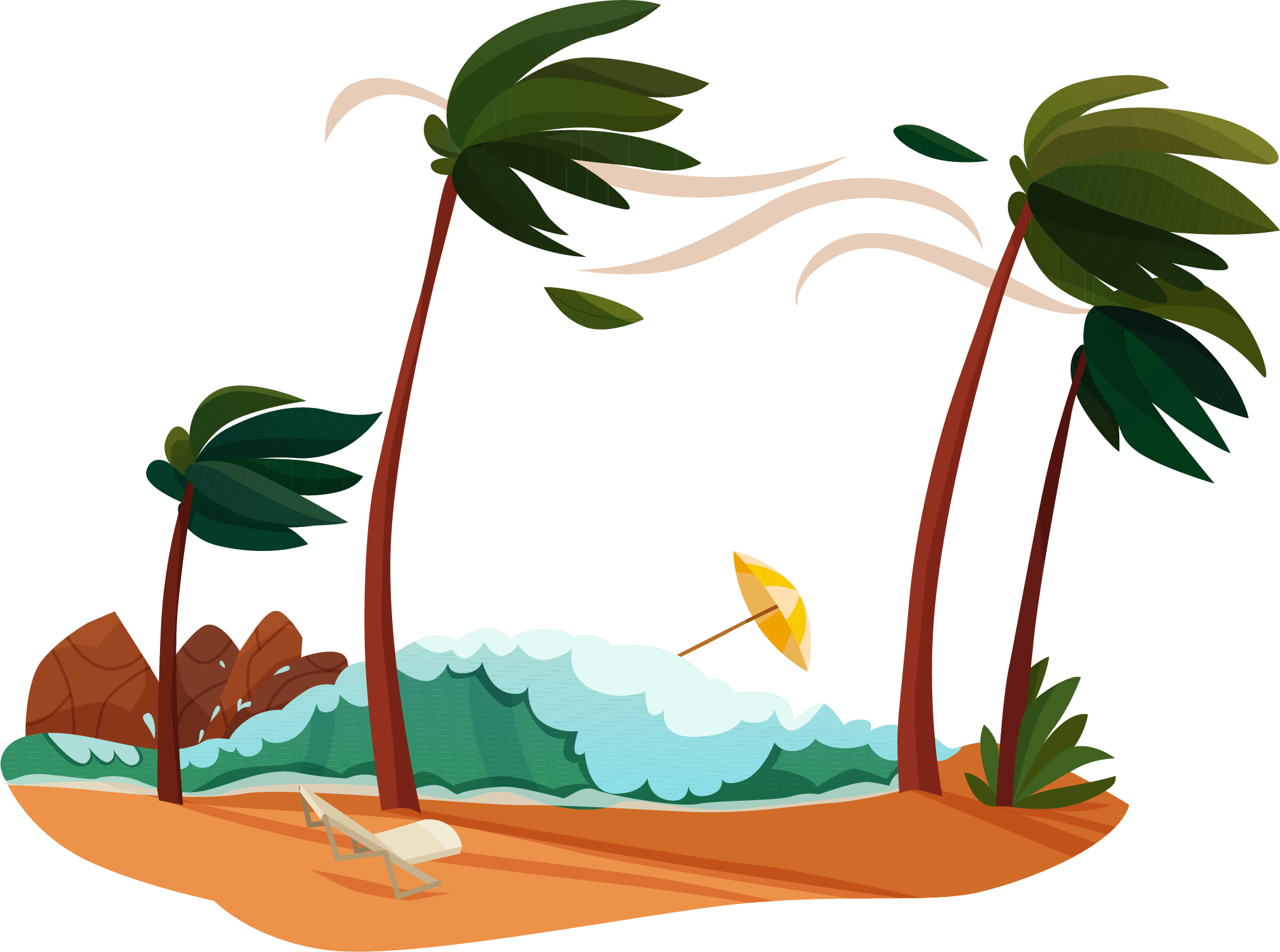 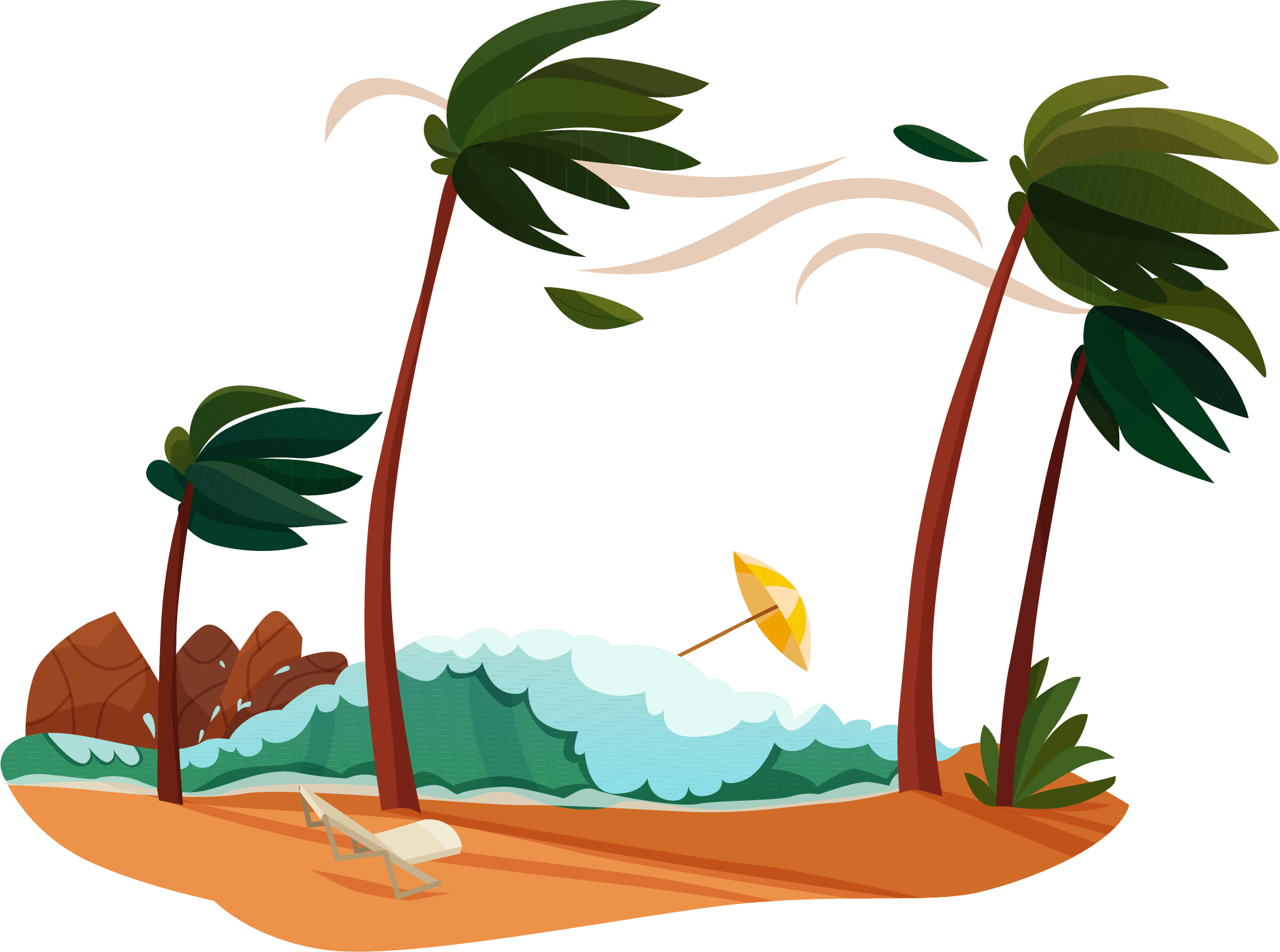 3. Ý nghĩa của việc phòng chống thiên tai ở Bắc Trung Bộ.
Hạn chế tối đa thiệt hại về người và tài sản của người dân trước diễn biến phực tạp của thiên tai, thời tiết.
Đảm bảo sự ổn định an ninh, xã hội, hoạt động sản xuất, đời sống nhân dân góp phần ổn định chính trị.
Đảm bảo nguồn nước đáp ứng nhu cầu sinh hoạt của người dân, phục vụ hoạt động sản xuất nông nghiệp, công nghiệp….
Bảo vệ môi trường, tài nguyên thiên nhiên và hướng đến sự phát triển kinh tế - xã hội bền vững của vùng.
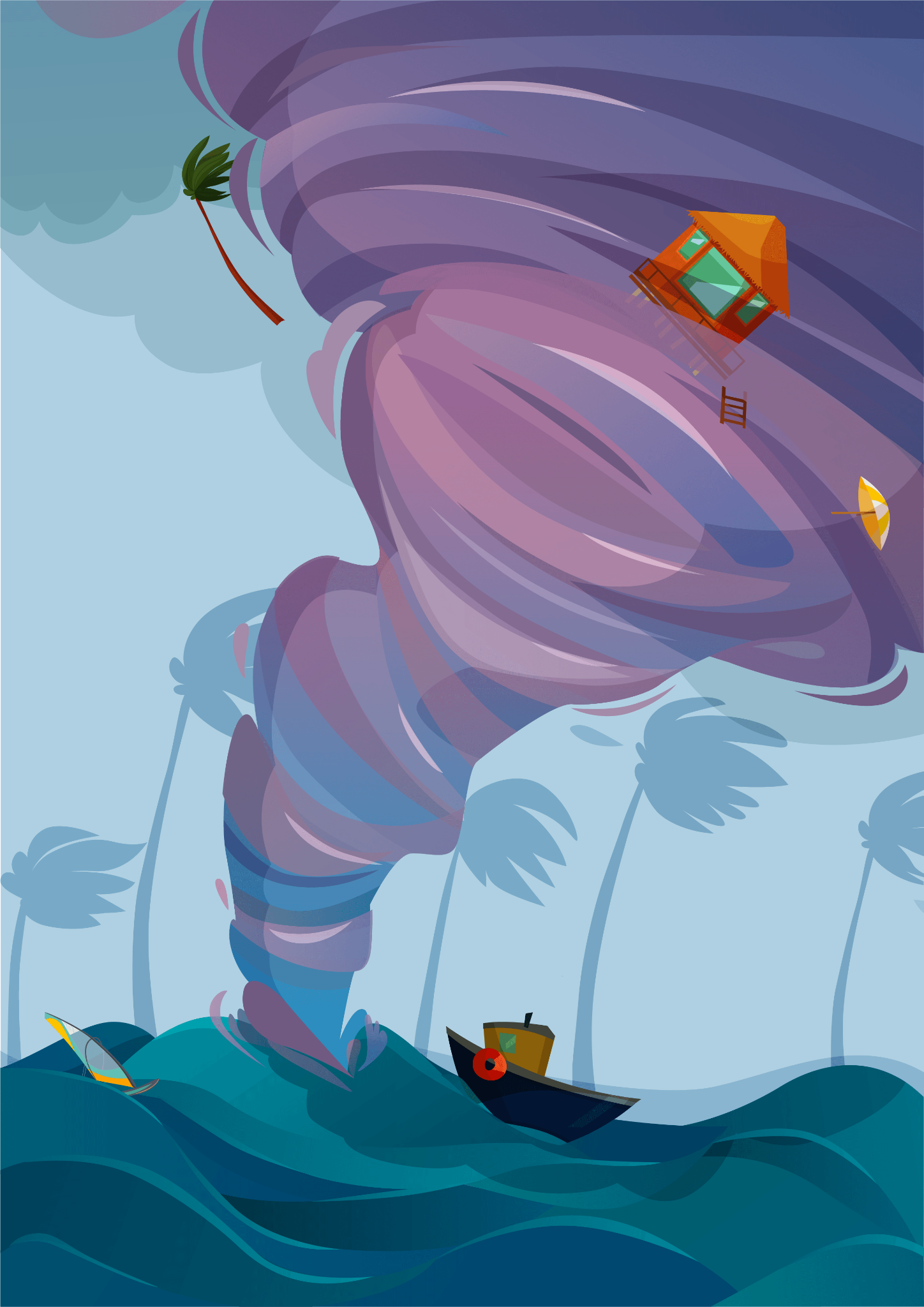 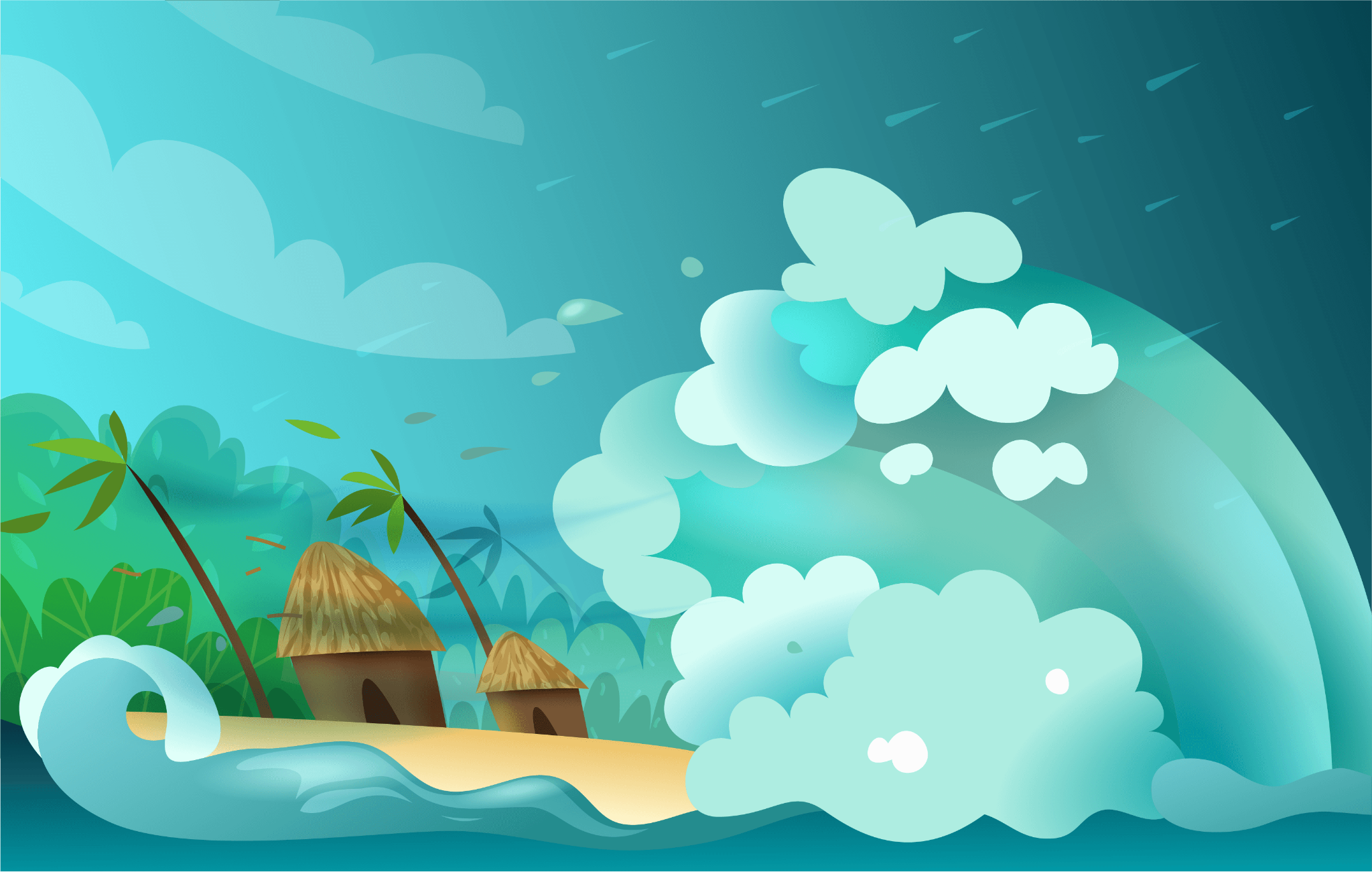 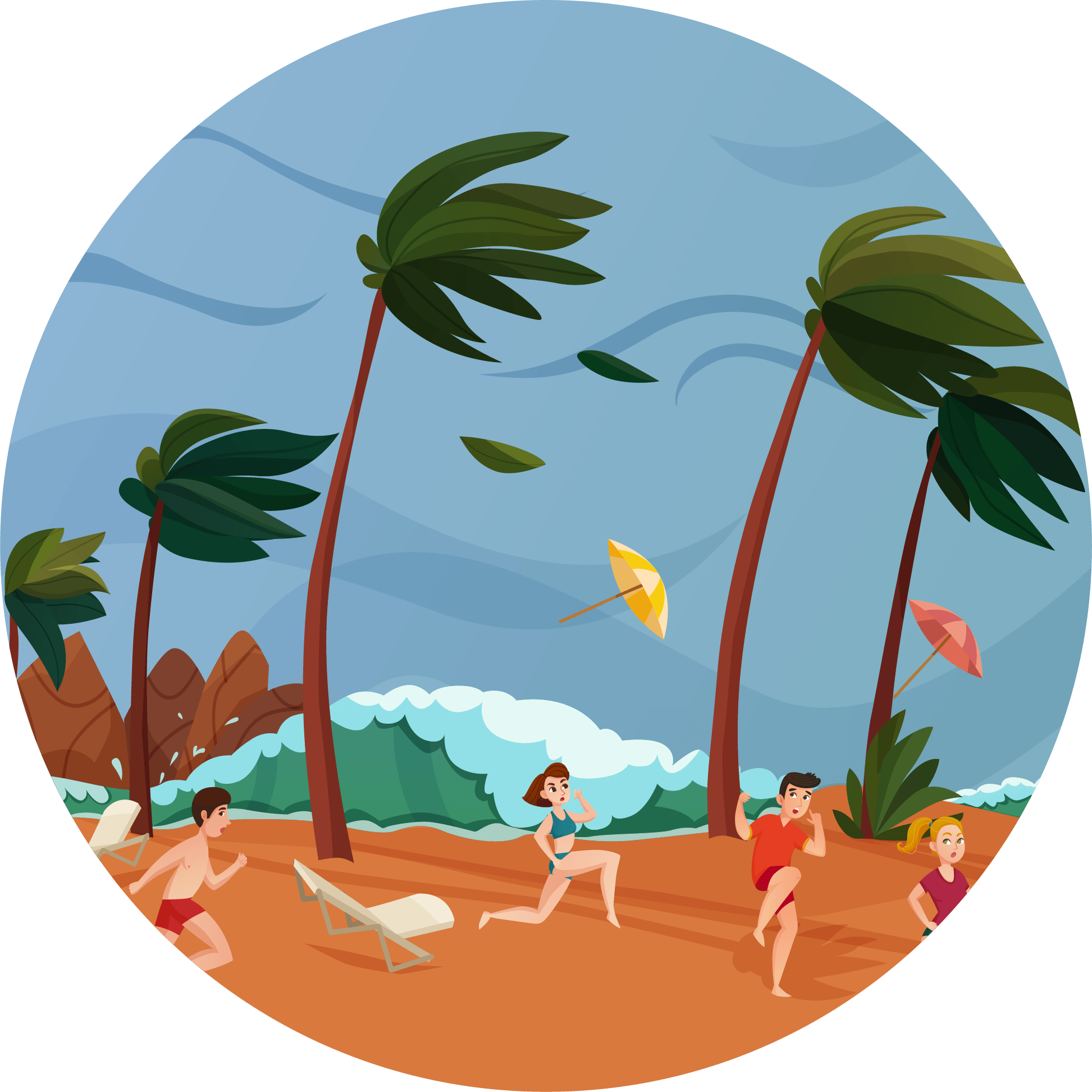 II
ỨNG PHÓ BIẾN ĐỔI KHÍ HẬU Ở 
BẮC TRUNG BỘ
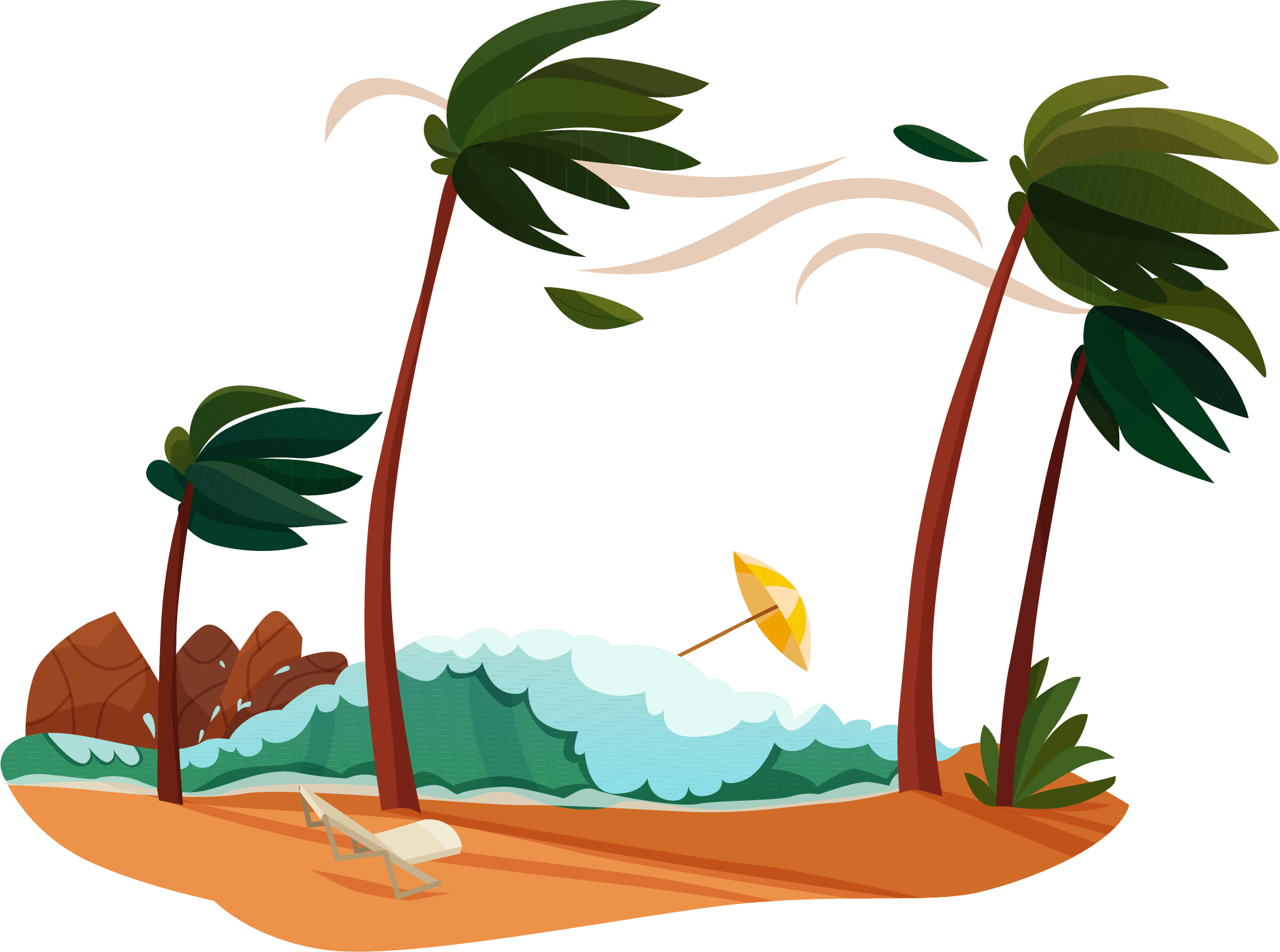 1. Khái quát biểu hiện của biến đổi khí hậu ở Bắc Trung Bộ
Biến đổi khí hậu
Nhiệt độ và lượng mưa tăng lên.
Số lượng các cơn áp thấp nhiệt đới có xu hướng tăng và mạnh hơn về cường độ
Mùa đông ngắn hơn.
Gió Tây khô nóng gay gắt và có xu hướng kéo dài hơn.
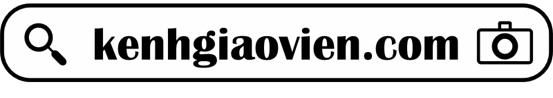 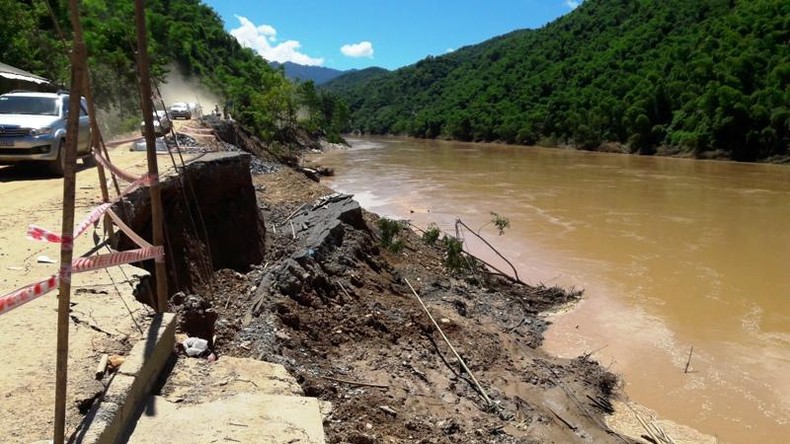 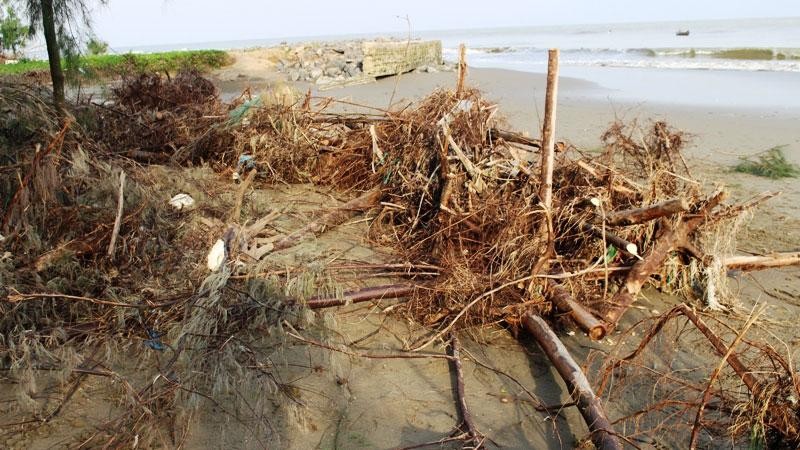 Sạt lở bờ sông, hư hỏng đường giao thông ở xã Trung Sơn, huyện Quan Hóa năm 2018.
Sóng, nước biển xâm thực tàn phá công trình, cây trồng, hạ thấp cốt nền bờ biển ở xã Hoằng Phụ, huyện Hoằng Hóa.
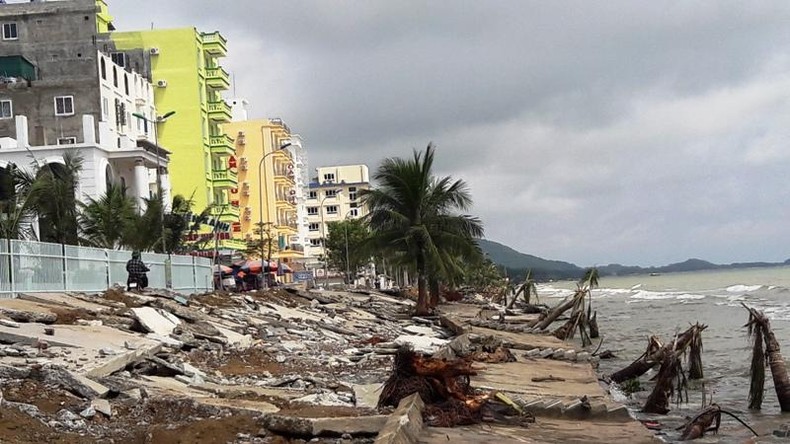 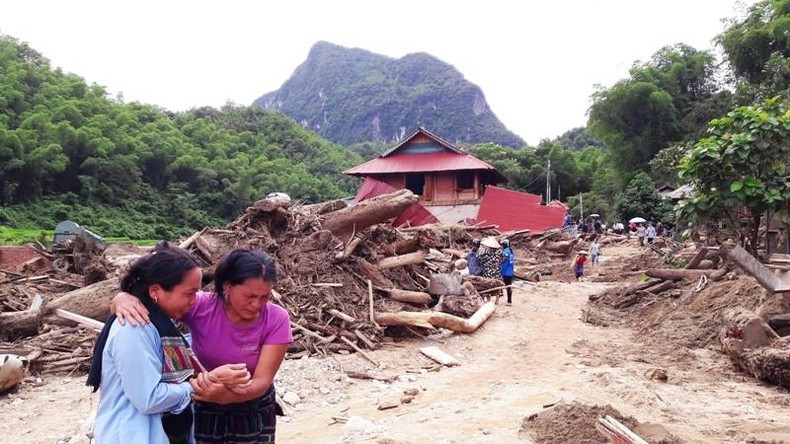 Bờ biển và đường bê-tông ở Khu du lịch Hải Tiến bị nước biển xâm thực, tàn phá vào năm 2017.
Nỗi đau trong lòng người bản Sa Ná, xã Na Mèo, huyện Quan Sơn sau thảm họa lũ quét năm 2019.
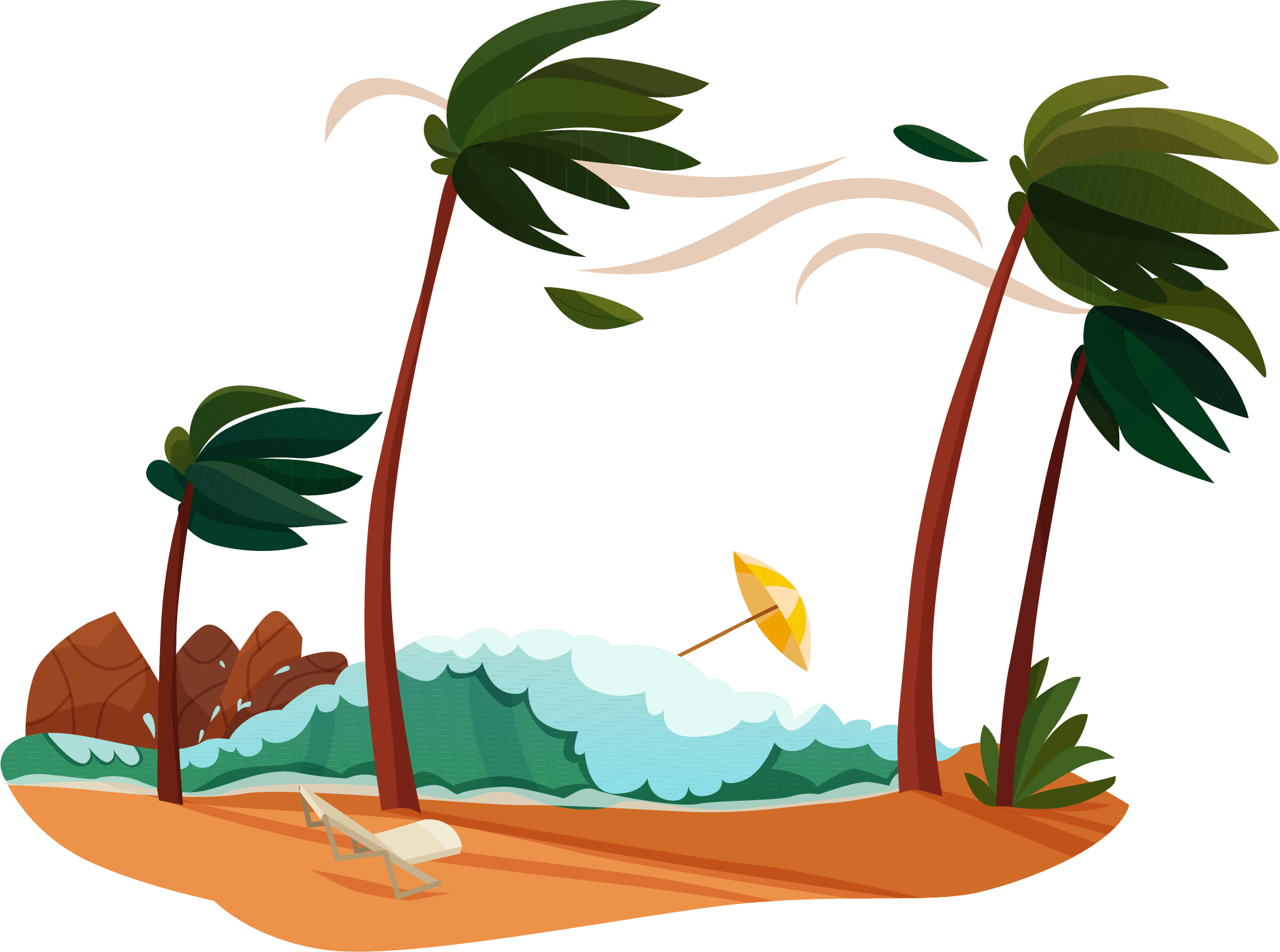 2. Giải pháp ứng phó với biến đổi khí hậu ở Bắc Trung Bộ
BIỆN PHÁP GIẢM NHẸ
BIỆN PHÁP THÍCH ỨNG
Sử dụng tài nguyên nước, năng lượng hợp lí, ưu tiên phát triển năng lượng tái tạo, giảm thiểu và xử lí chất thiểu.
Xác định và công bố các khu vực ảnh hưởng nghiêm trọng bởi biến đổi khí hậu và kế hoạch di dời dân.
Để giảm nhẹ biến đổi khí hậu ở Bắc Trung Bộ, cần thực hiện các biện pháp
Tuyên truyền, giáo dục nhằm nâng cao nhận thức về biến đổi khí hậu.
Xây dựng, nâng cấp các công trình thủy lợi, đê biển đảm bảo tiêu, trữ nước, hạn chế xâm nhập mặn, xói lở bờ biển…
Chuyển đổi mùa vụ và cơ cấu cây trồng, vật nuôi thích nghi với sự thay đổi của khí hậu.
Để thích ứng với biến đổi khí hậu ở Bắc Trung Bộ, cần thực hiện các biện pháp:
Bảo vệ và phát triển rừng ở khu vực miễn núi, phục hồi diện tích rừng ven biển, trồng thêm nhiều cây xanh.
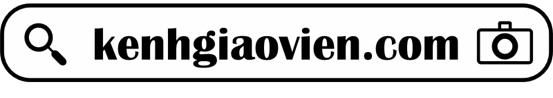 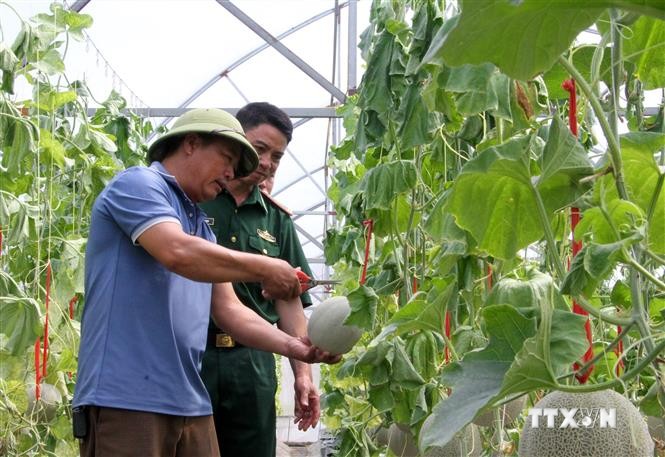 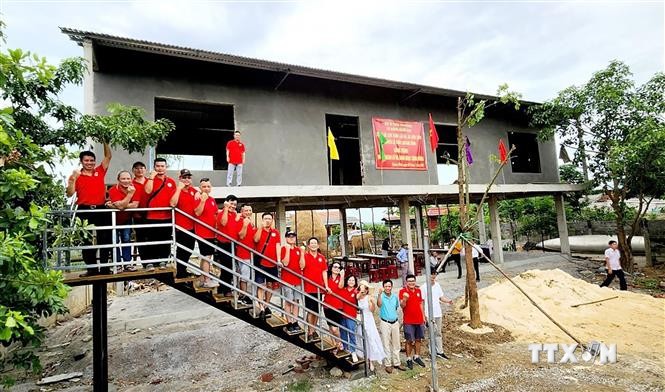 Mô hình trồng dưa lưới ứng phó biến đổi khí hậu của anh Lê Điện tại xã Diễn Hải (Diễn Châu, Nghệ An) mang lại hiệu quả kinh tế cao.
Nhà chống lũ cộng đồng được xây dựng ở huyện Lệ Thuỷ (Quảng Bình) là nơi tránh trú an toàn của người dân vào mùa mưa lũ
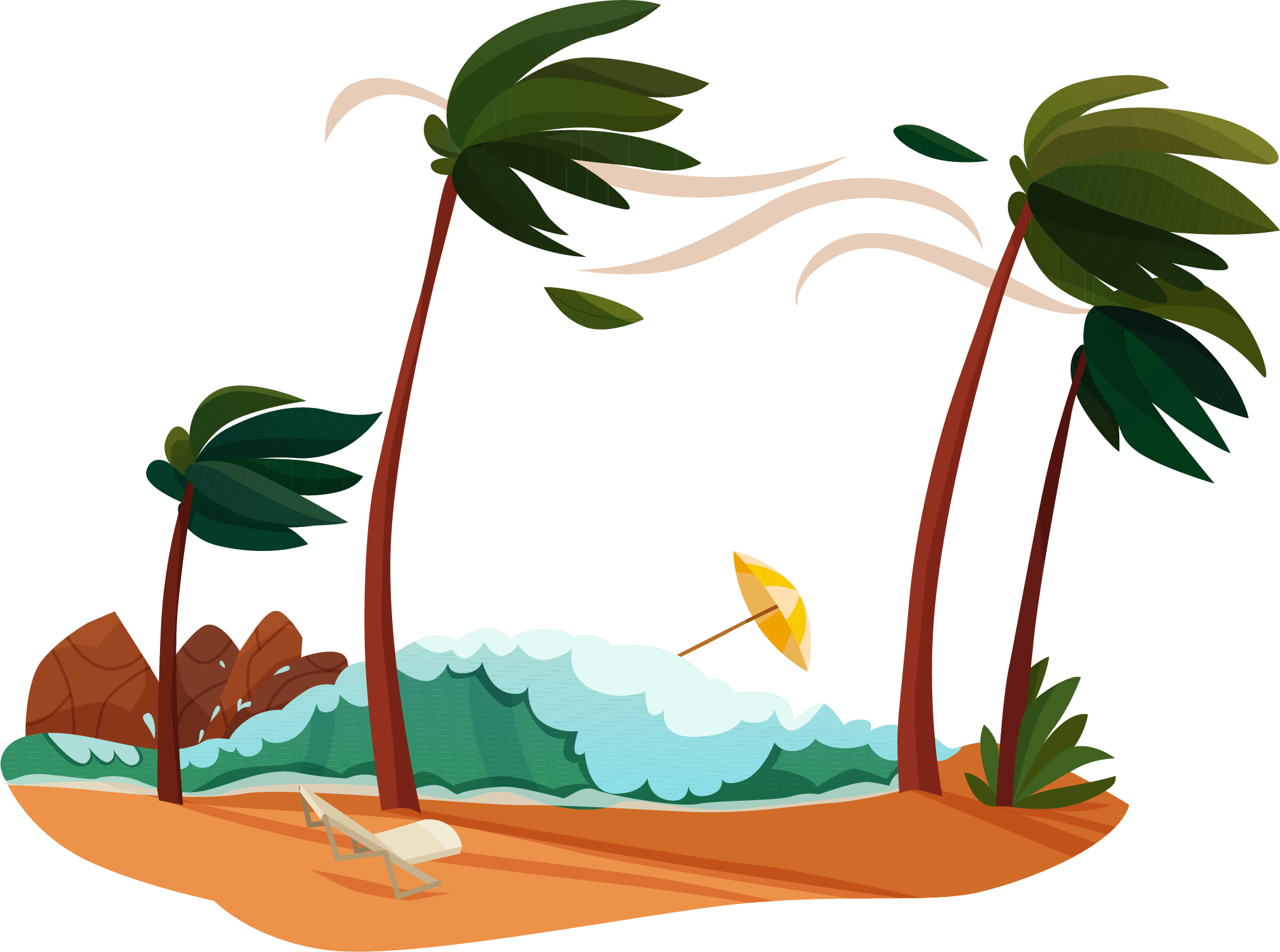 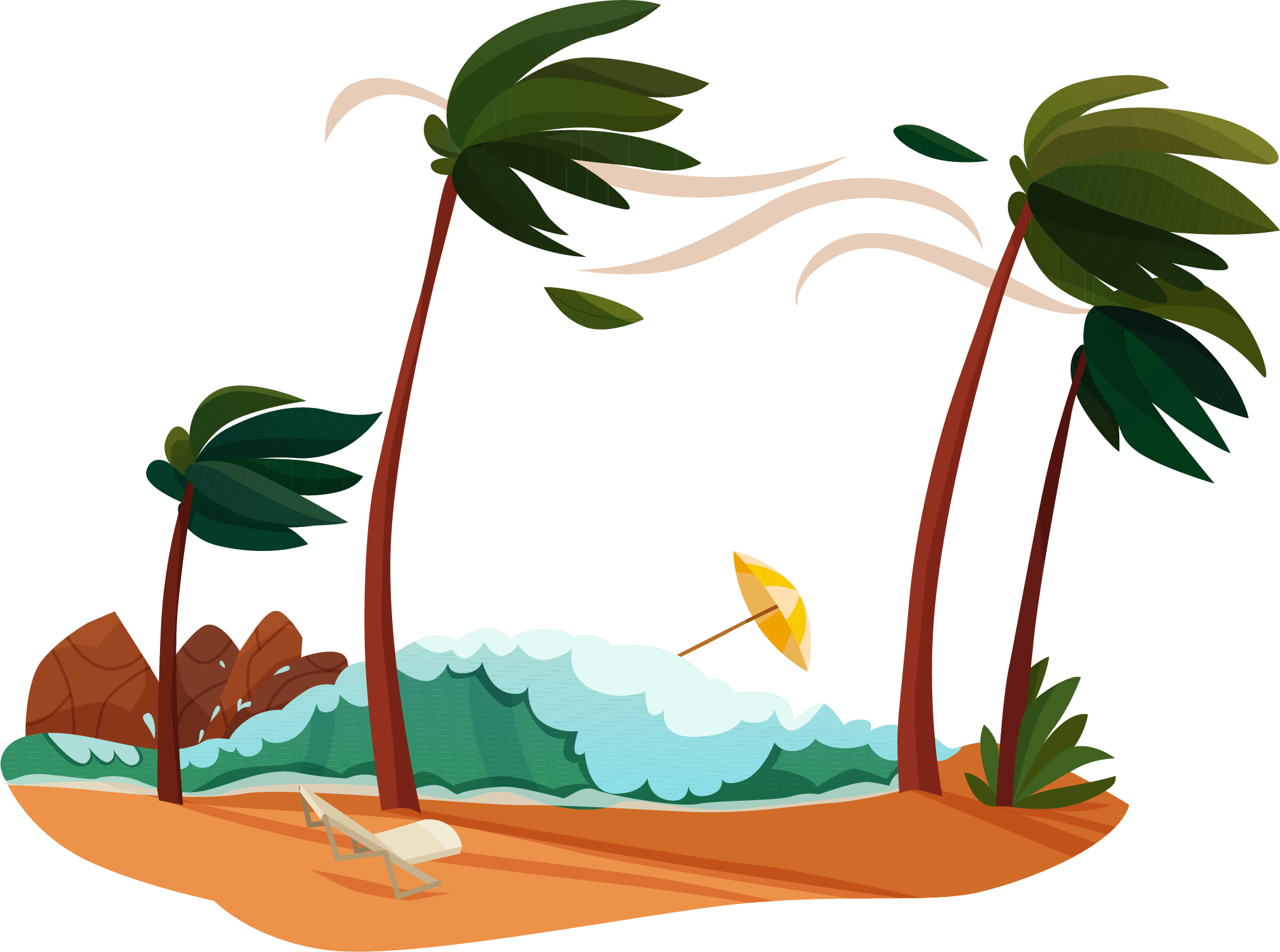 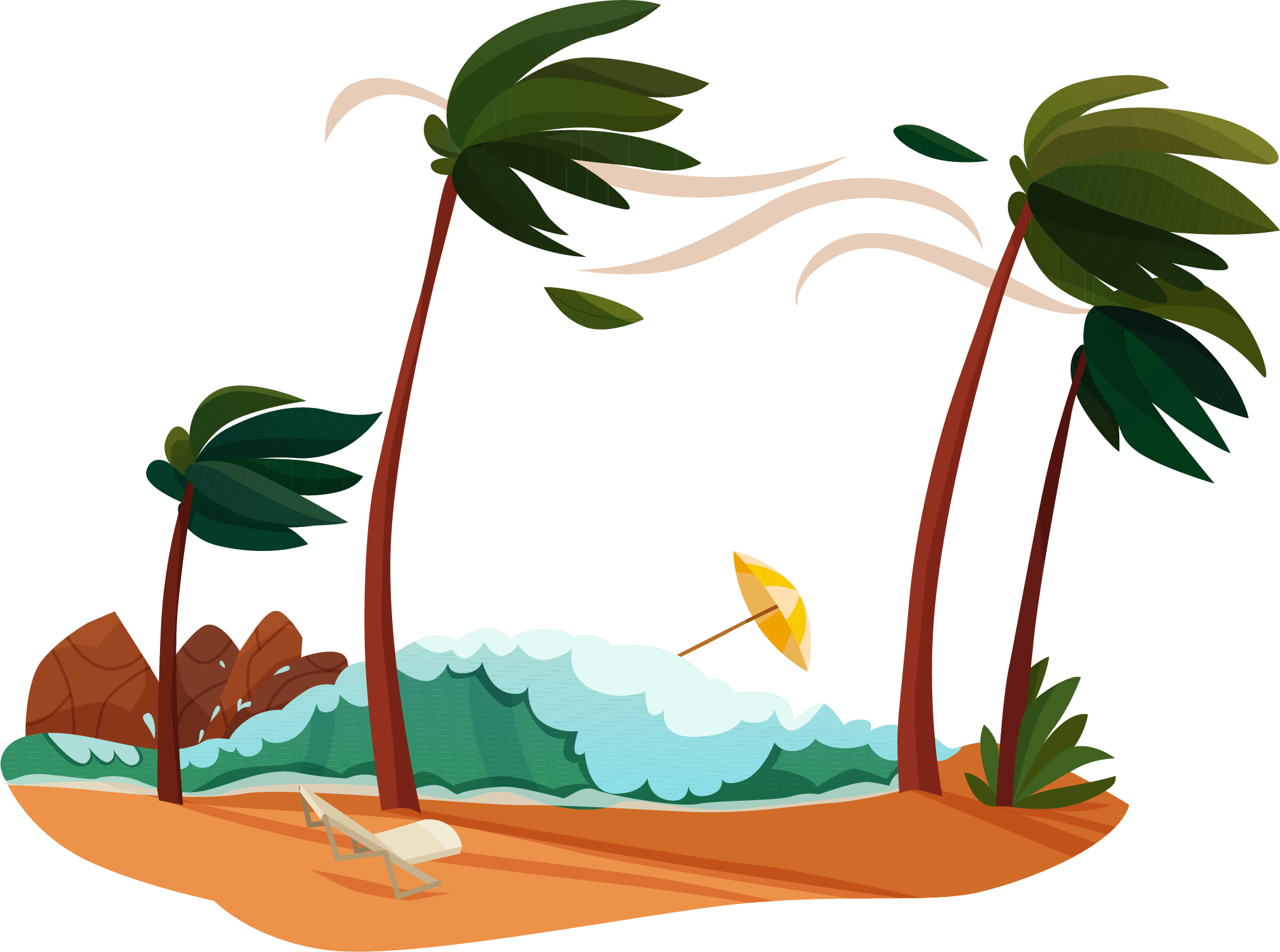 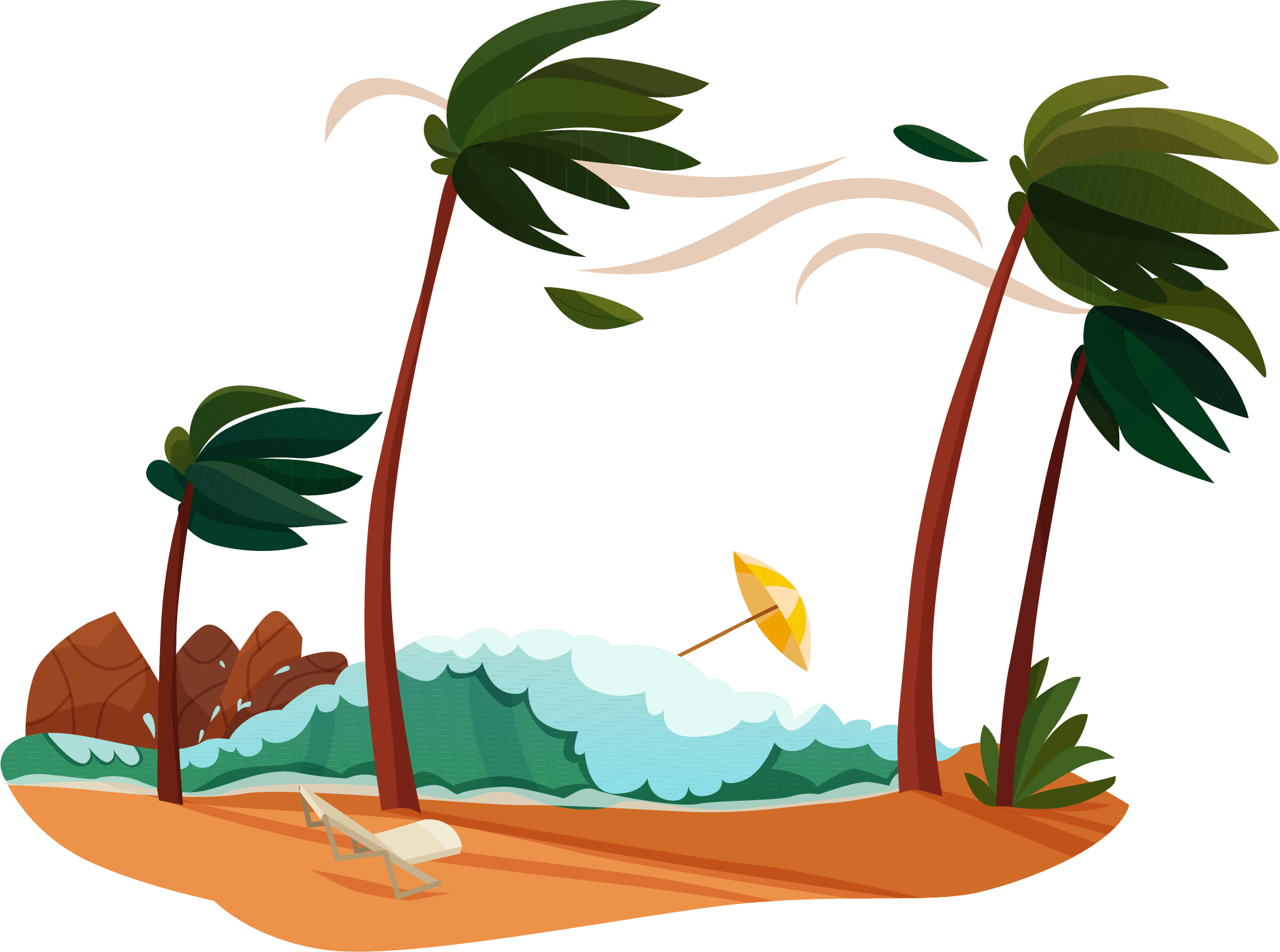 3. Ý nghĩa của việc thực hiện các giải pháp ứng phó biến đổi khí hậu ở Bắc Trung Bộ
Thực hiện các giải pháp ứng phó giúp giảm thiểu tác động tiêu cực, bảo vệ môi trường, phát triển kinh tế - xã hội.
Bảo vệ môi trường: ứng phó giúp bảo vệ môi trường, hạn chế sự suy thoái môi trường.
Phát triển kinh tế - xã hội bền vững.
Nâng cao chất lượng cuộc sống.
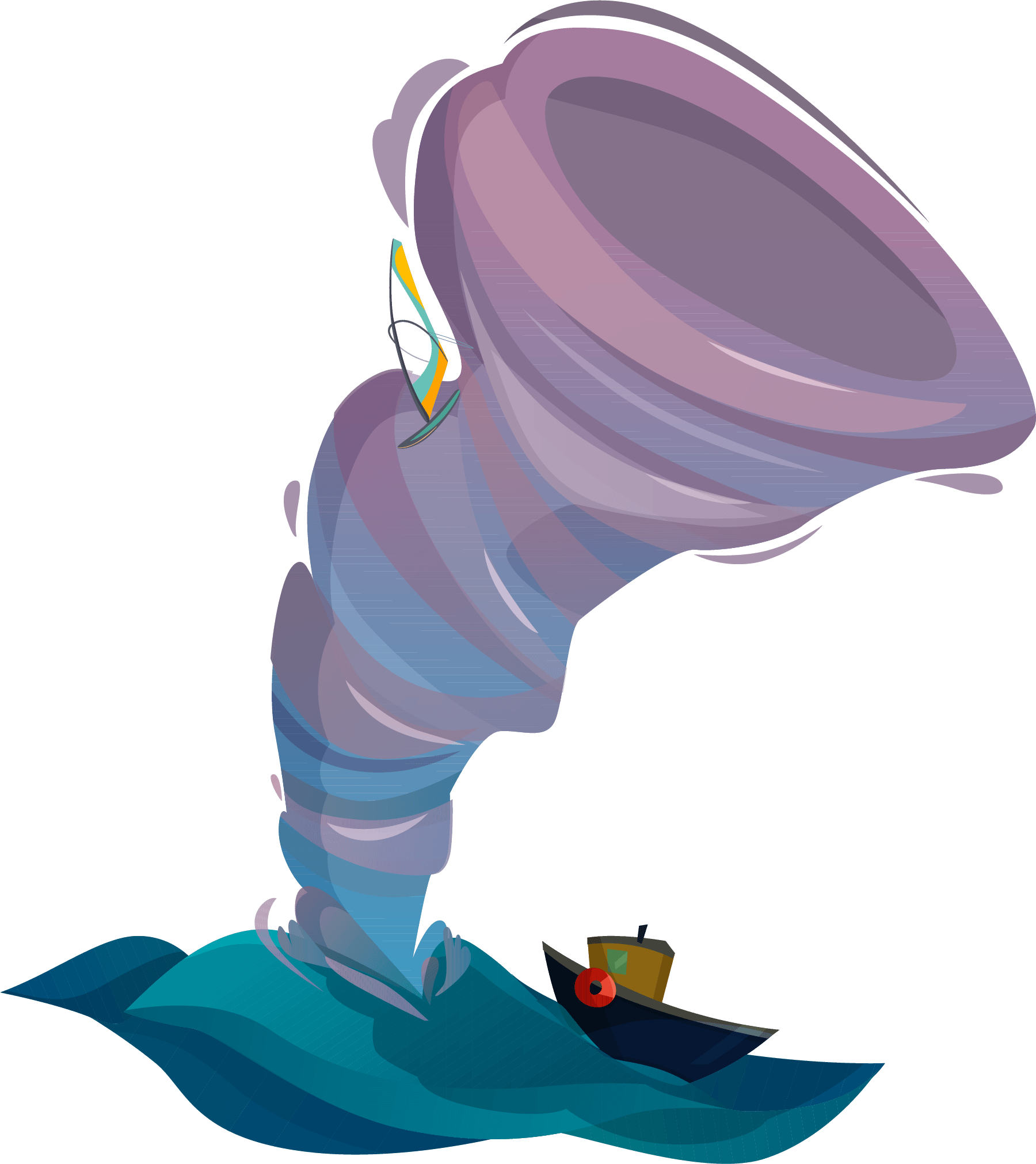 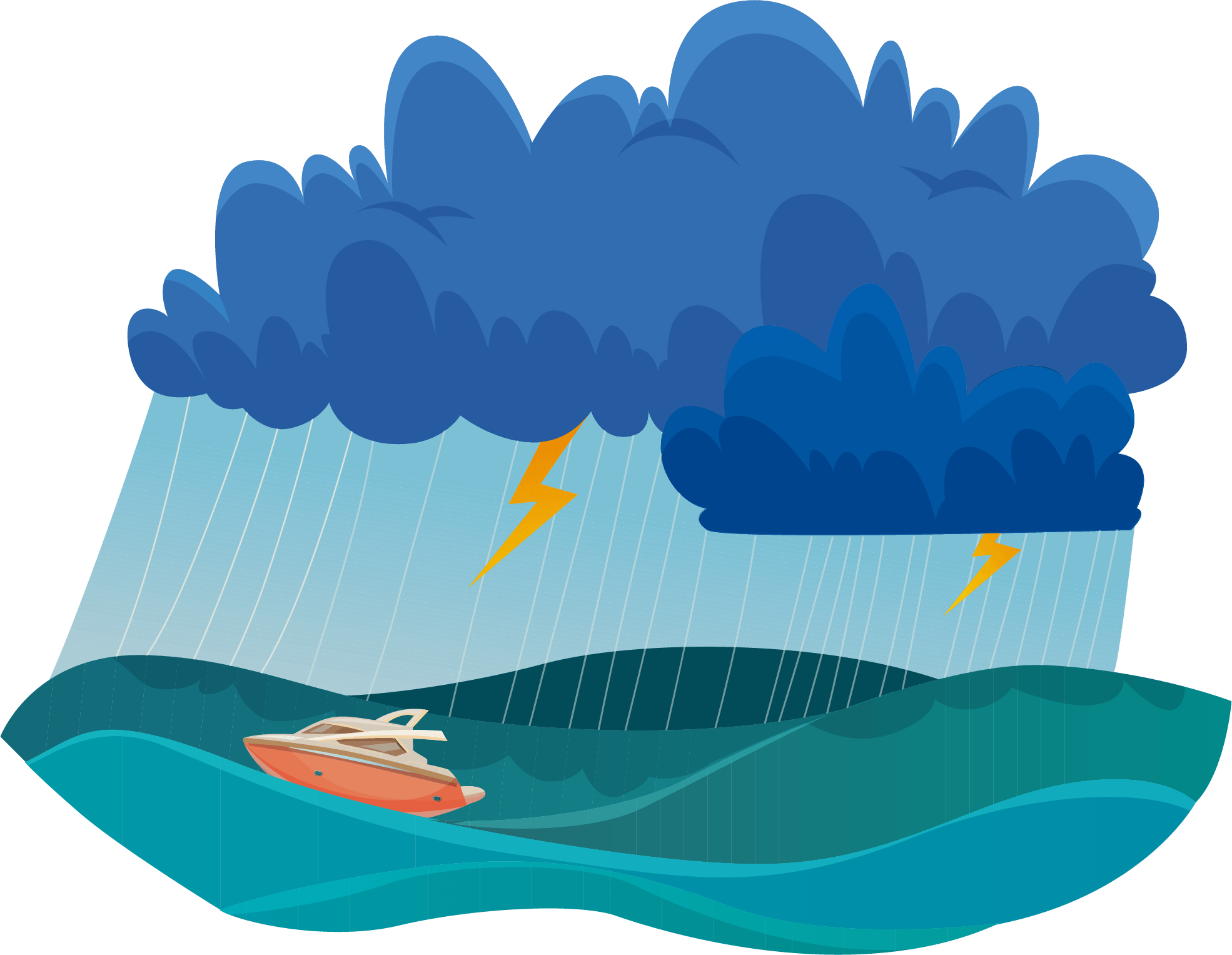 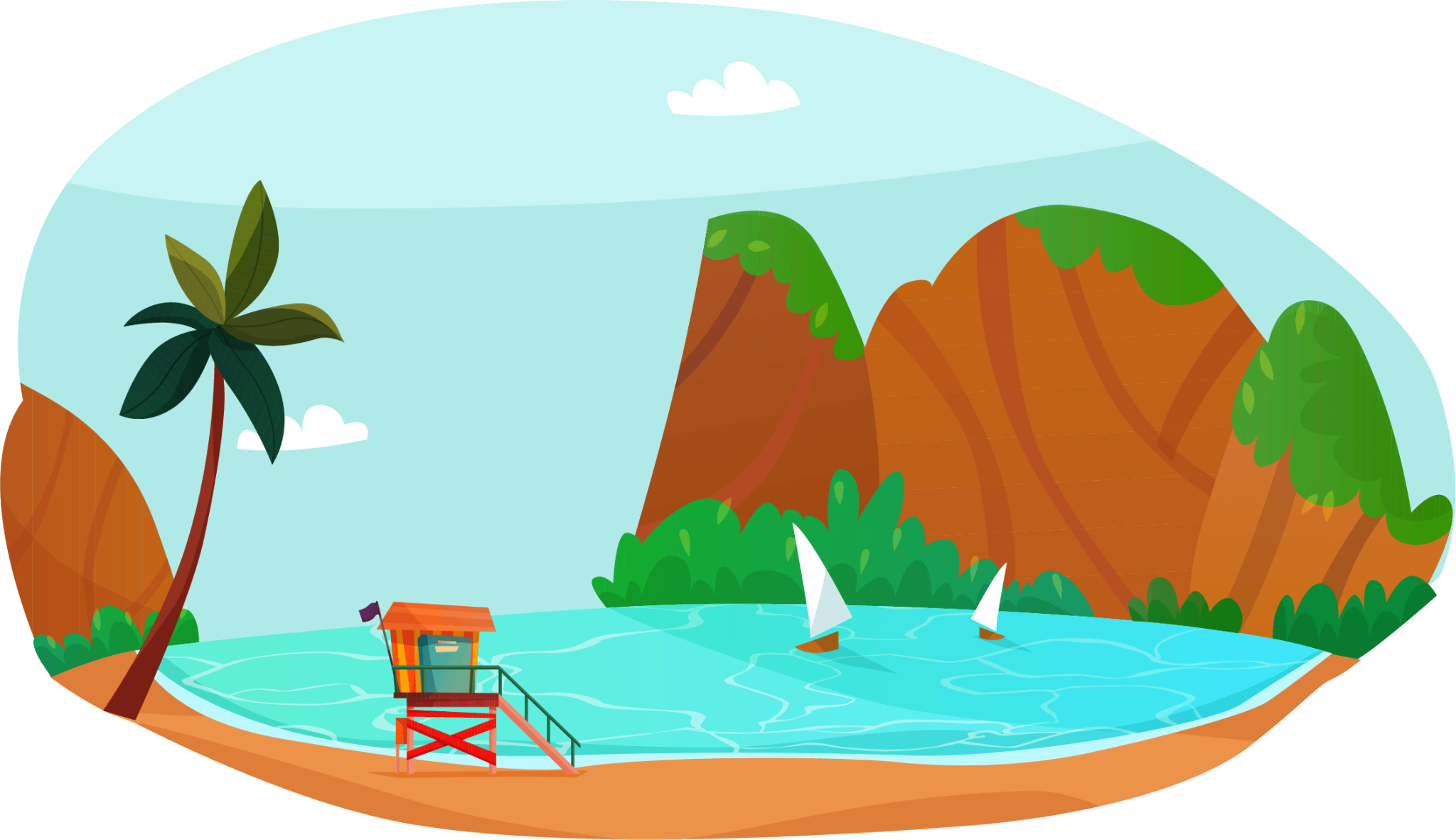 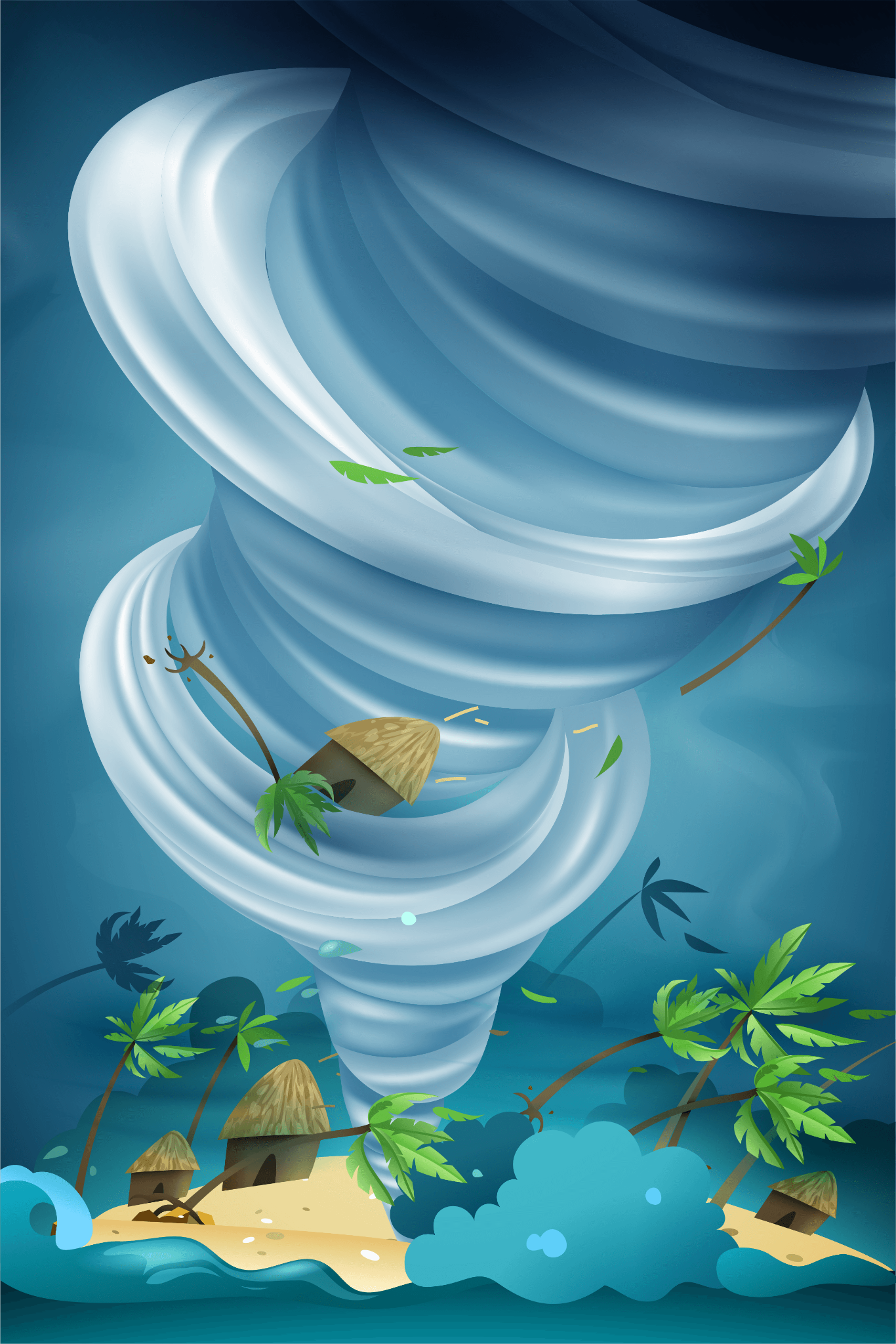 LUYỆN TẬP
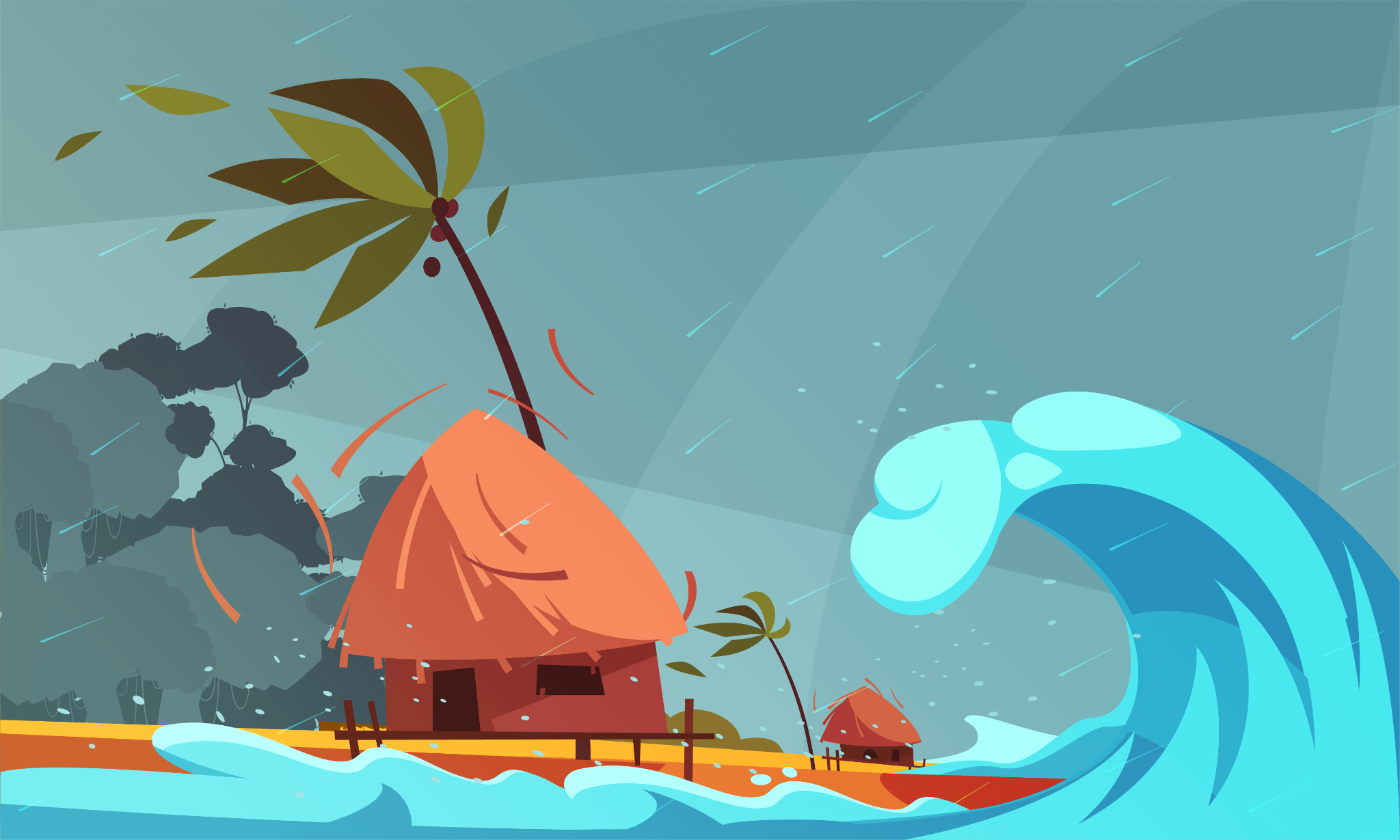 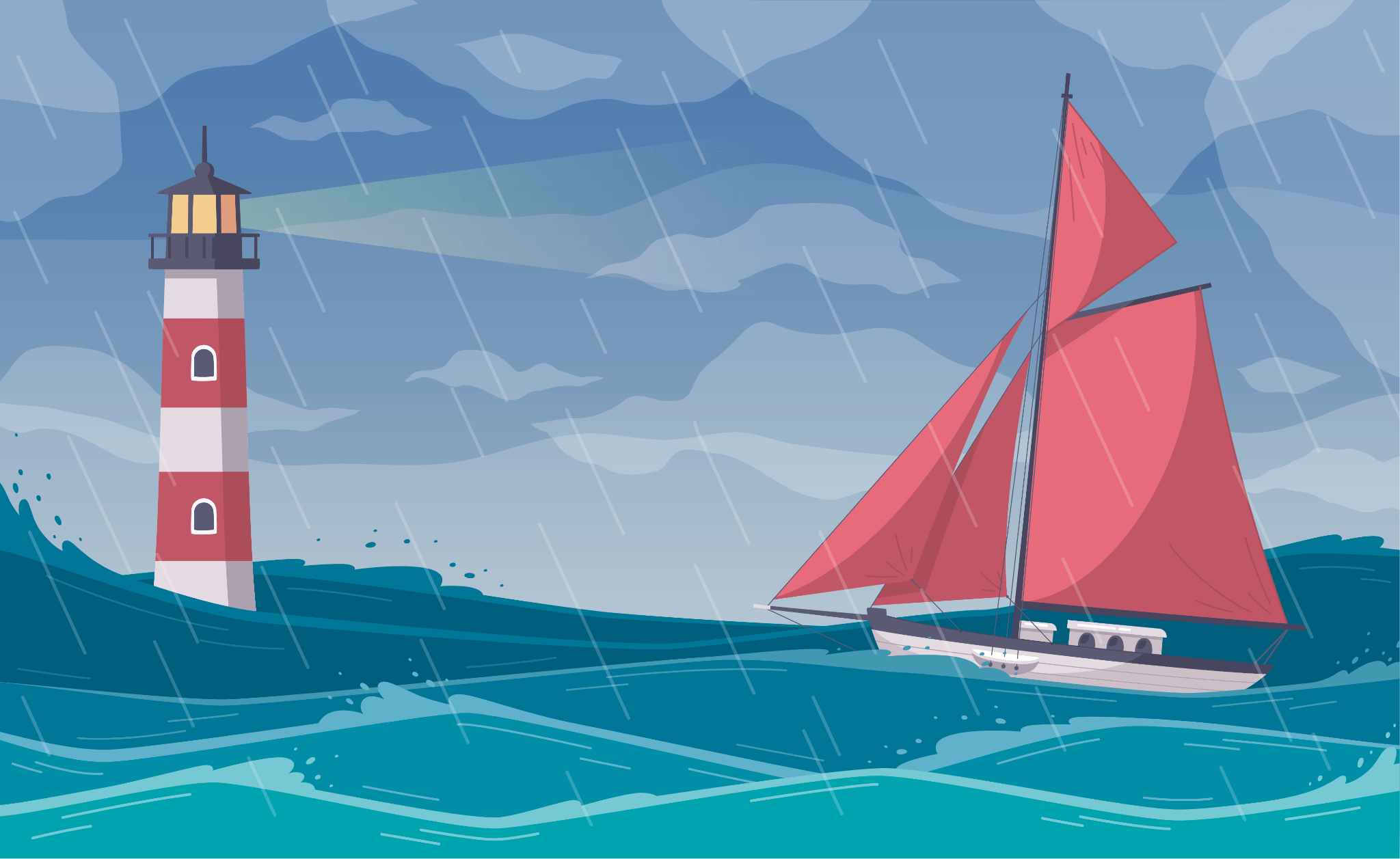 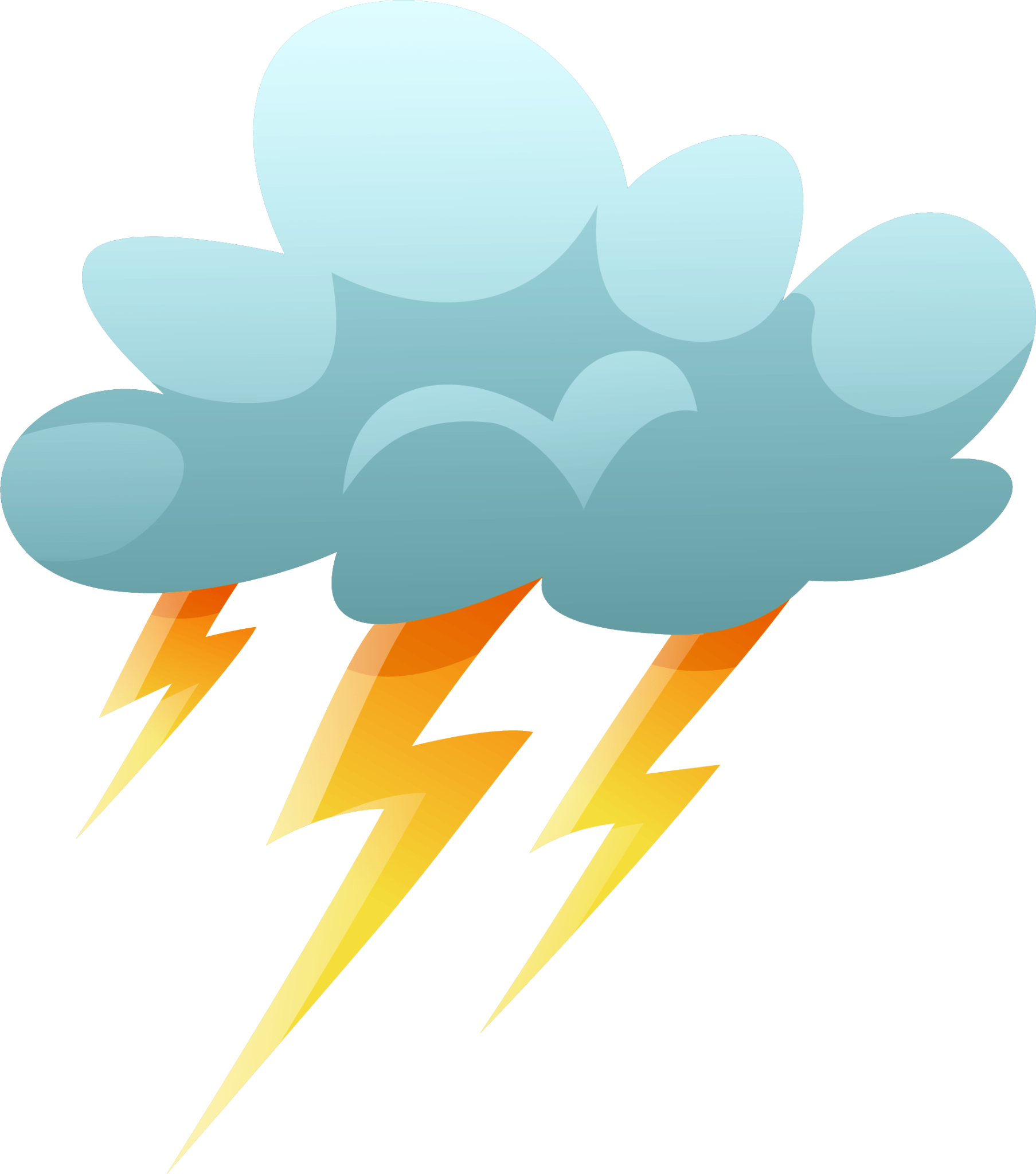 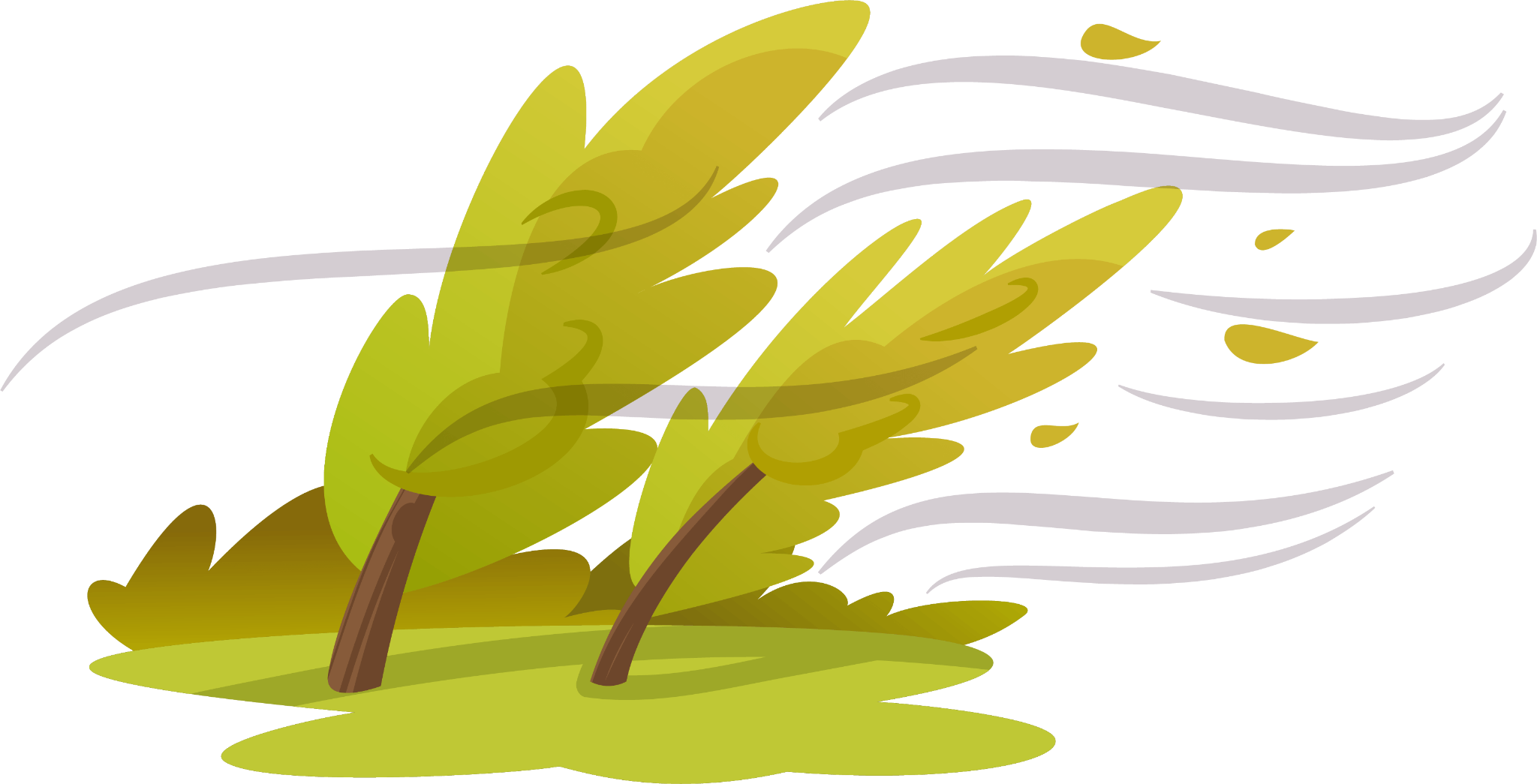 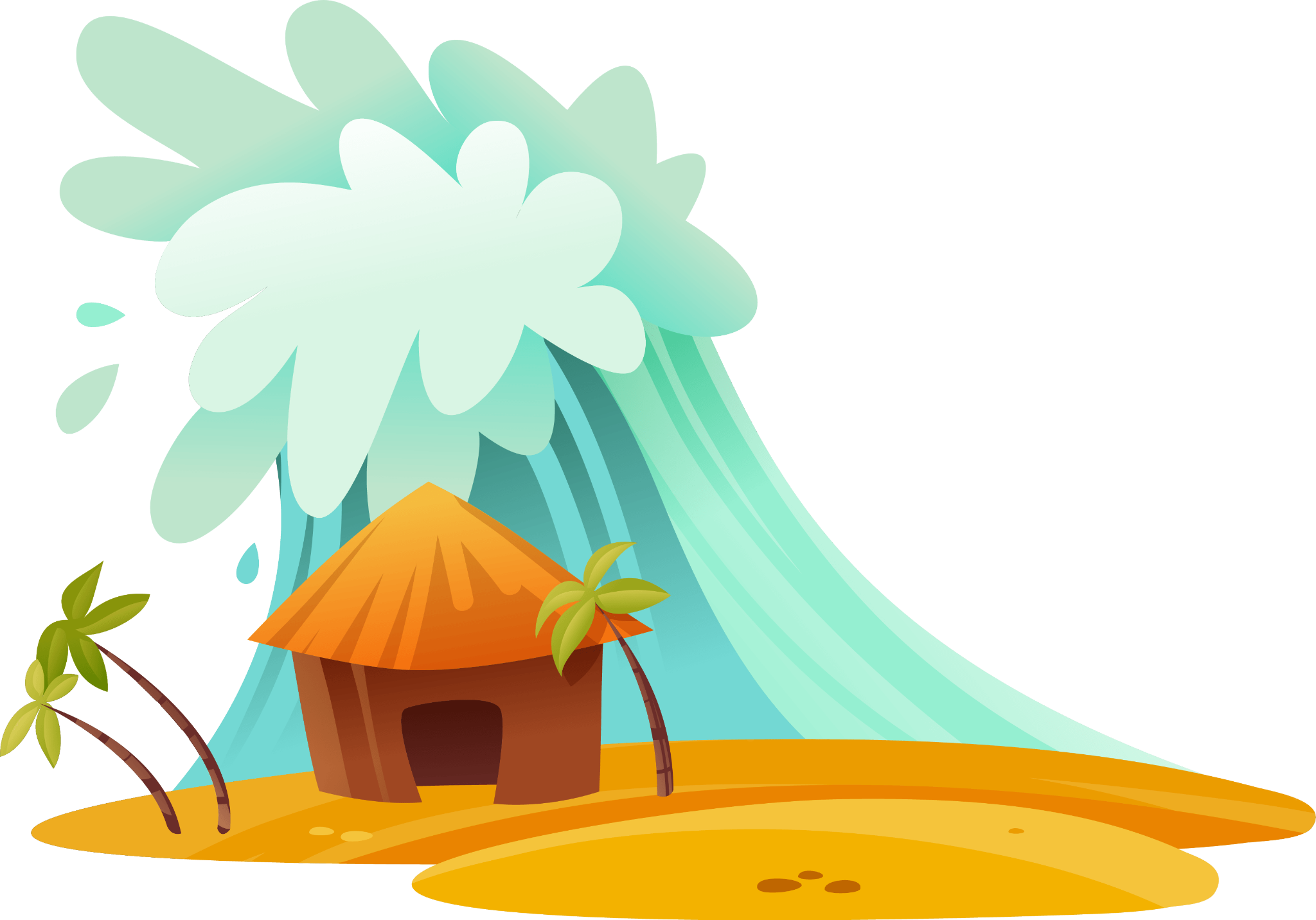 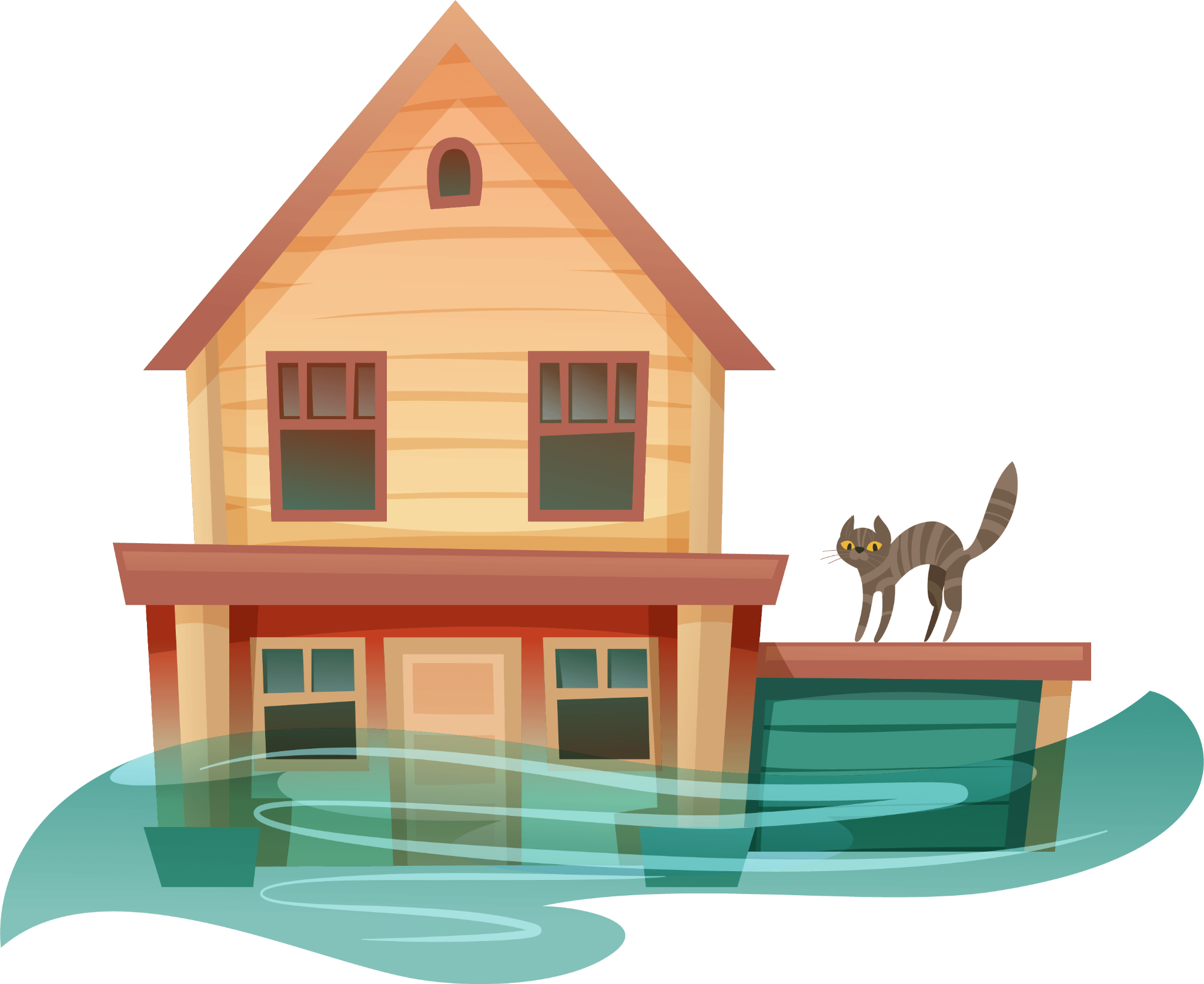 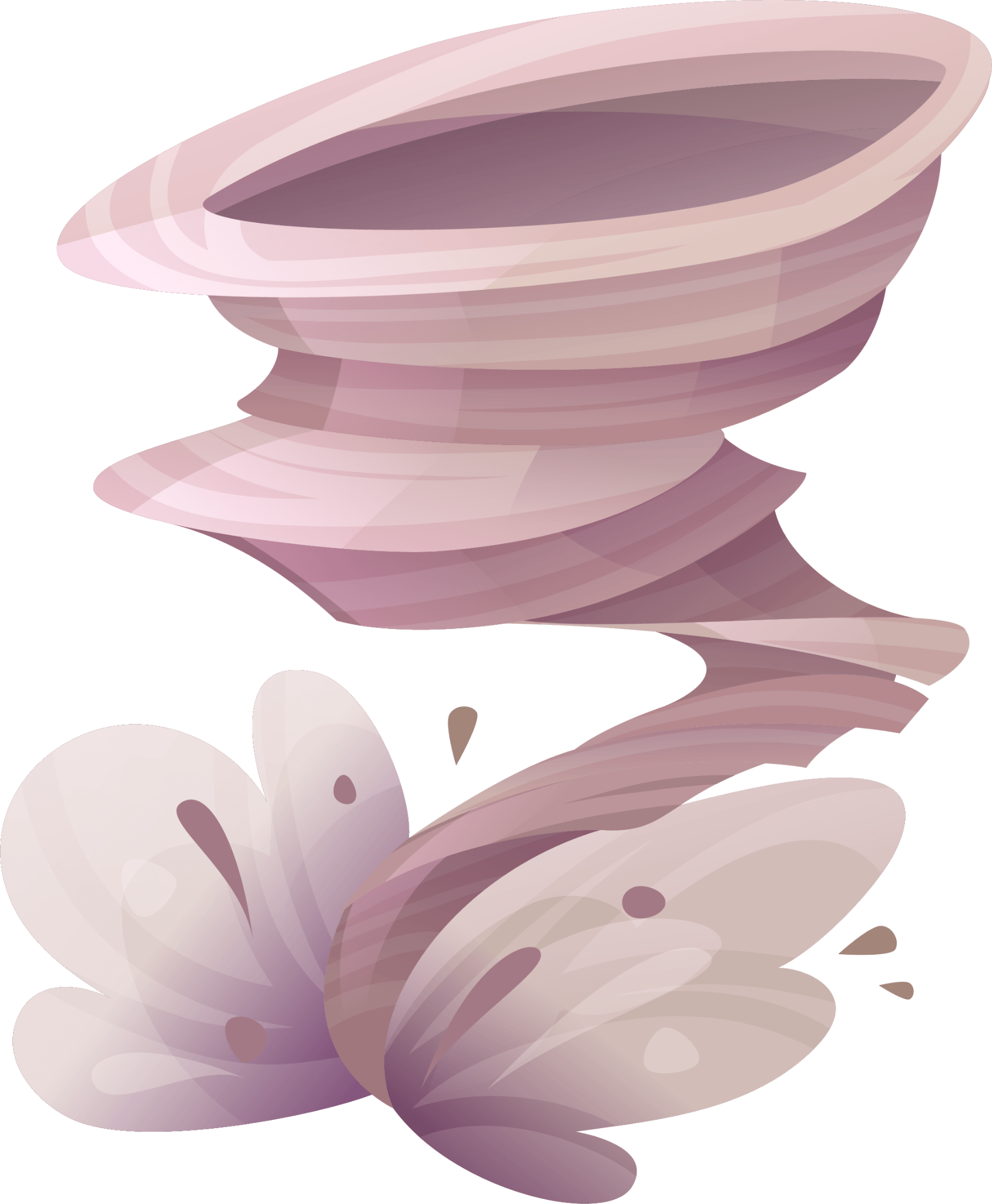 Câu 1: Thiên tai thường được chia làm mấy nhóm chính?
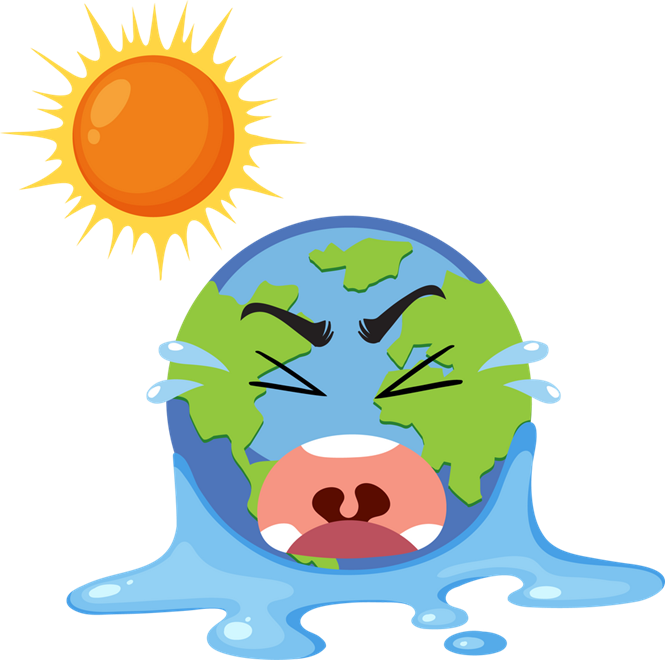 C. 1 nhóm.
A. 3 nhóm.
B. 2 nhóm.
D. 4 nhóm.
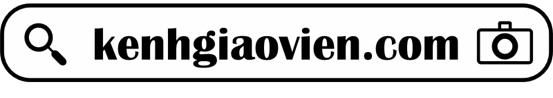 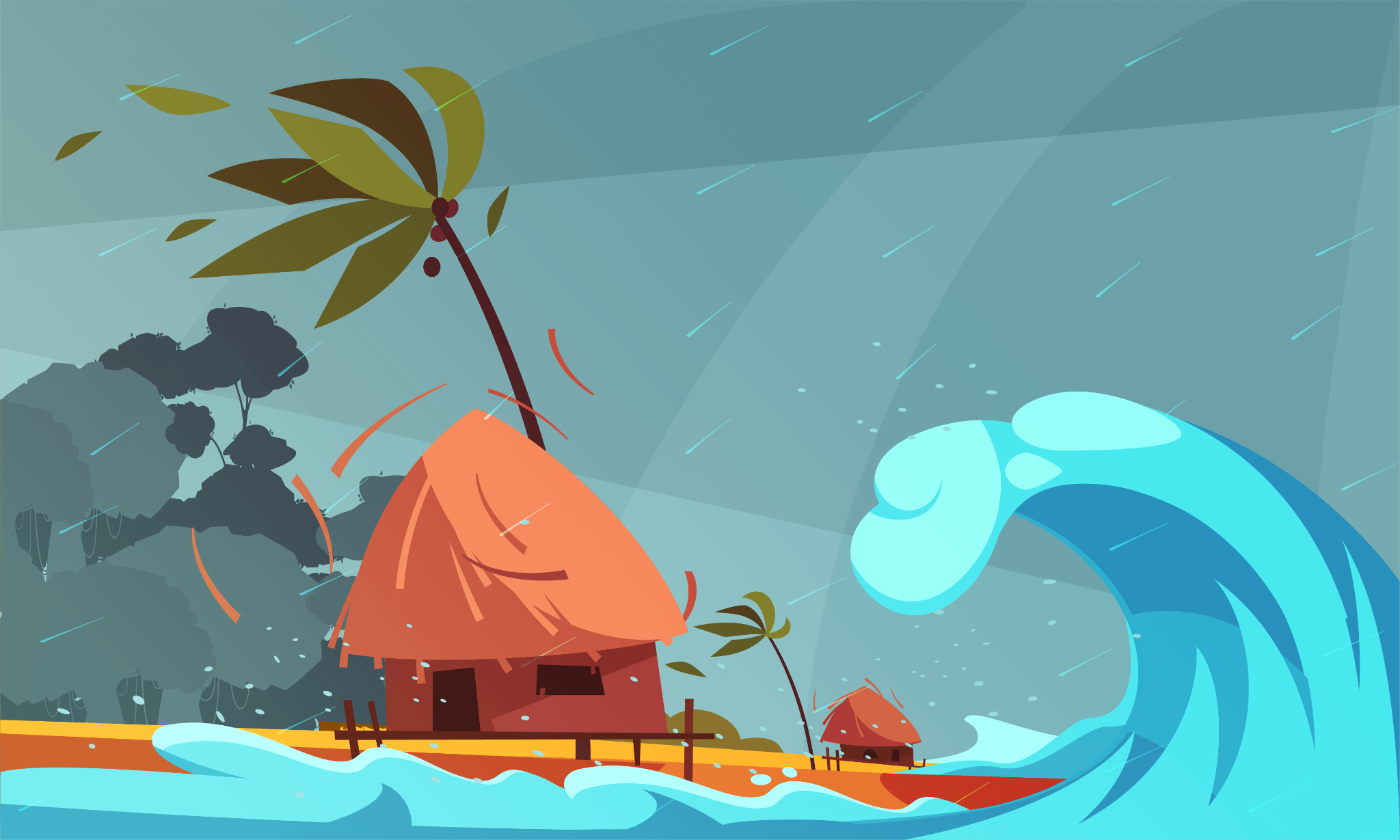 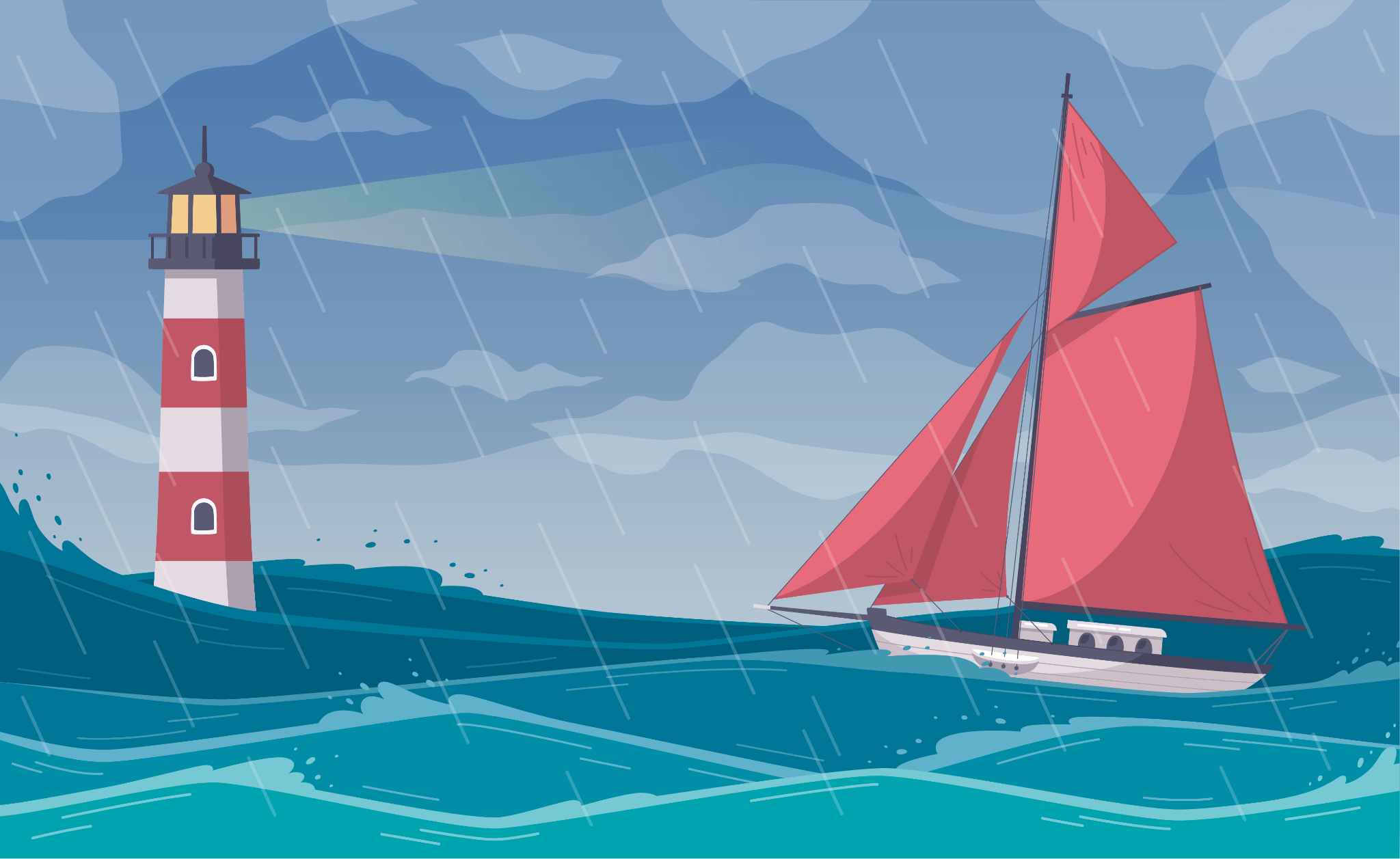 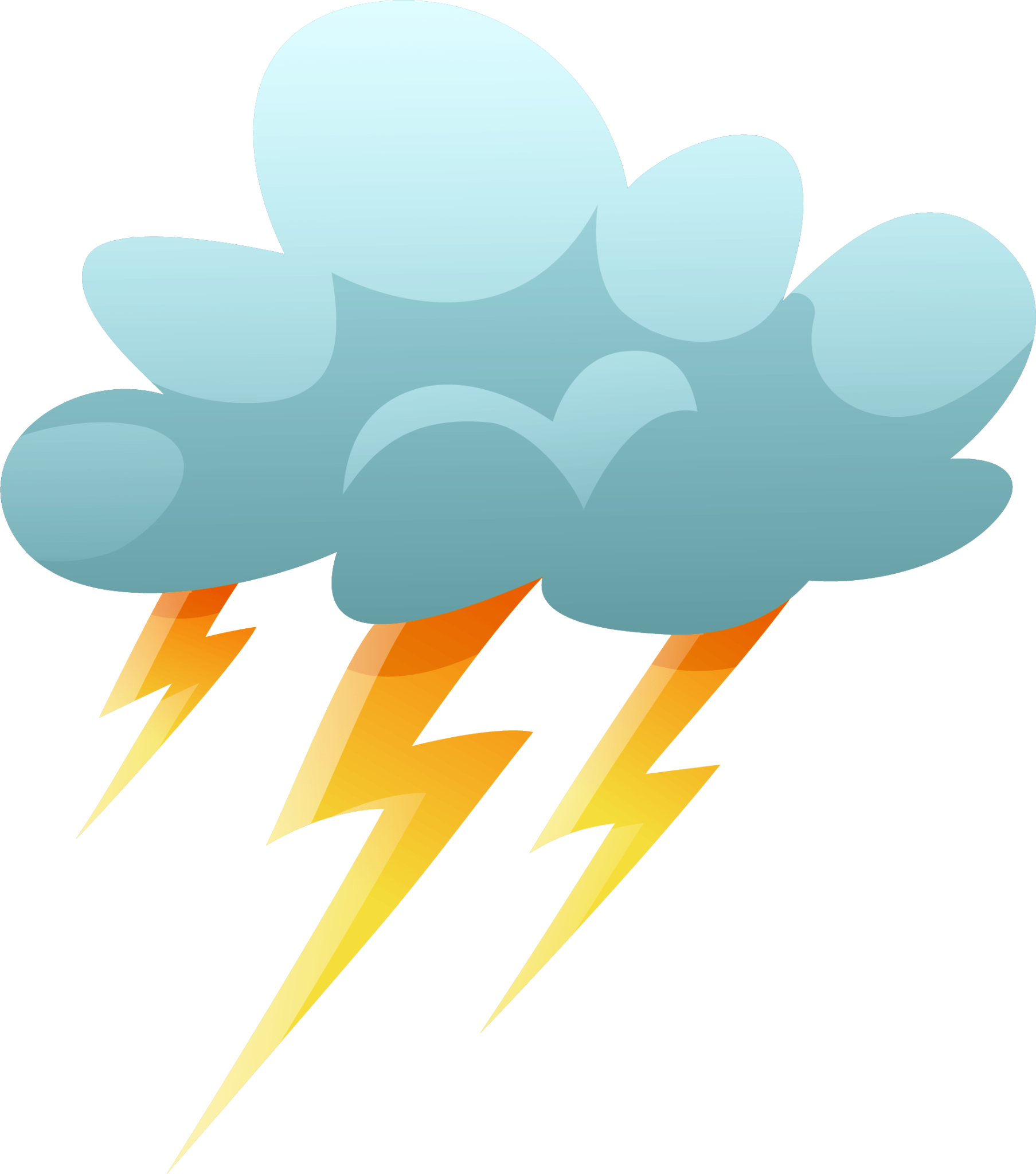 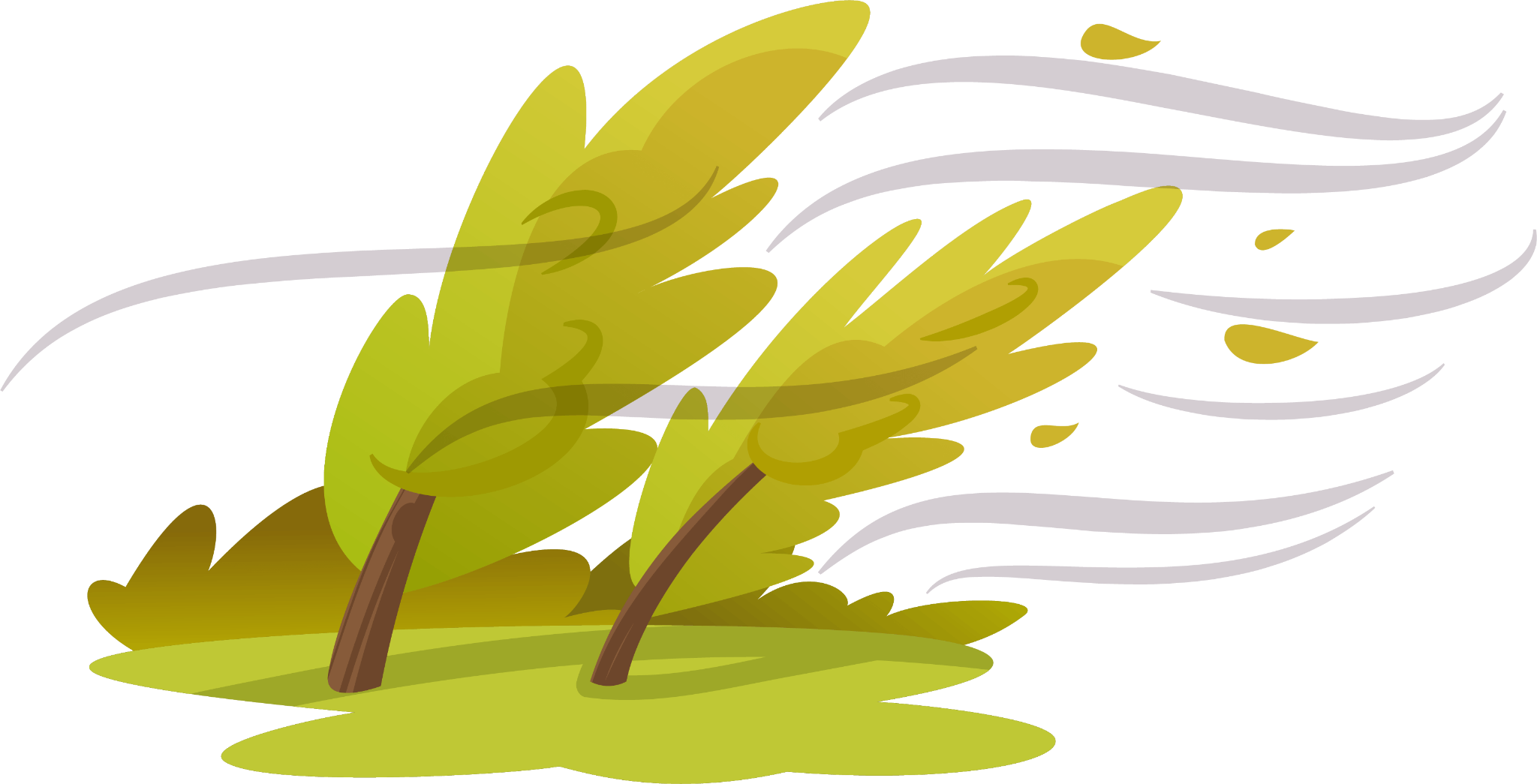 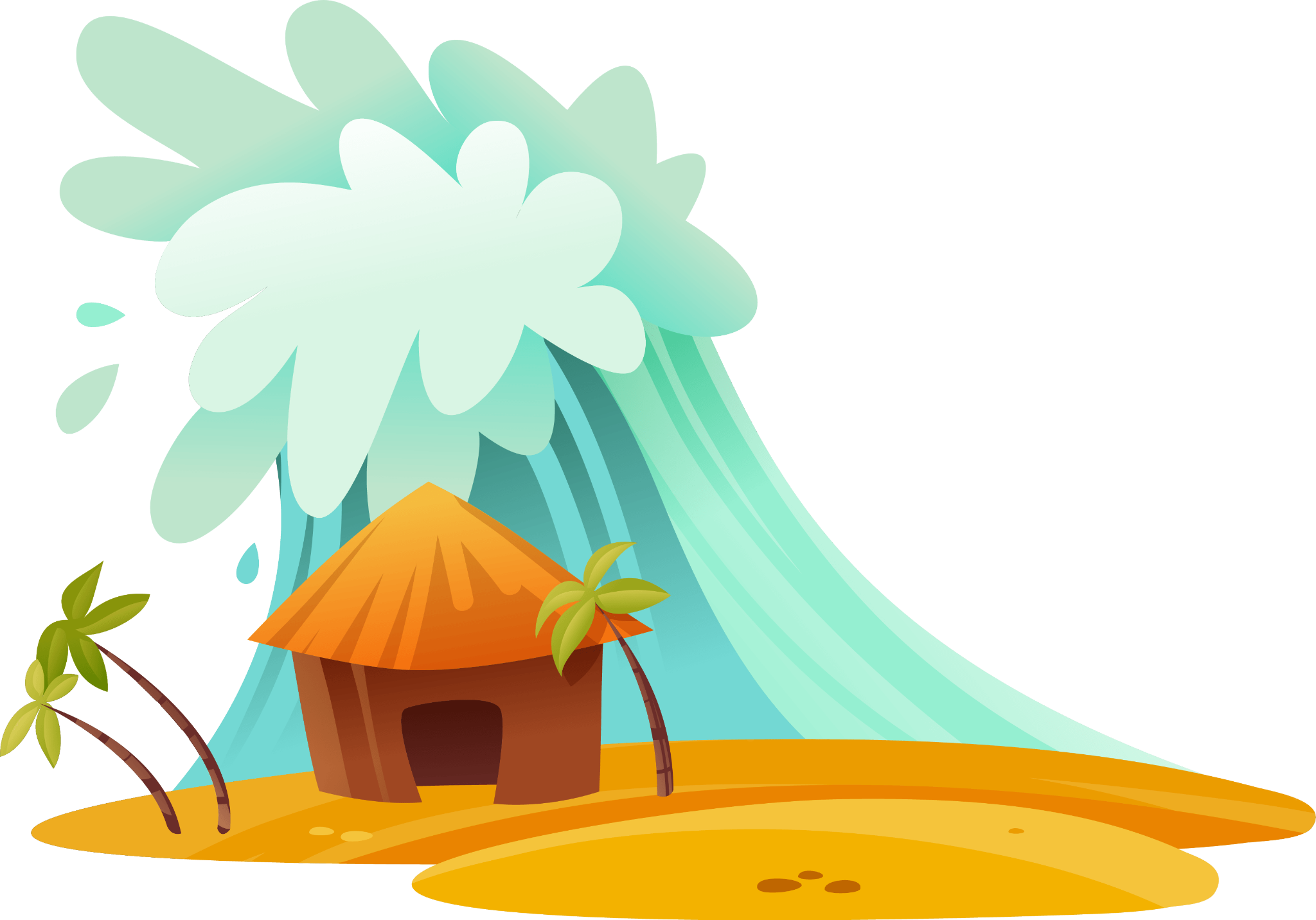 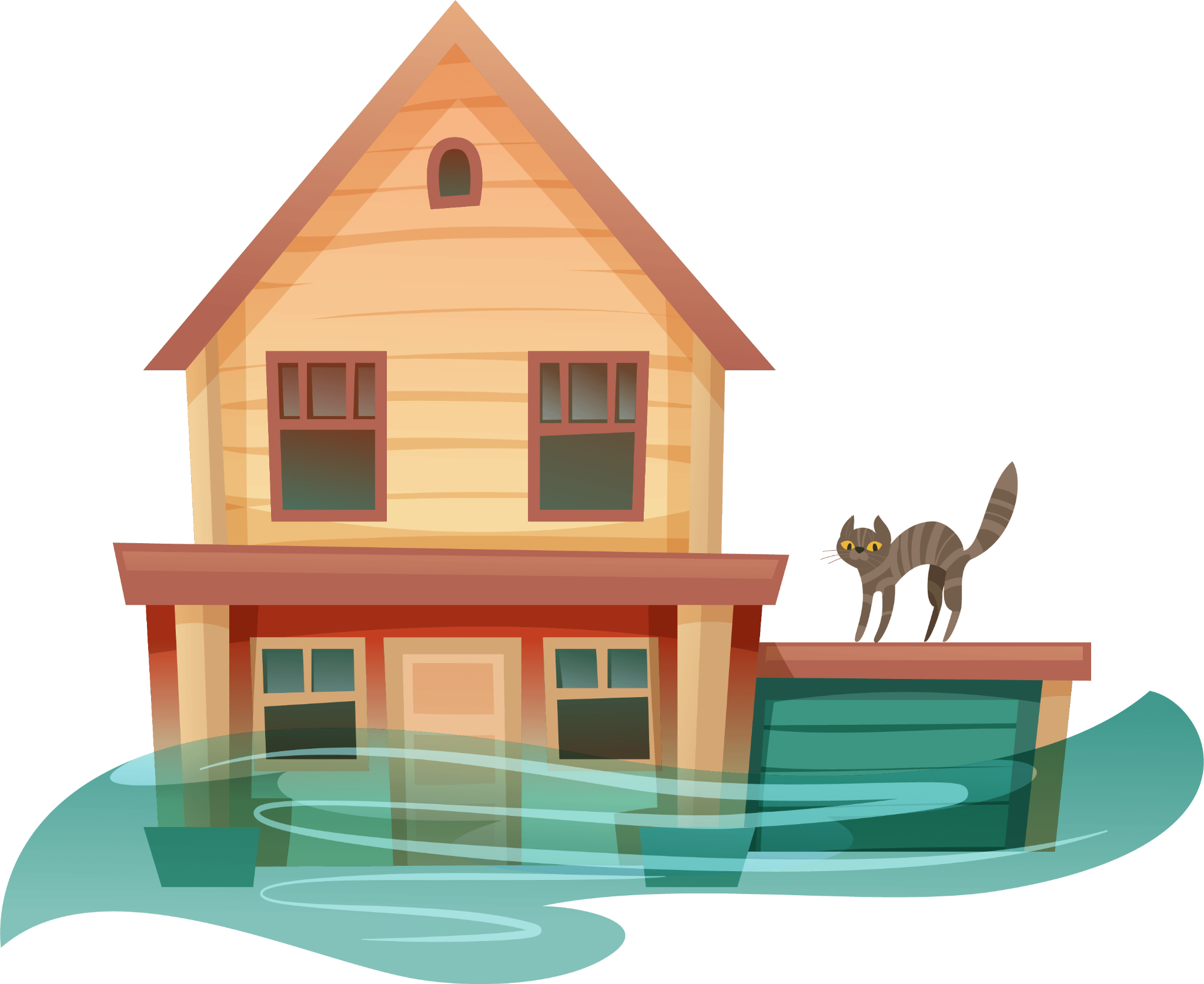 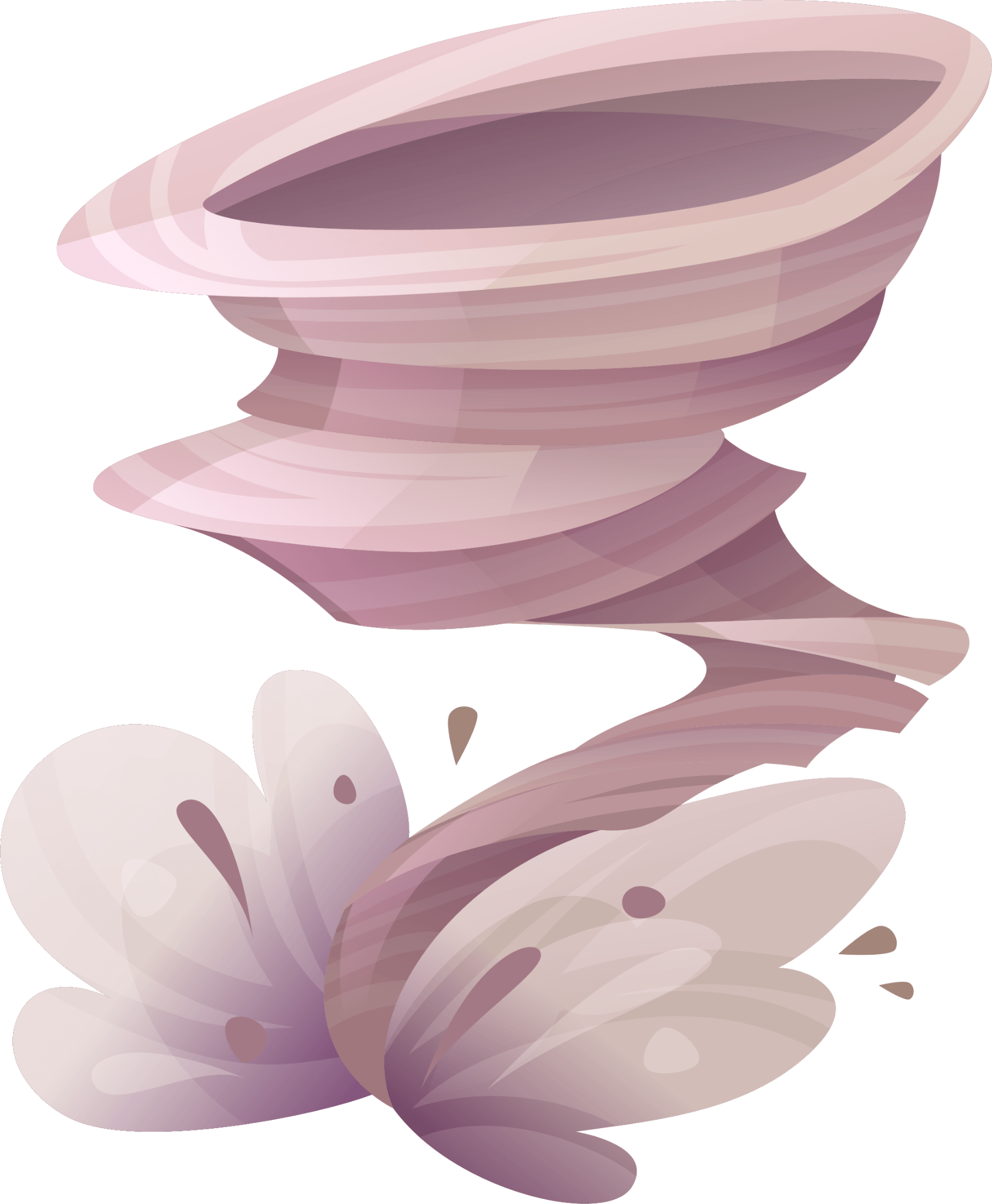 Câu 2: Loại hình thiên tai nào là nguy hiểm với khu vực miền núi?
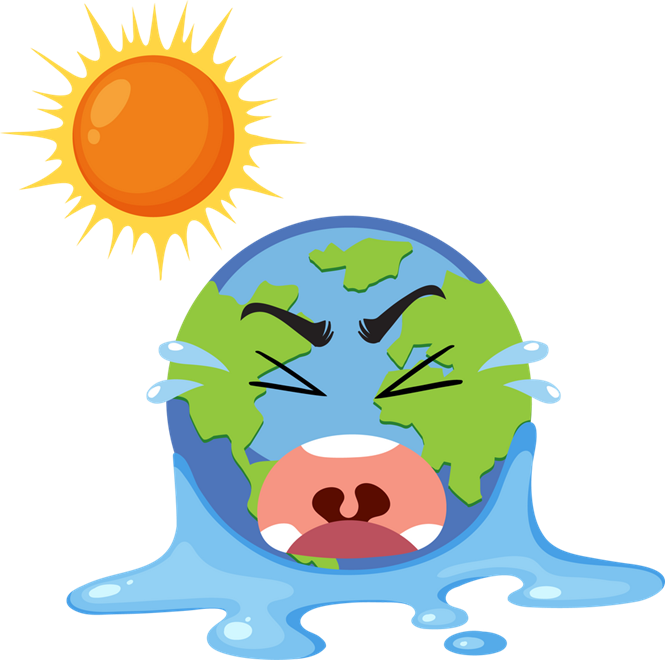 C. Sương muối.
A. Sạt lở đất.
B. Băng tuyết.
D. Hạn hán.
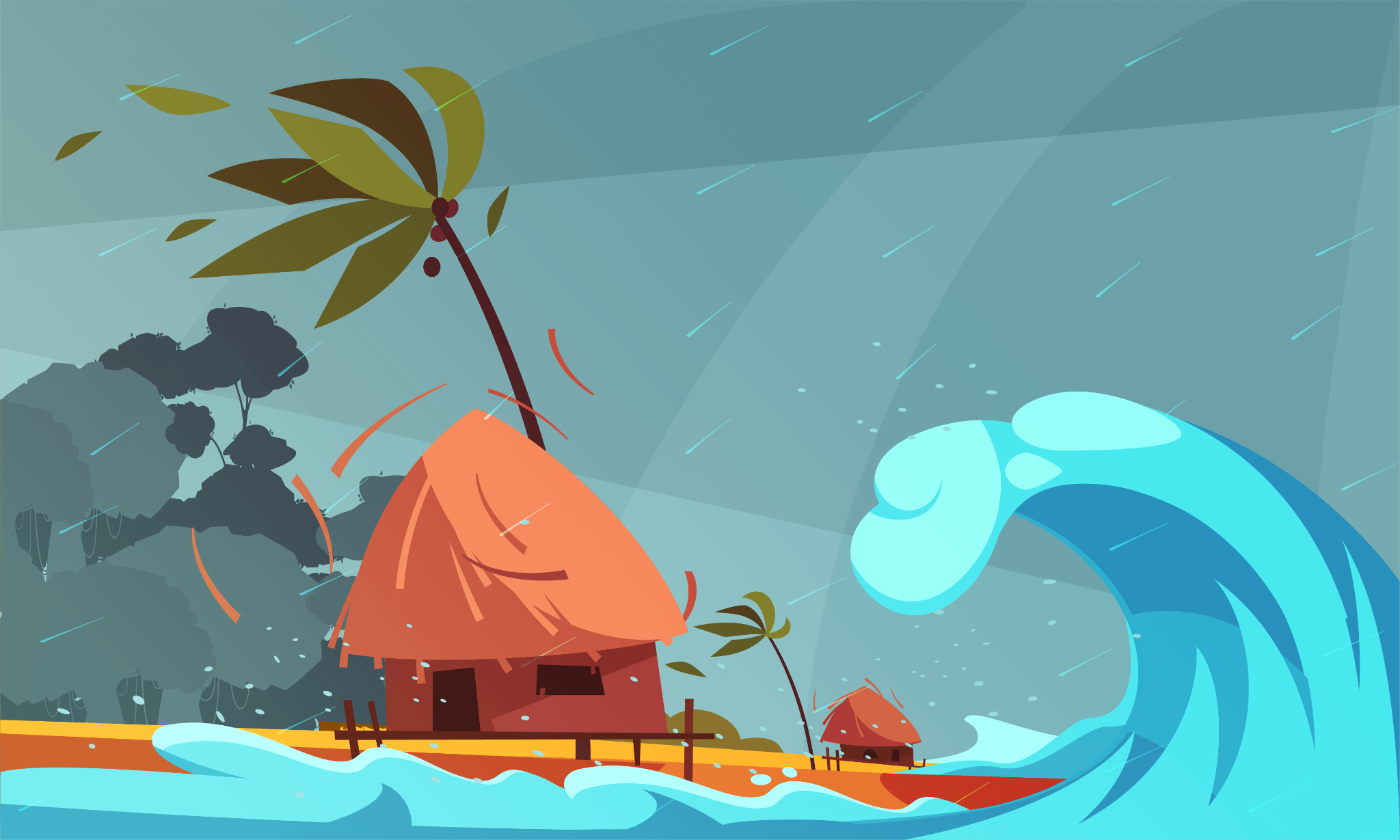 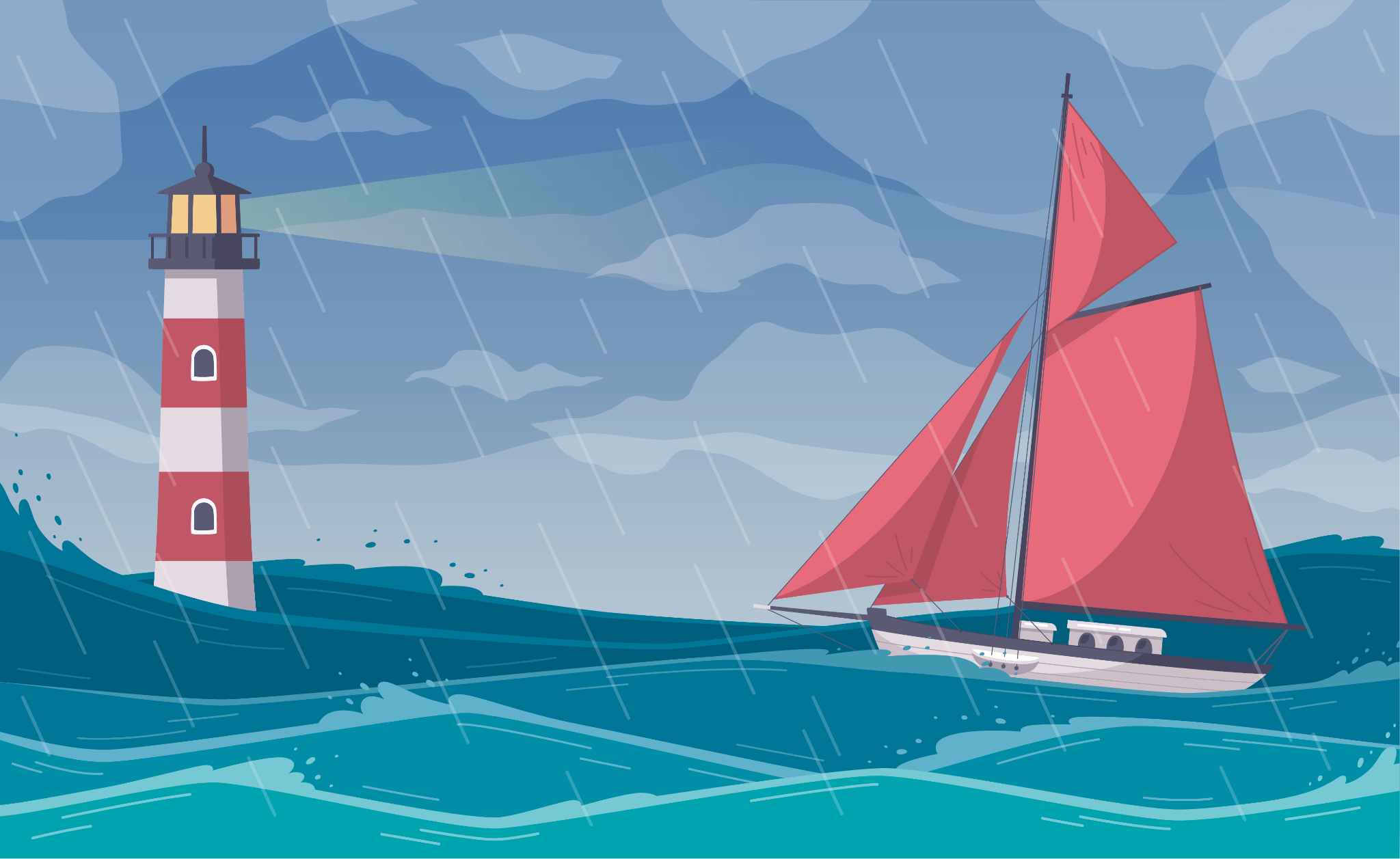 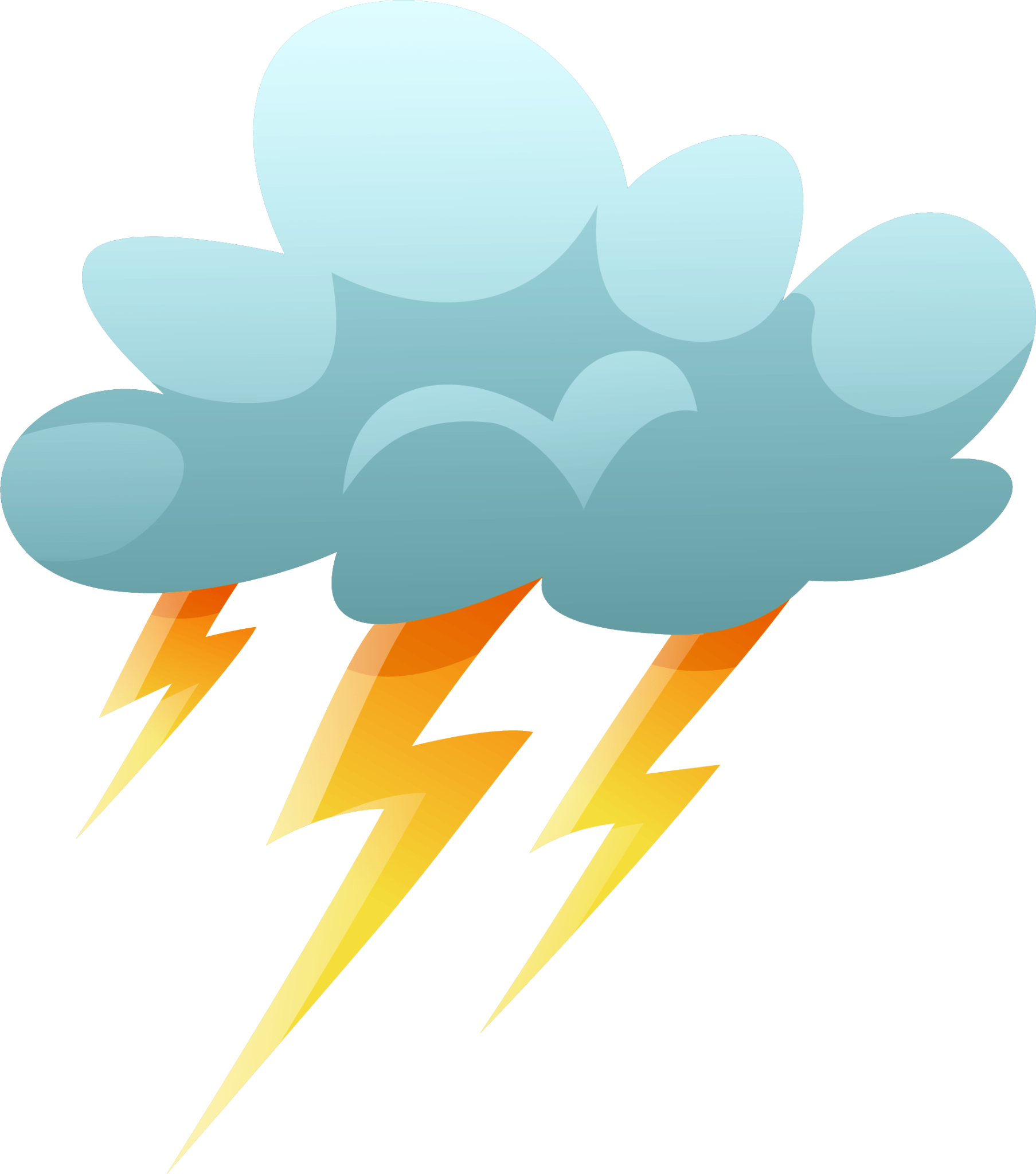 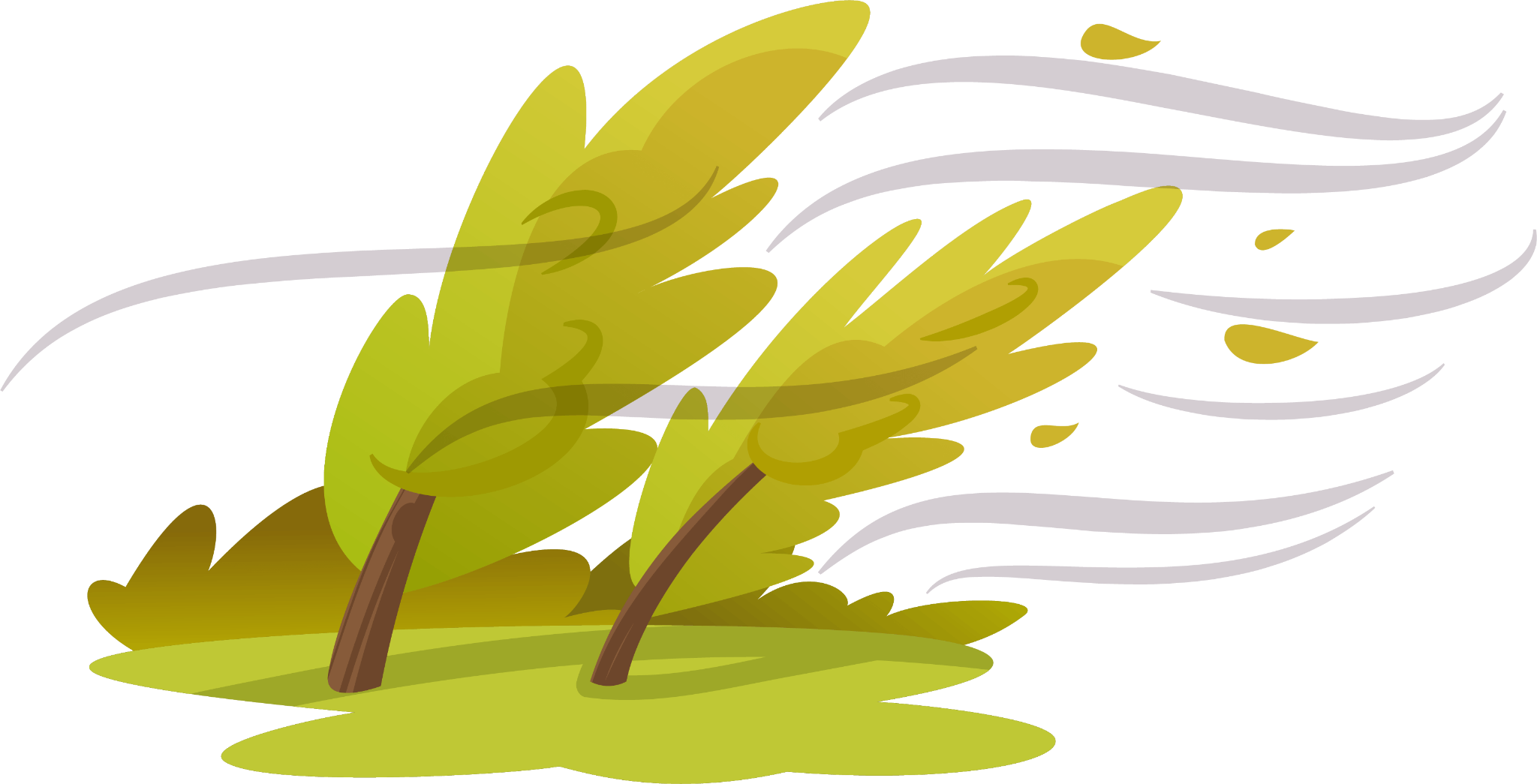 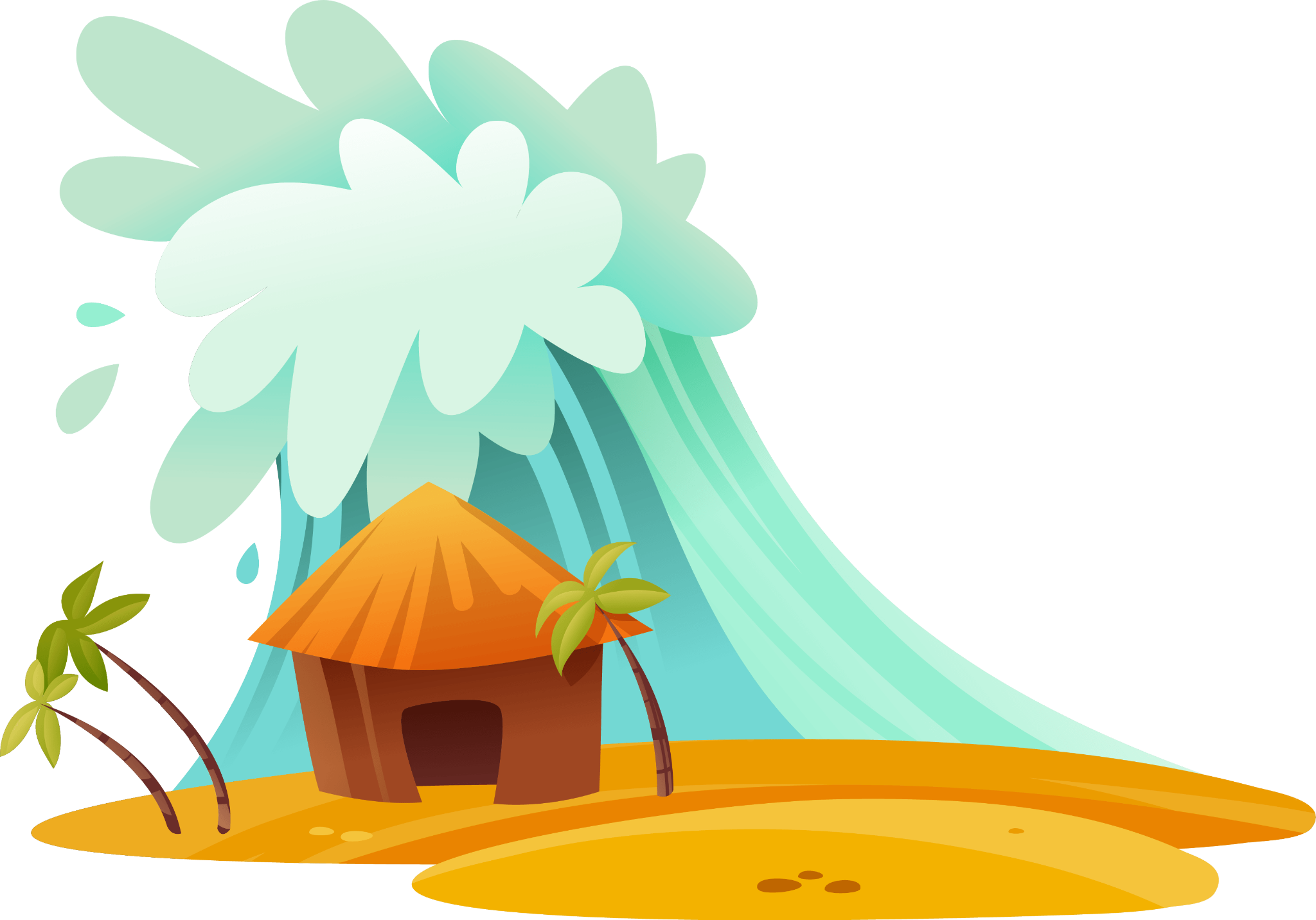 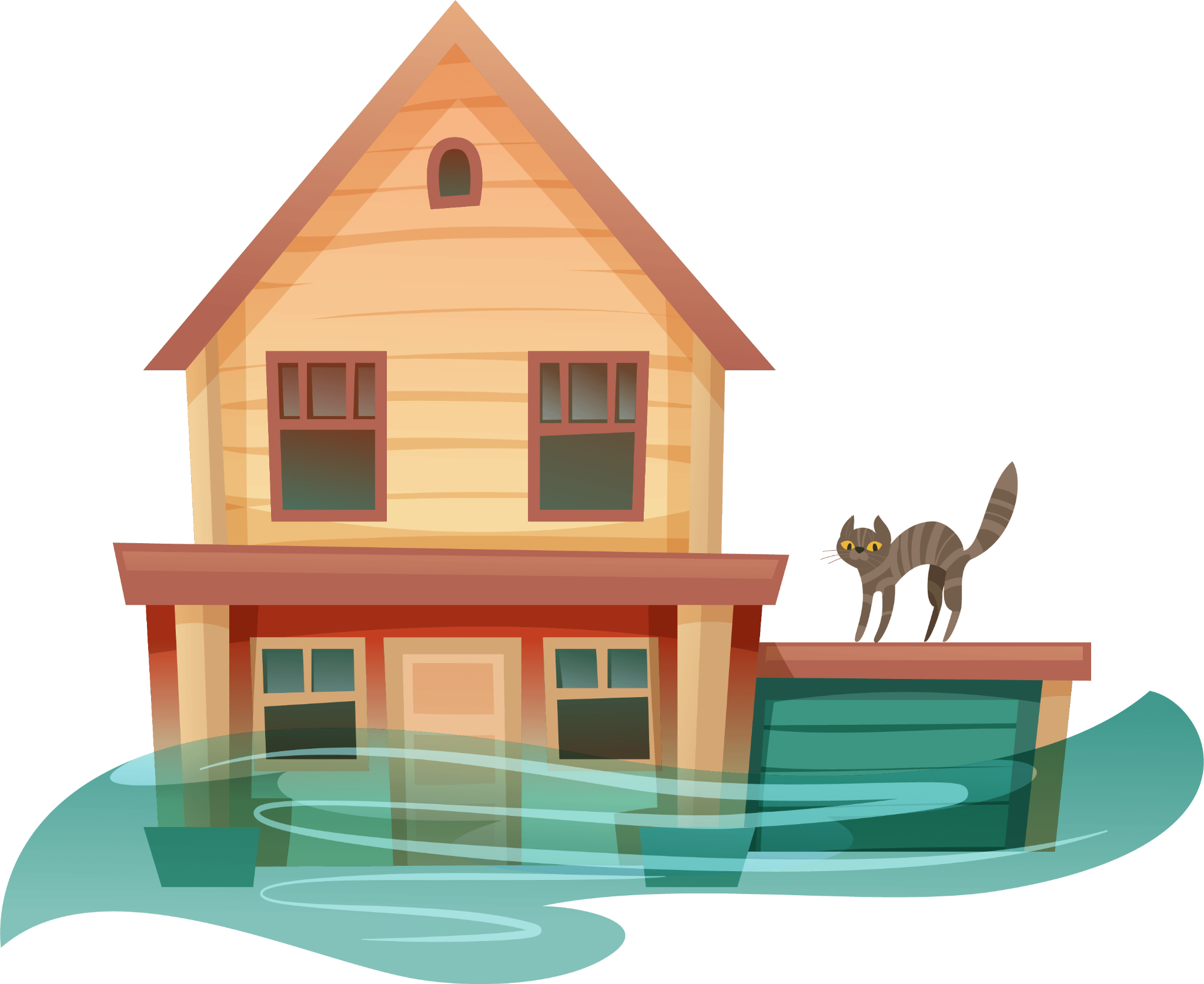 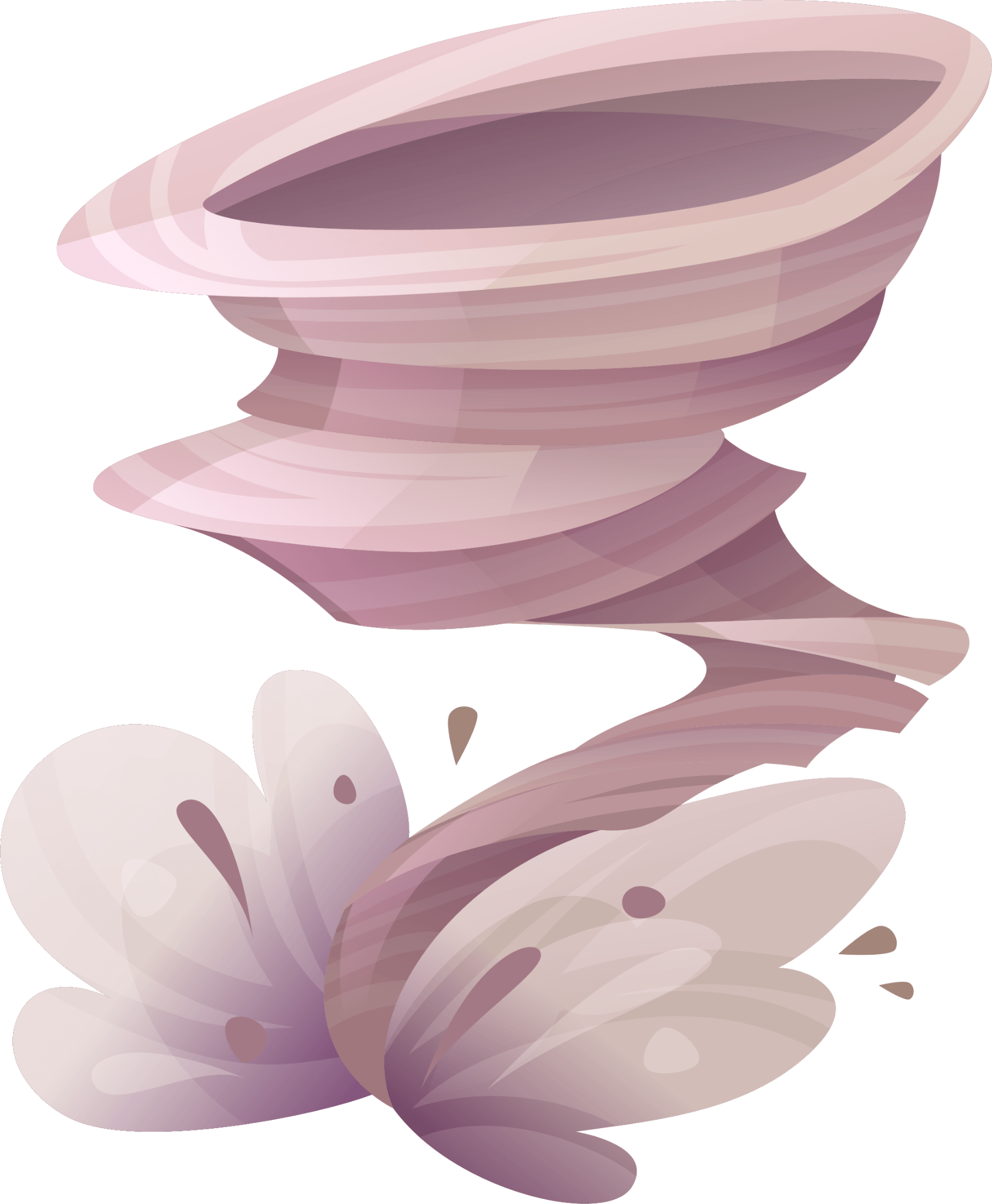 Câu 3: Ý nào dưới đây là biện pháp thích ứng với biến đổi khí hậu ở Bắc Trung Bộ?
C. Sử dụng tài nguyên nước, năng lượng hợp lí, ưu tiên phát triển năng lượng tái tạo.
A. Tuyên truyền, giáo dục nhằm nâng cao nhận thức và biến đổi khí hậu.
B. Chuyển đổi mùa vụ và cơ cấu cây trồng, vật nuôi thích nghi với sự thay đổi khí hậu.
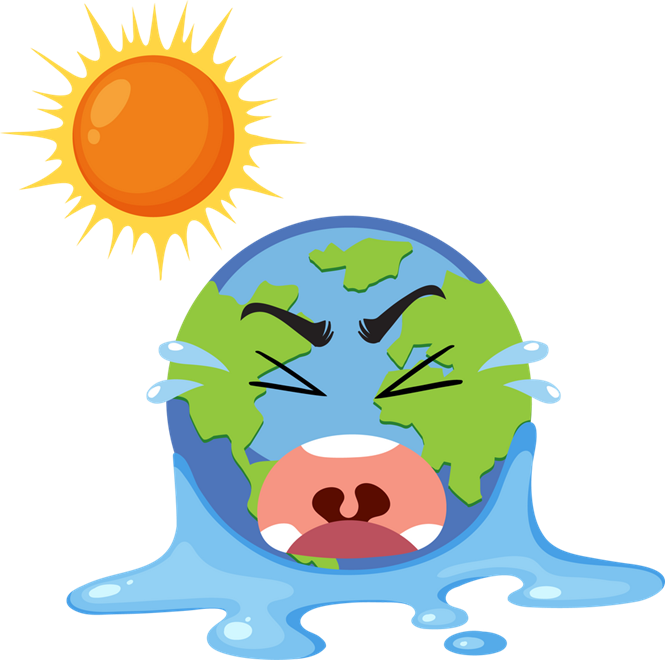 D. Xác định và công bố các khu vực ảnh hưởng nghiêm trọng với biến đối khí hậu.
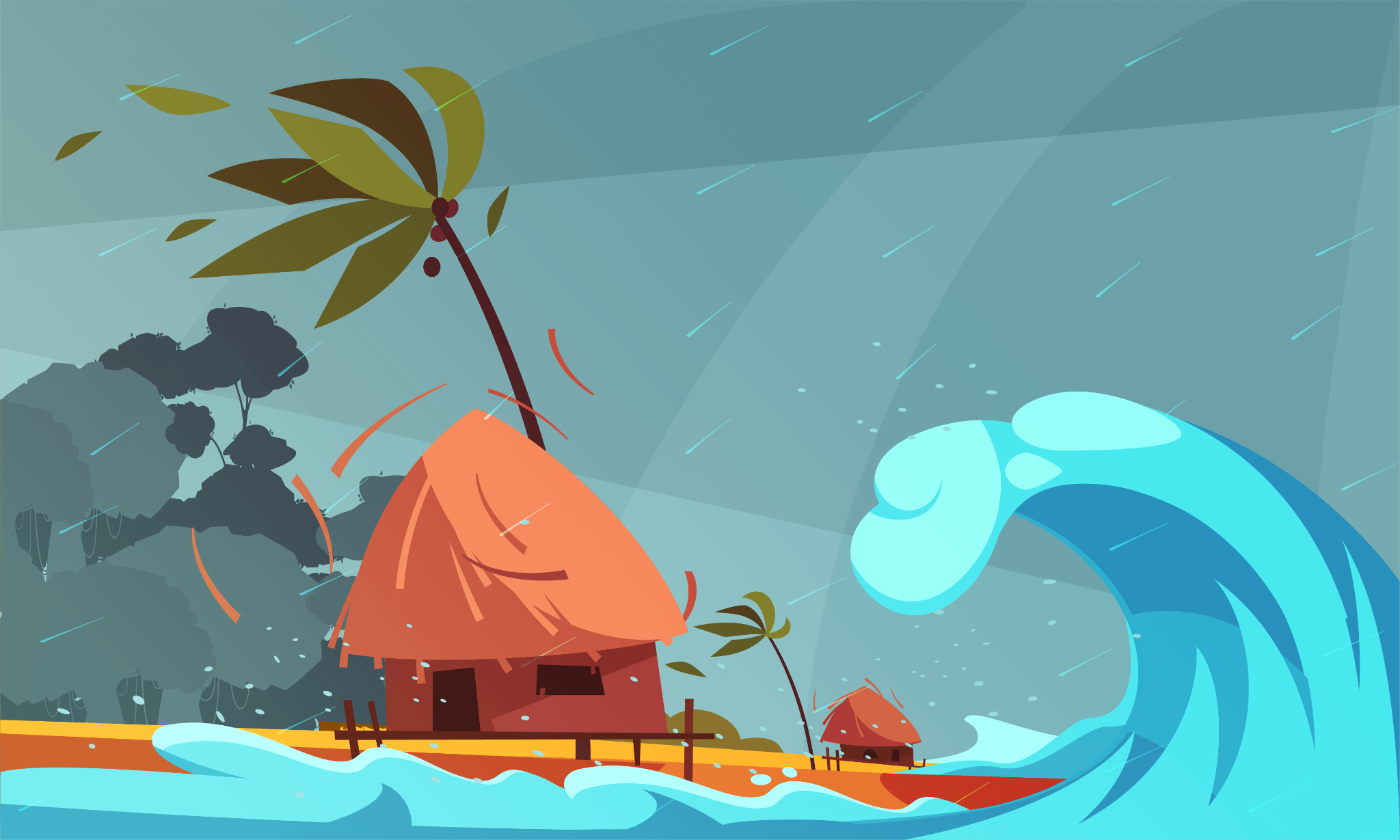 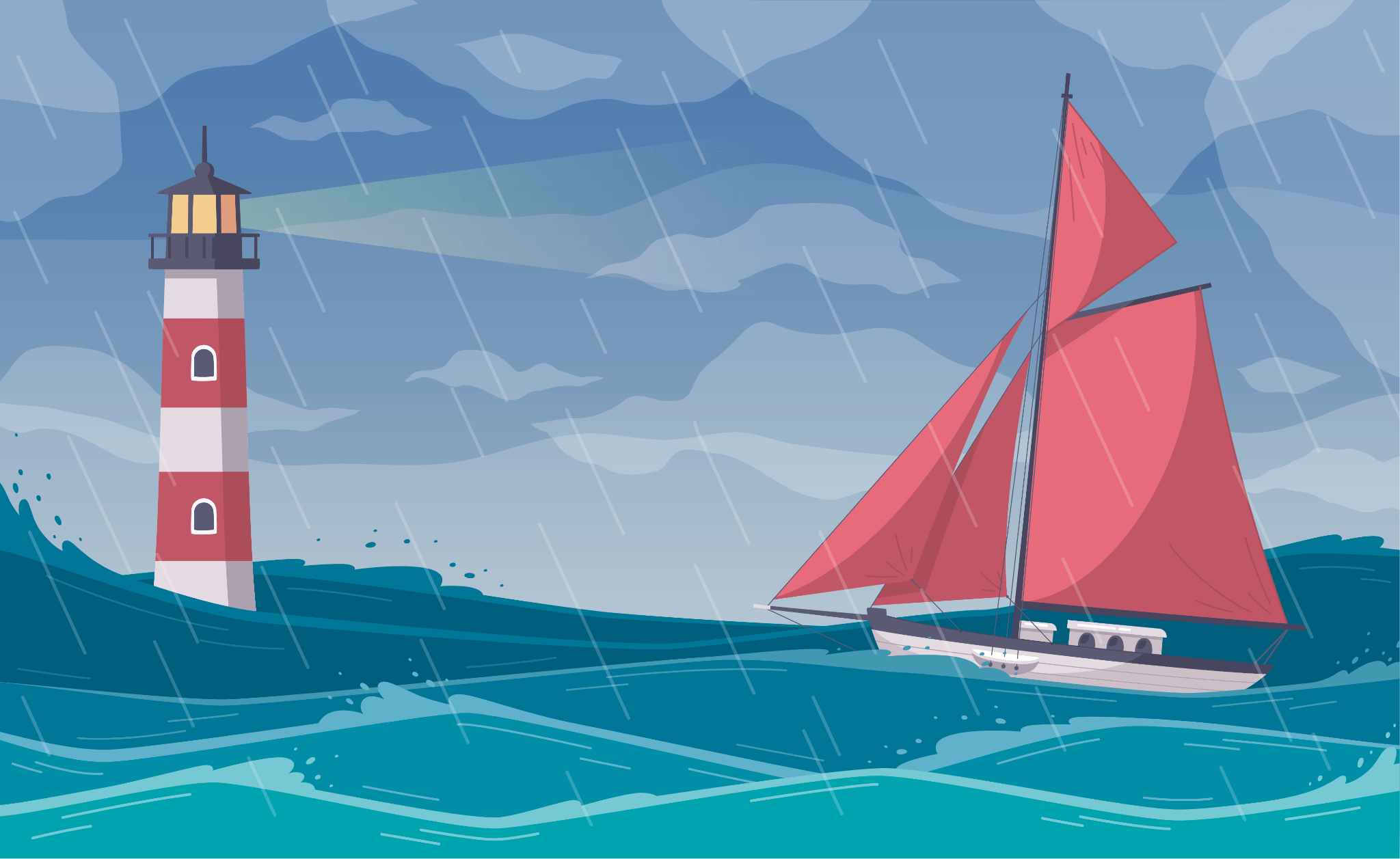 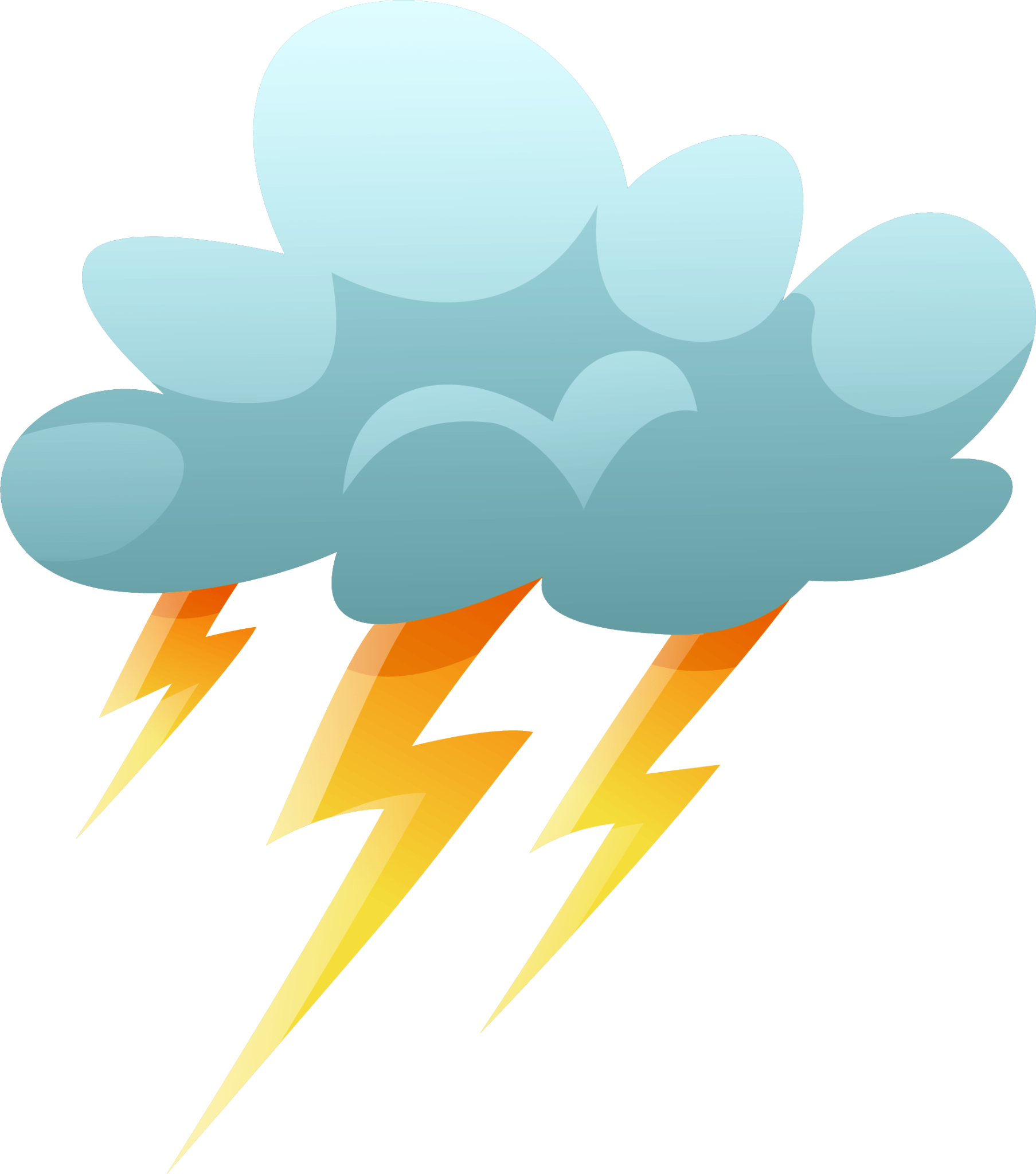 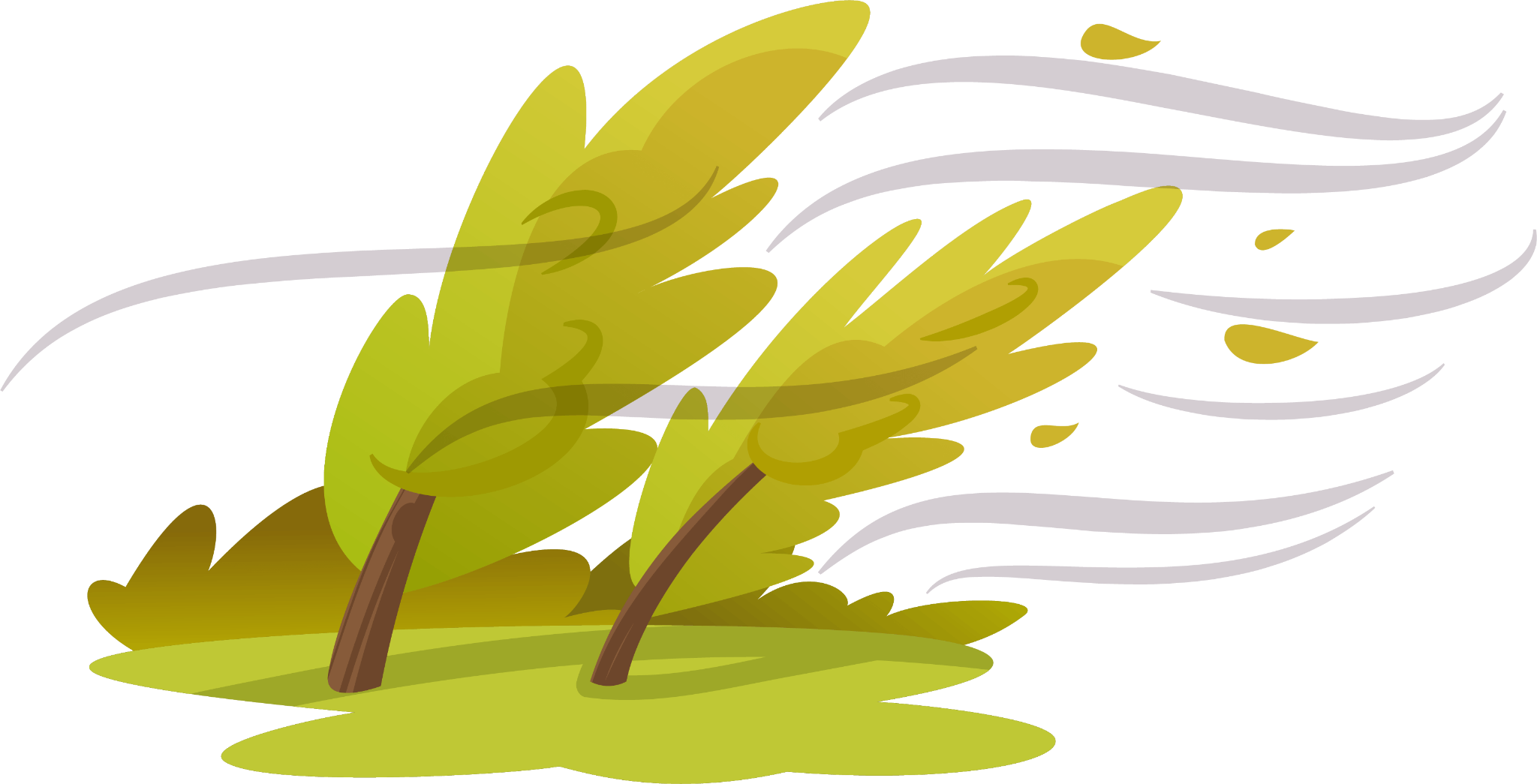 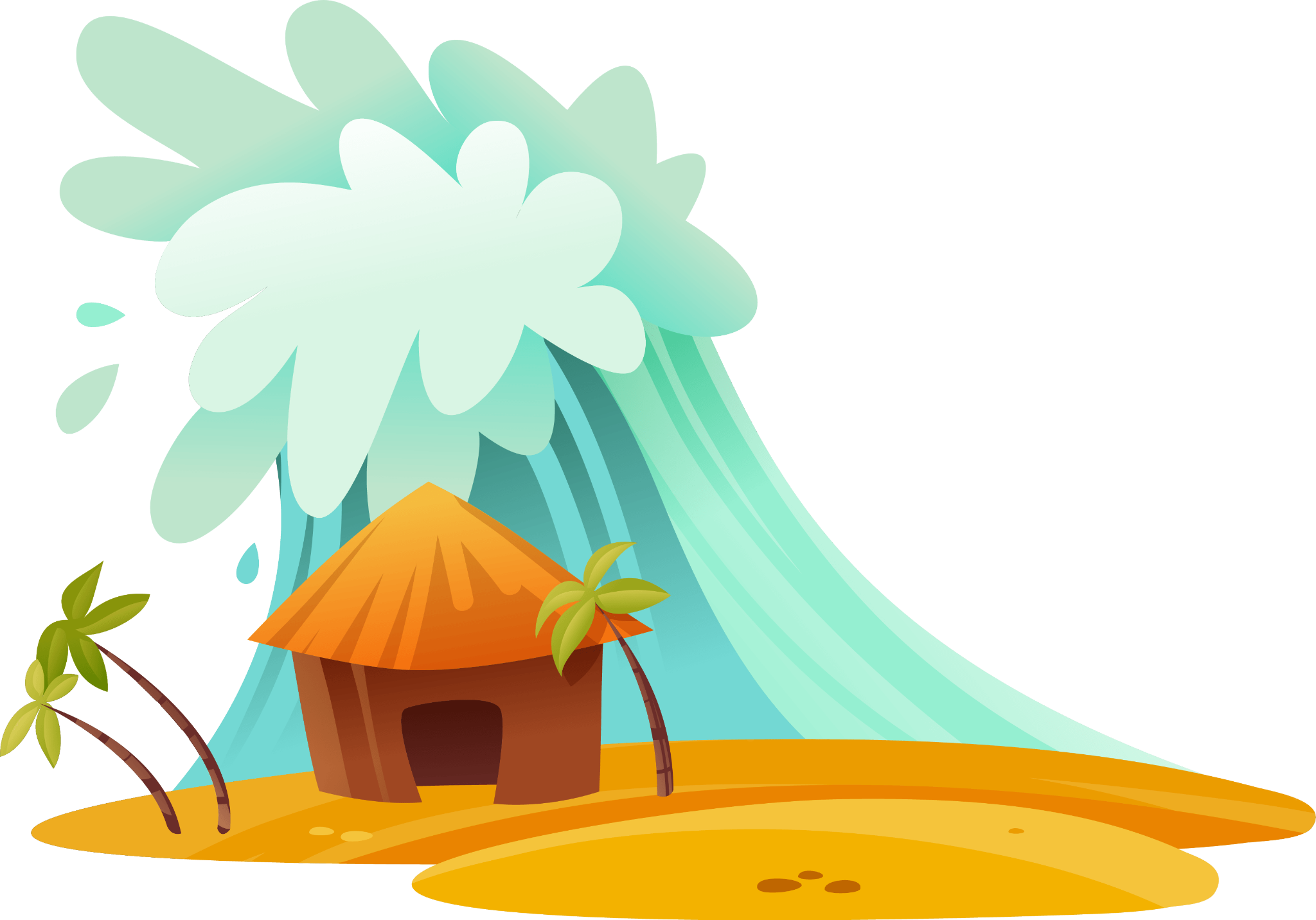 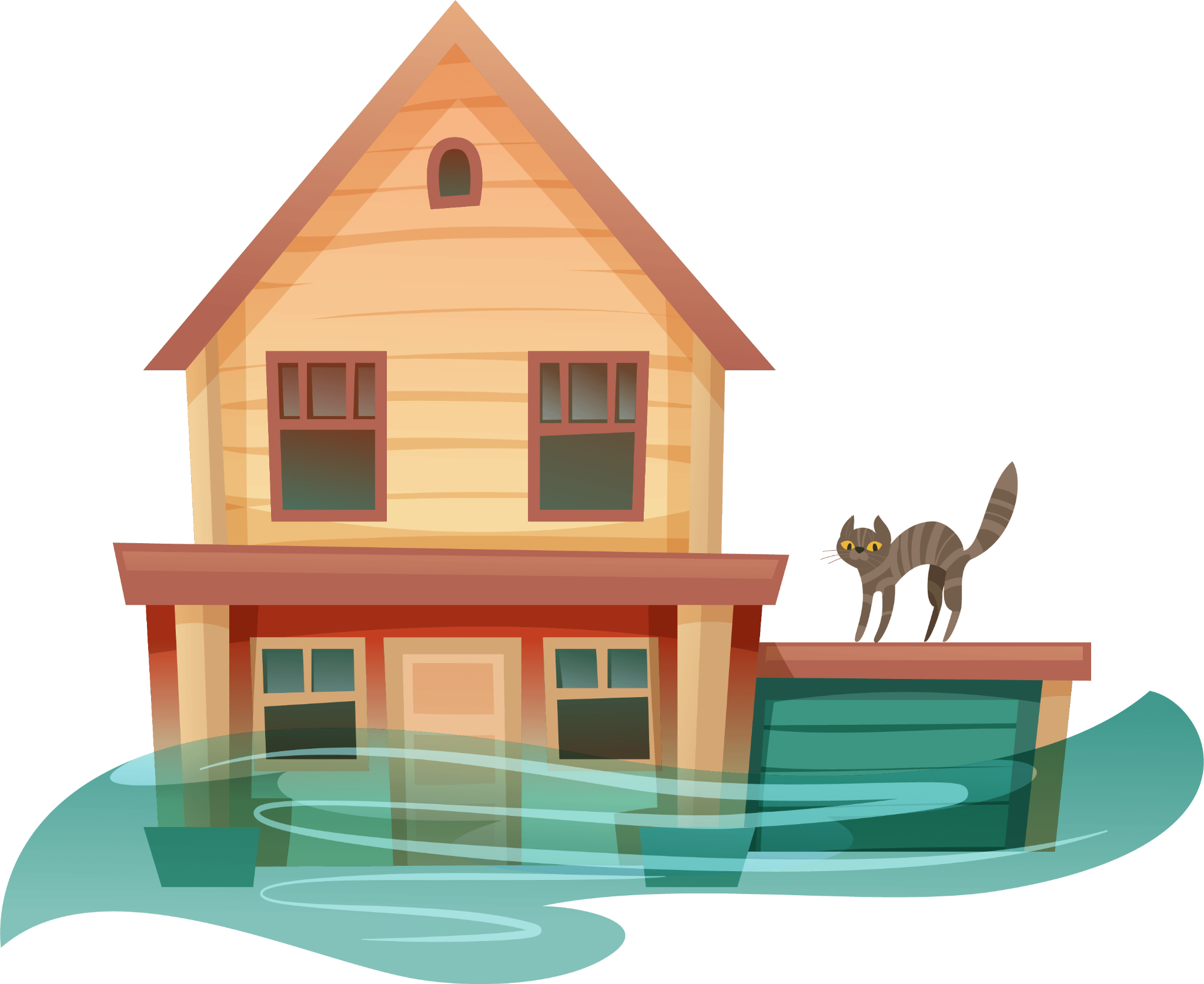 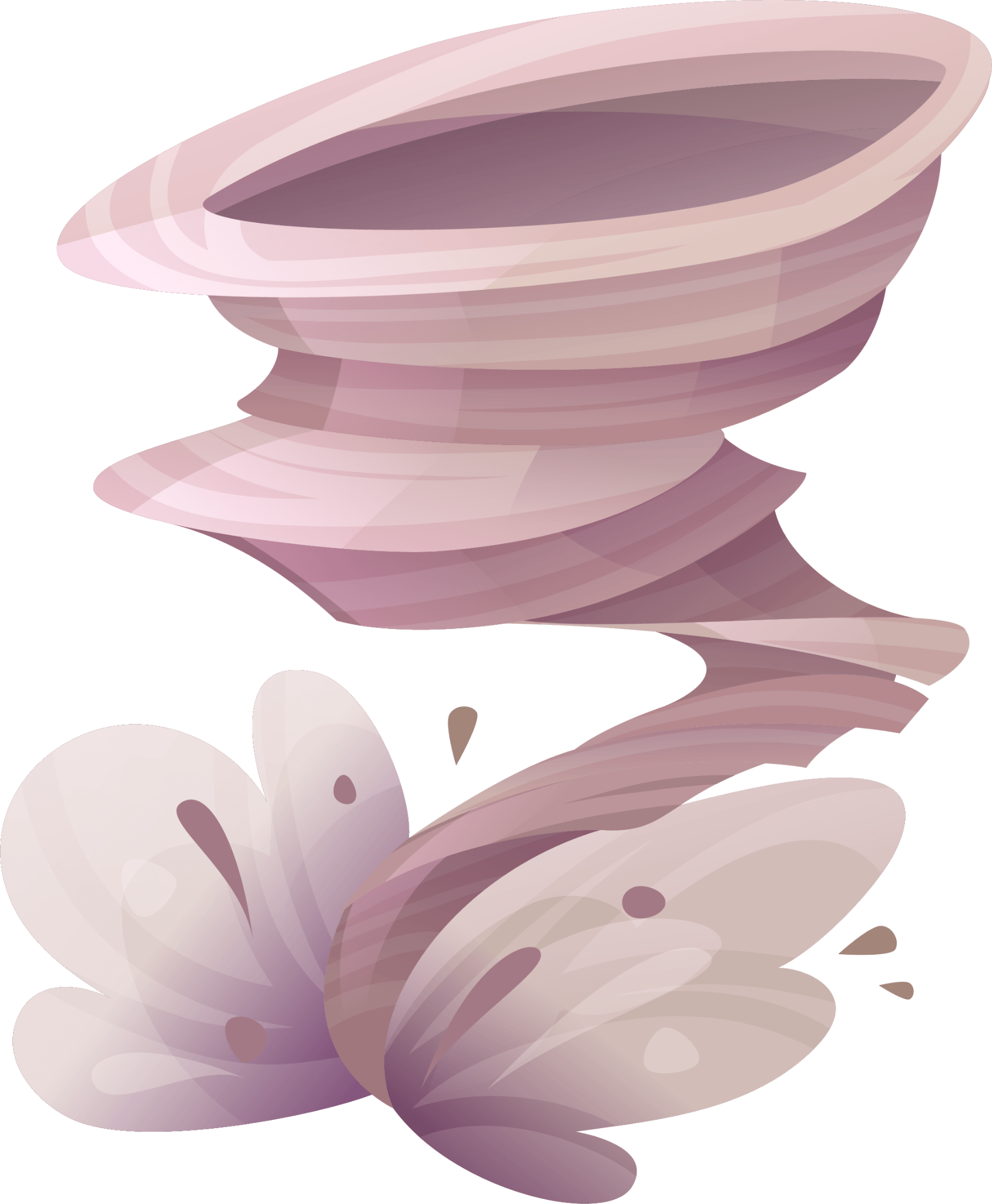 Câu 4: Ý nào không phải là hoạt động phòng ngừa thiên tai ở Bắc Trung Bộ?
C. Trồng rừng và bảo vệ rừng đầu nguồn.
A. Cảnh báo về thiên tai trên các phương tiện thông tin.
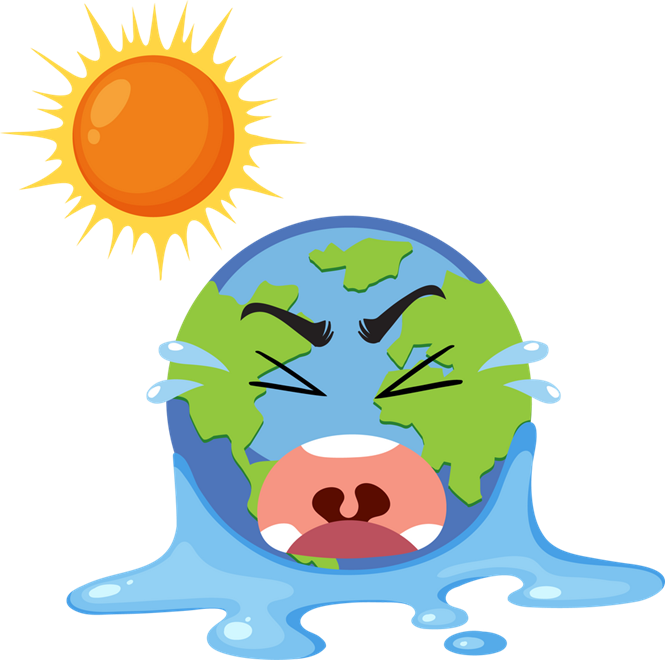 D. Sơ tán kịp thời người và tài sản ra khỏi vùng nguy hiểm khi có bão.
B. Diễn tập phòng chống thiên tai.
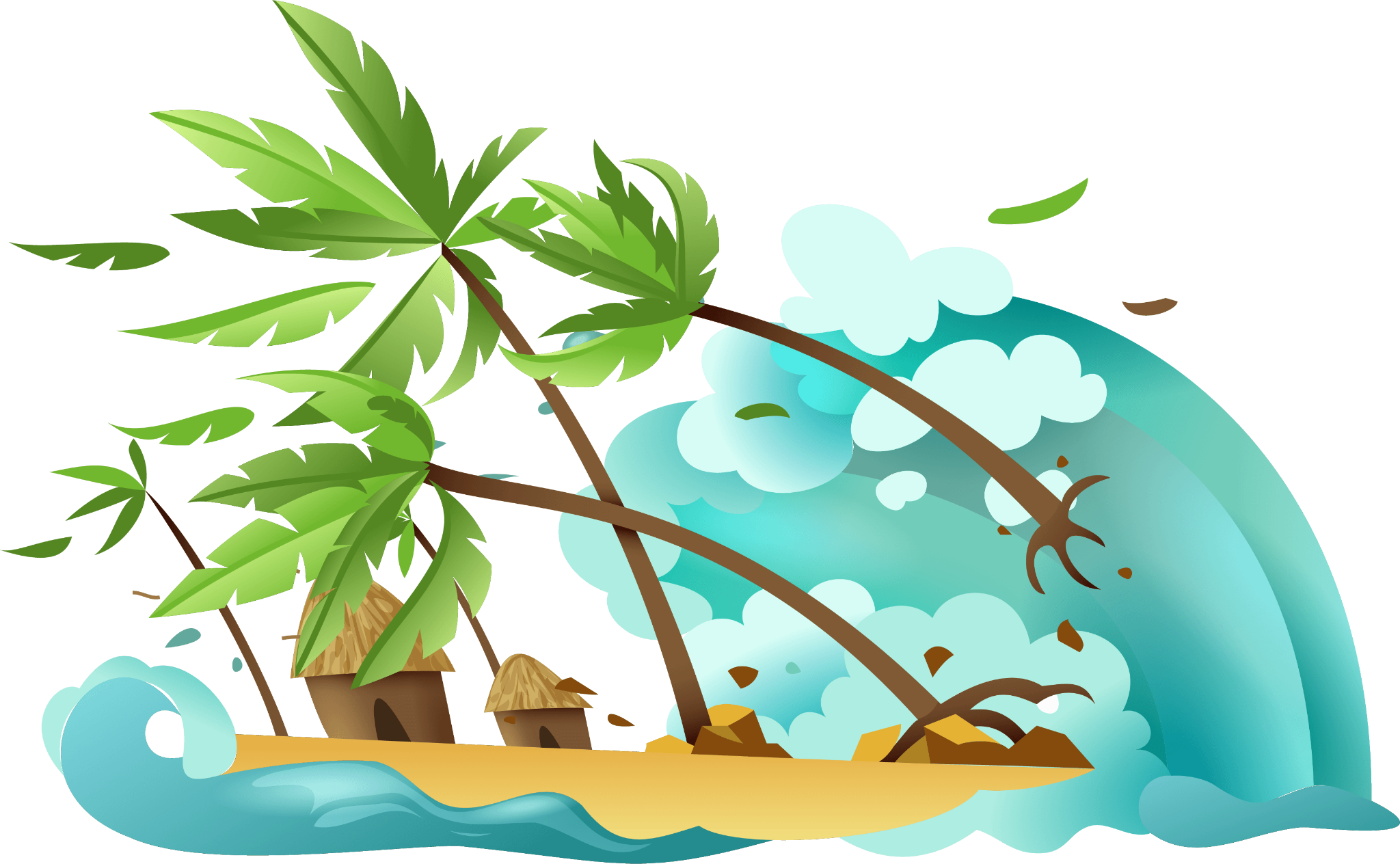 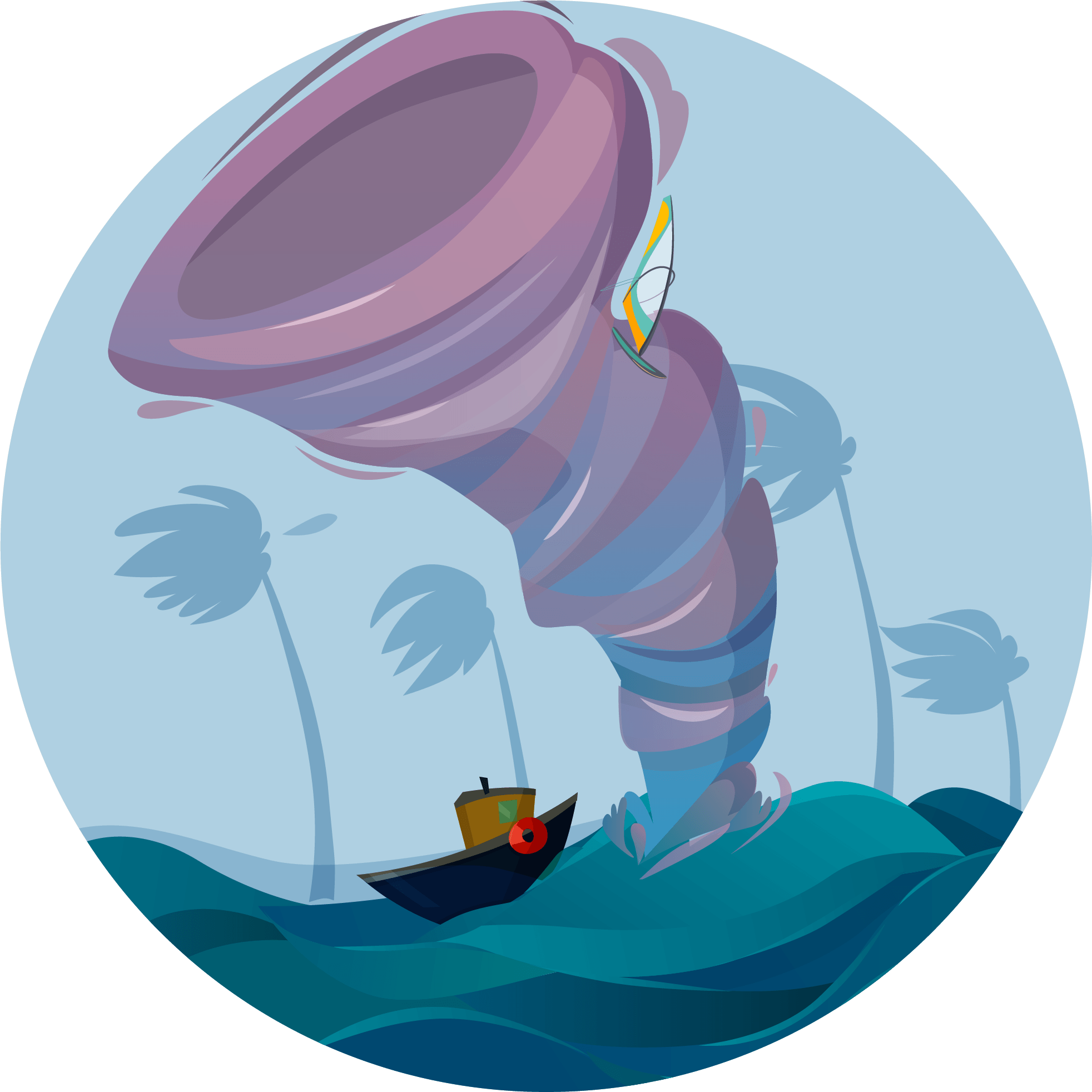 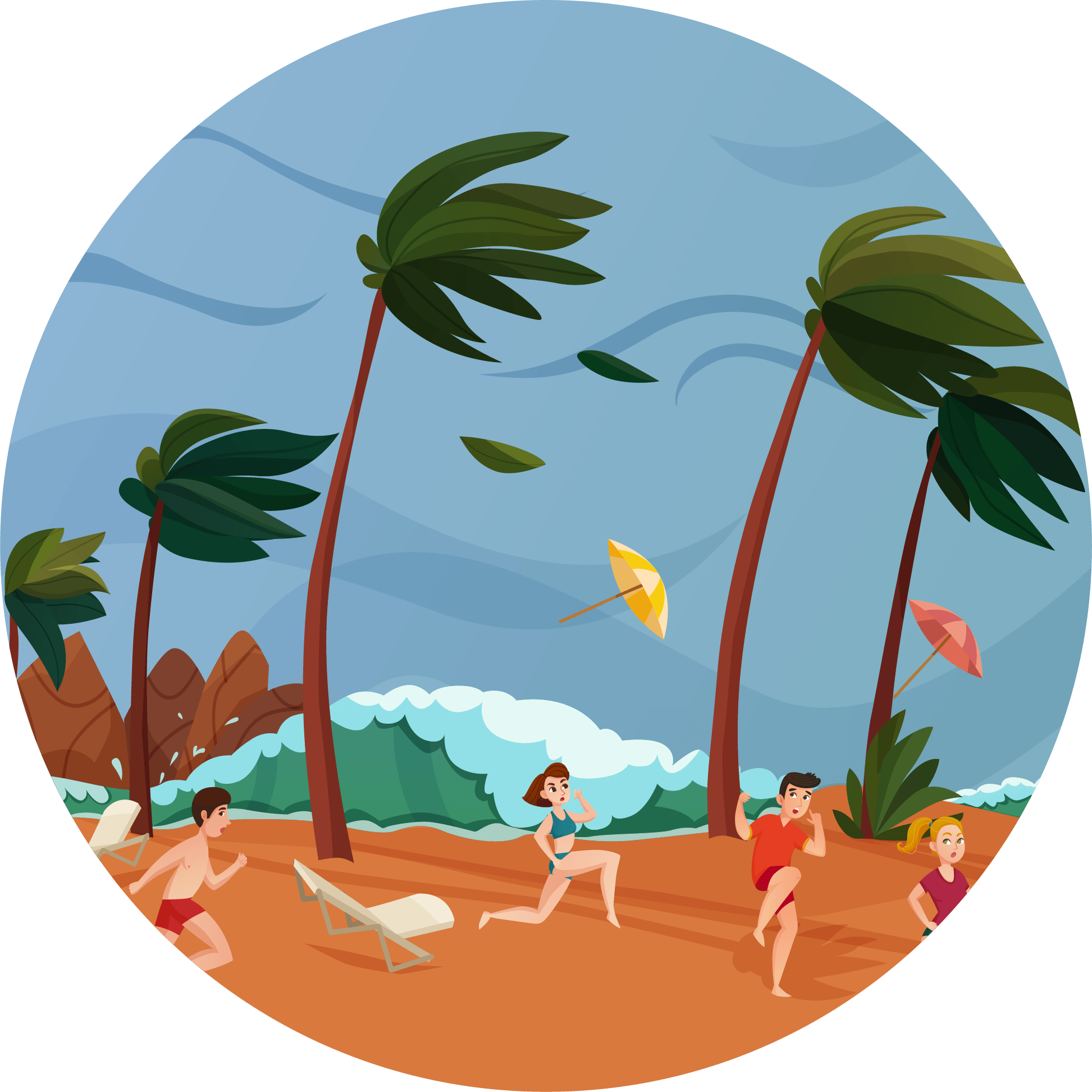 Câu 5: Đâu là ý nghĩa của việc phòng chống thiên tai ở Bắc Trung Bộ?
A. Hạn chế tối đa thiệt hại về người và tài sản của người dân trước diễn biến phức tạp của thiên tai.

B. Bảo vệ môi trường, tài nguyên thiên nhiên và hướng đến sự phát triển kinh tế - xã hội bền vững của vùng.

C. Đảm bảo sự ổn định an ninh xã hội, hoạt động sản xuất, đời sống nhân dân góp phần ổn định chính trị.

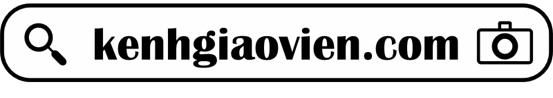 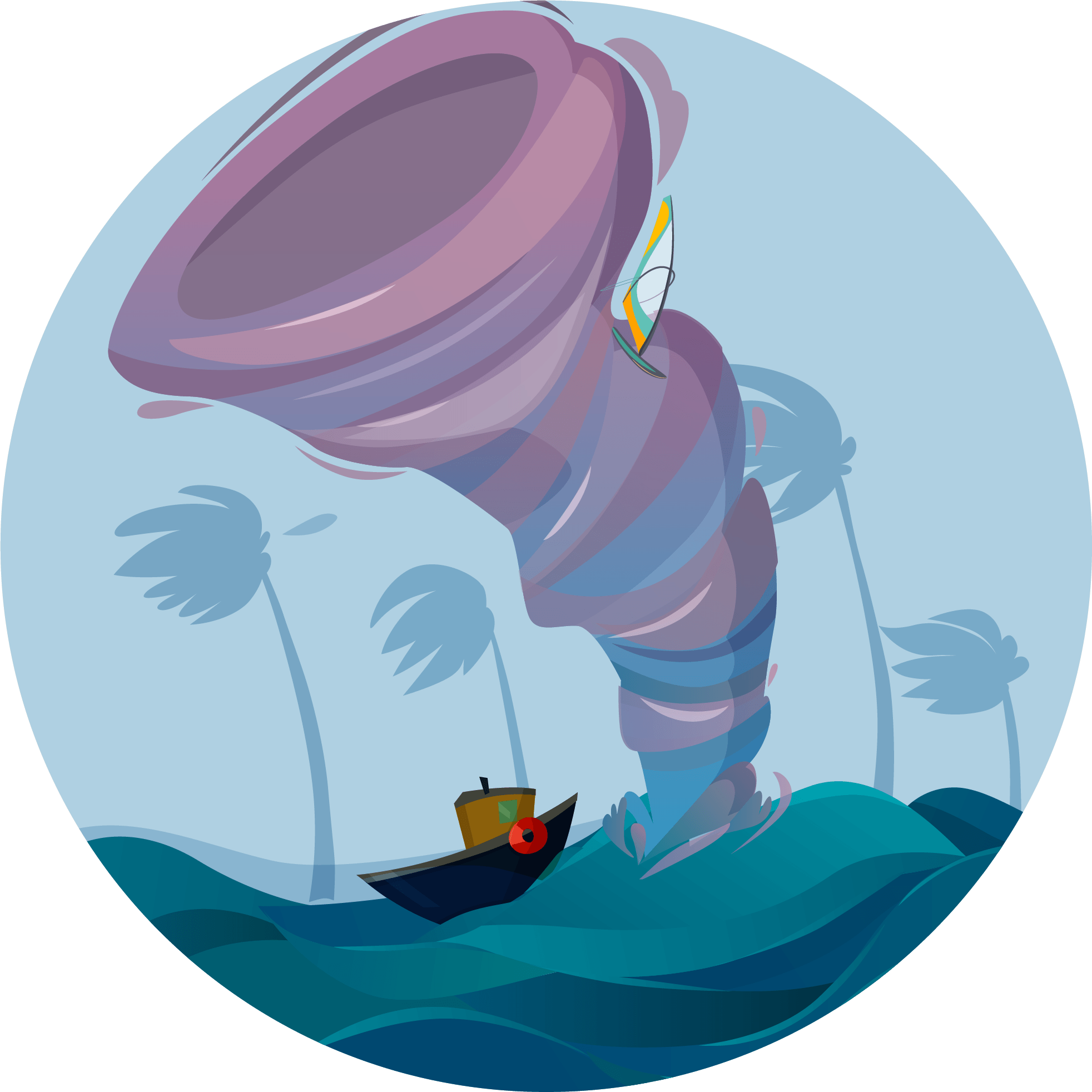 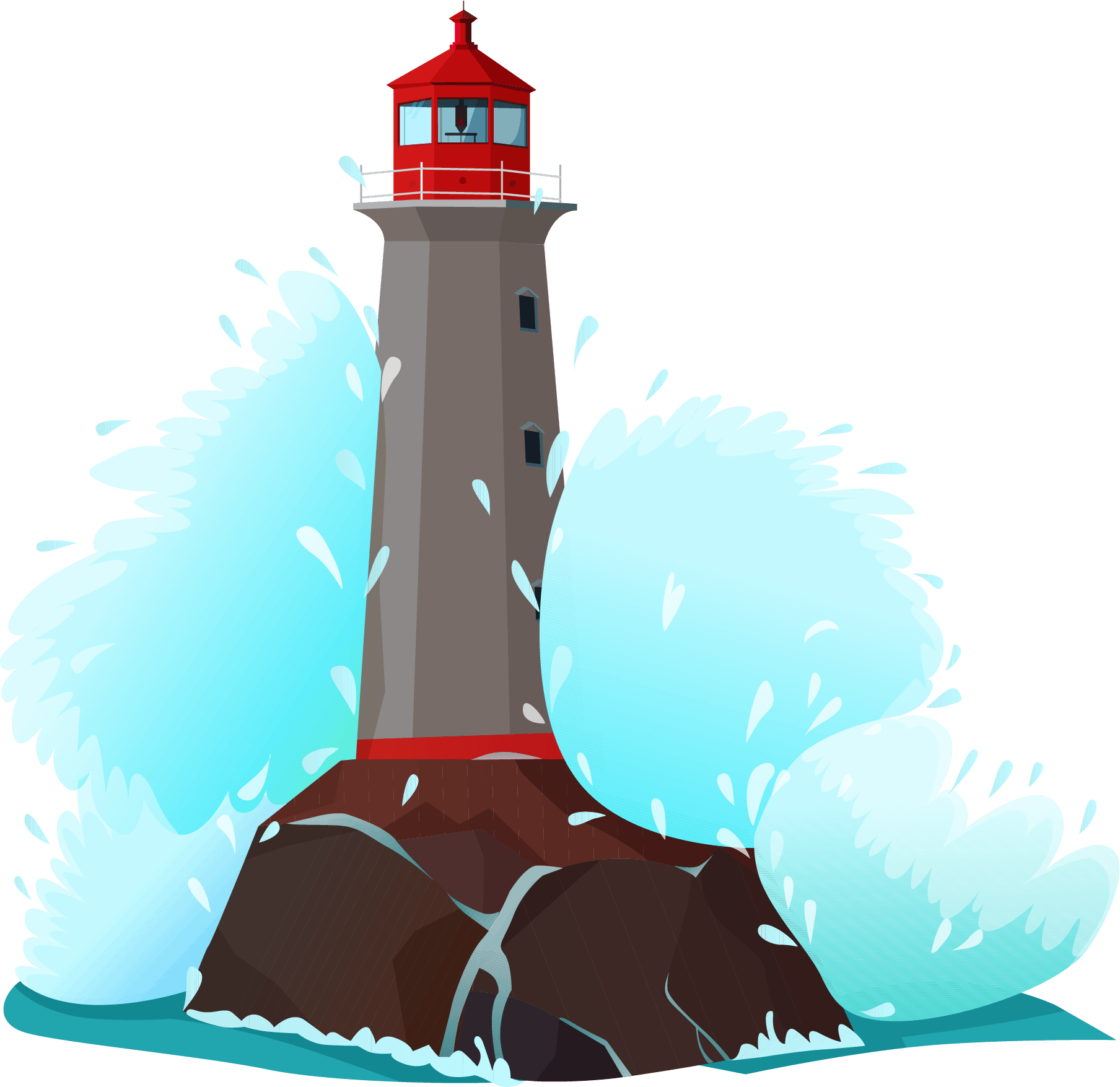 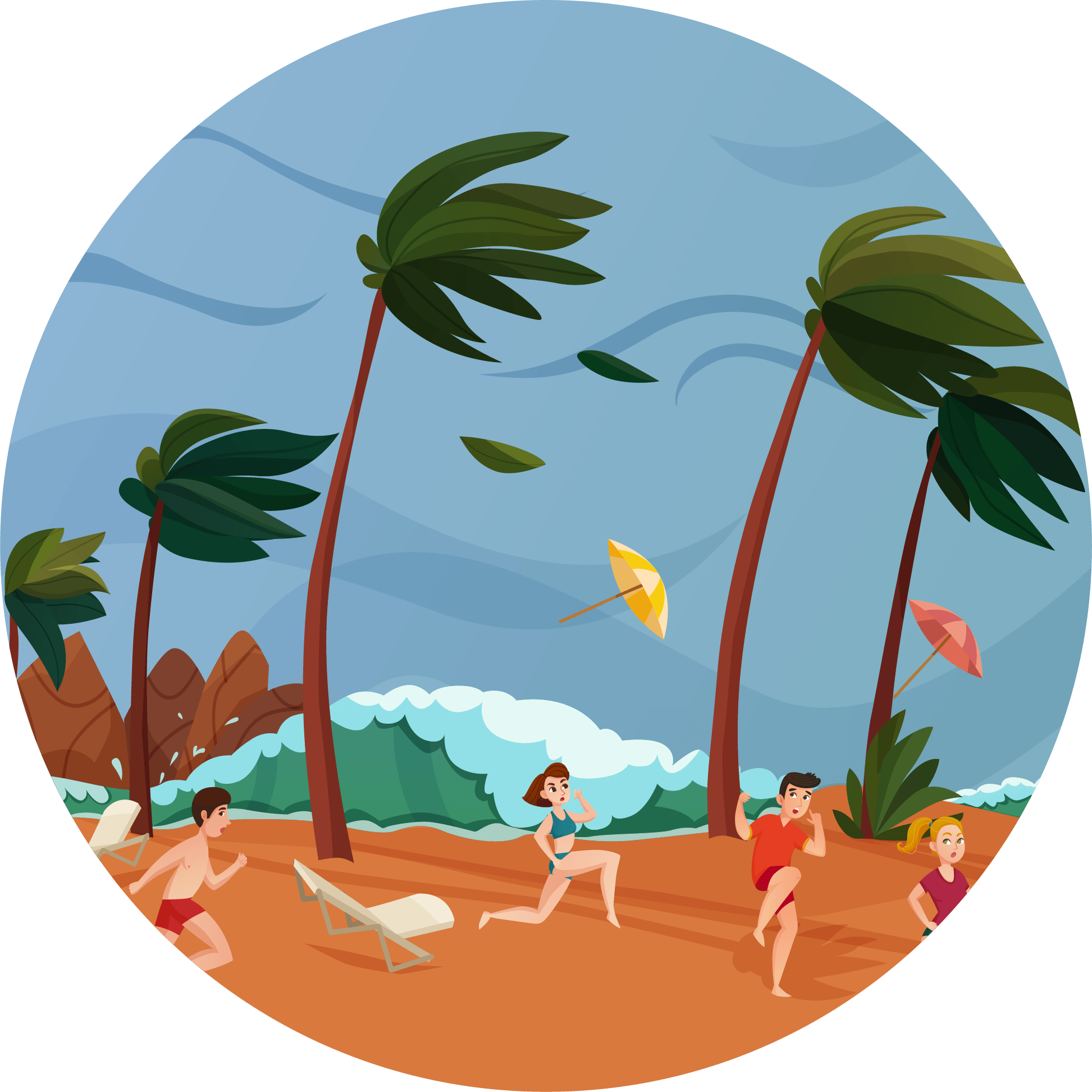 VẬN DỤNG
Nhiệm vụ
Hoàn thành bài báo cáo về Tìm hiểu vấn đề phòng chống thiên tai và ứng phó với biến đổi khí hậu ở Bắc Trung Bộ.
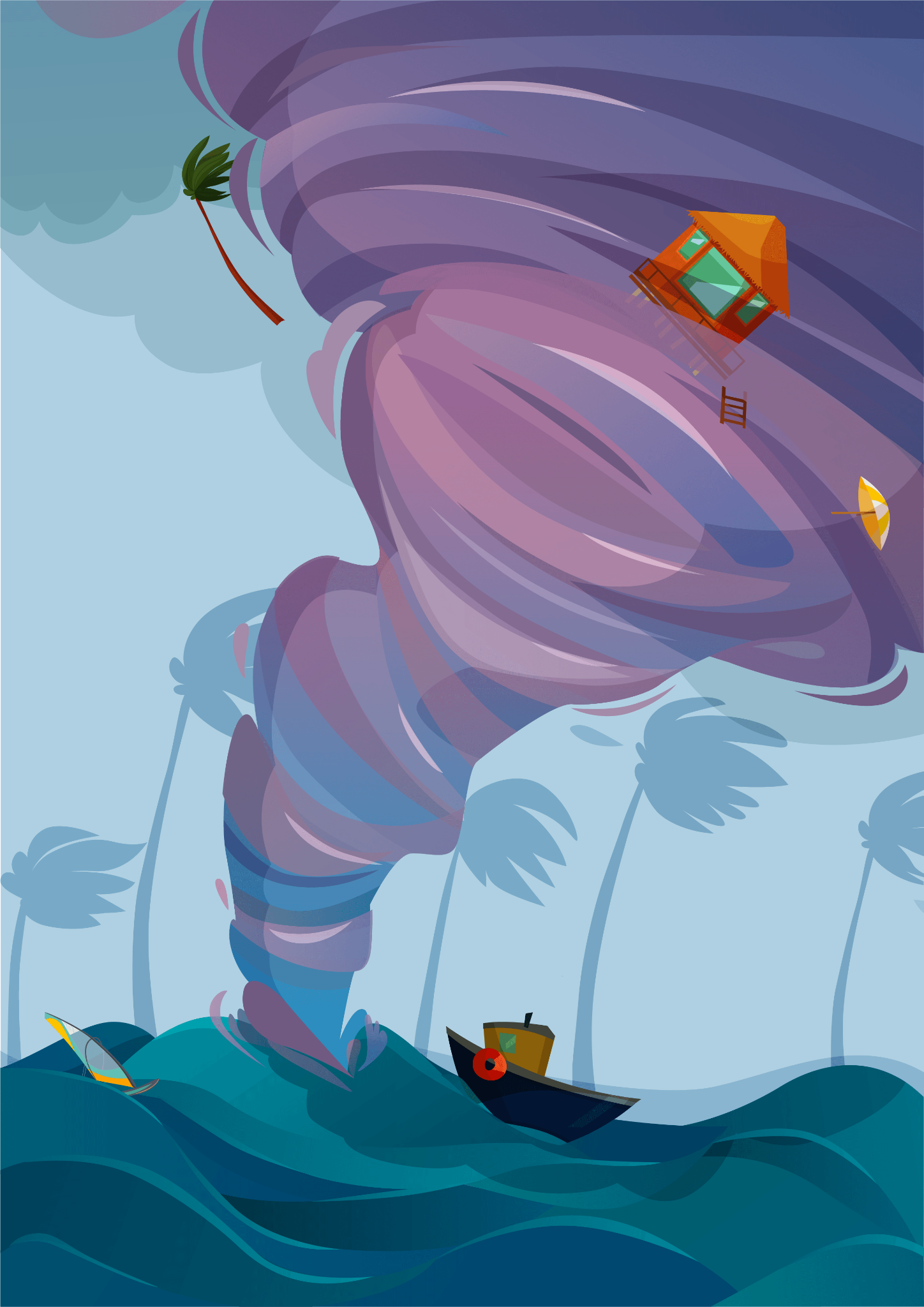 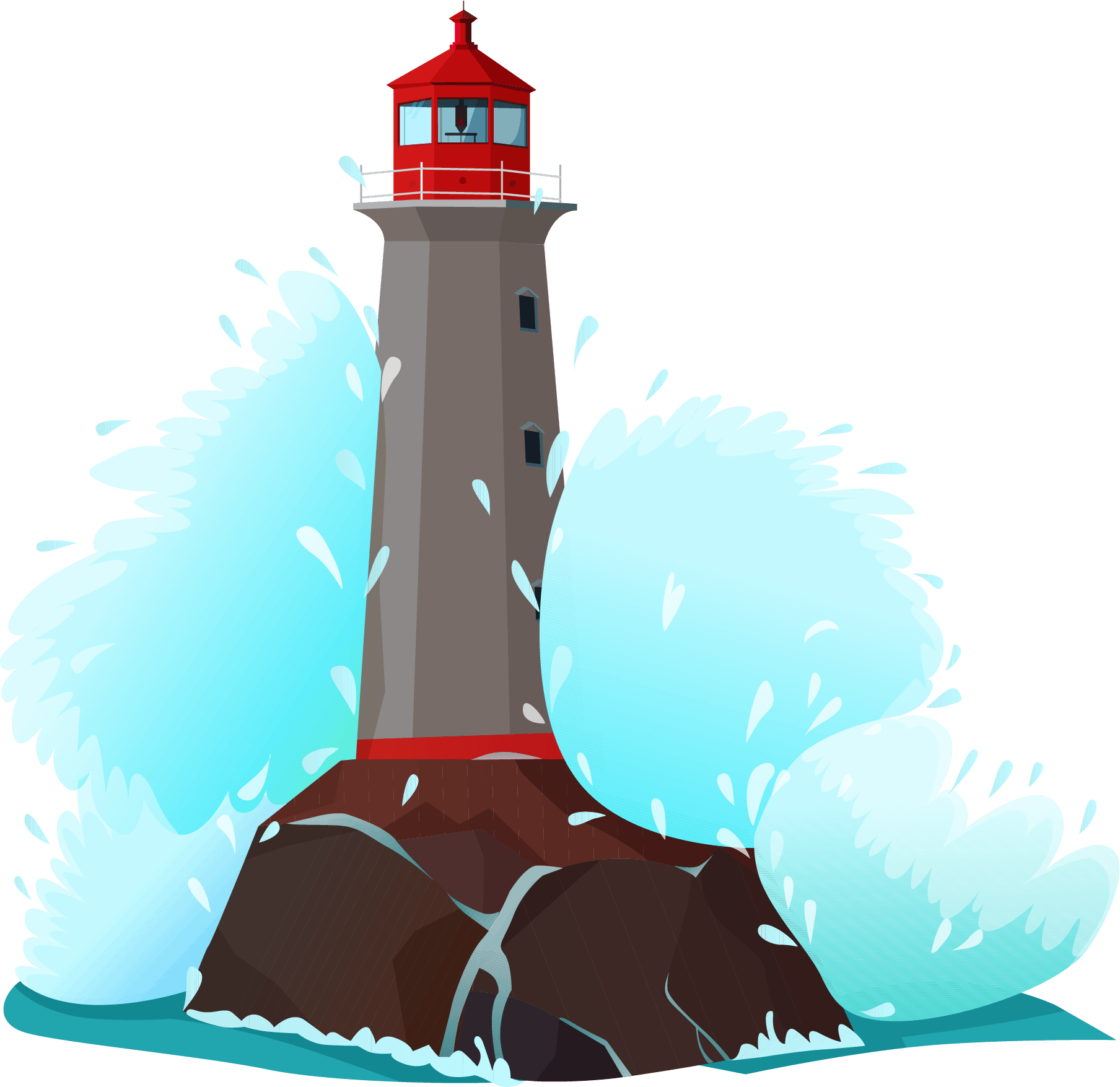 Bảng nhận xét, đánh giá hiệu quả làm việc nhóm
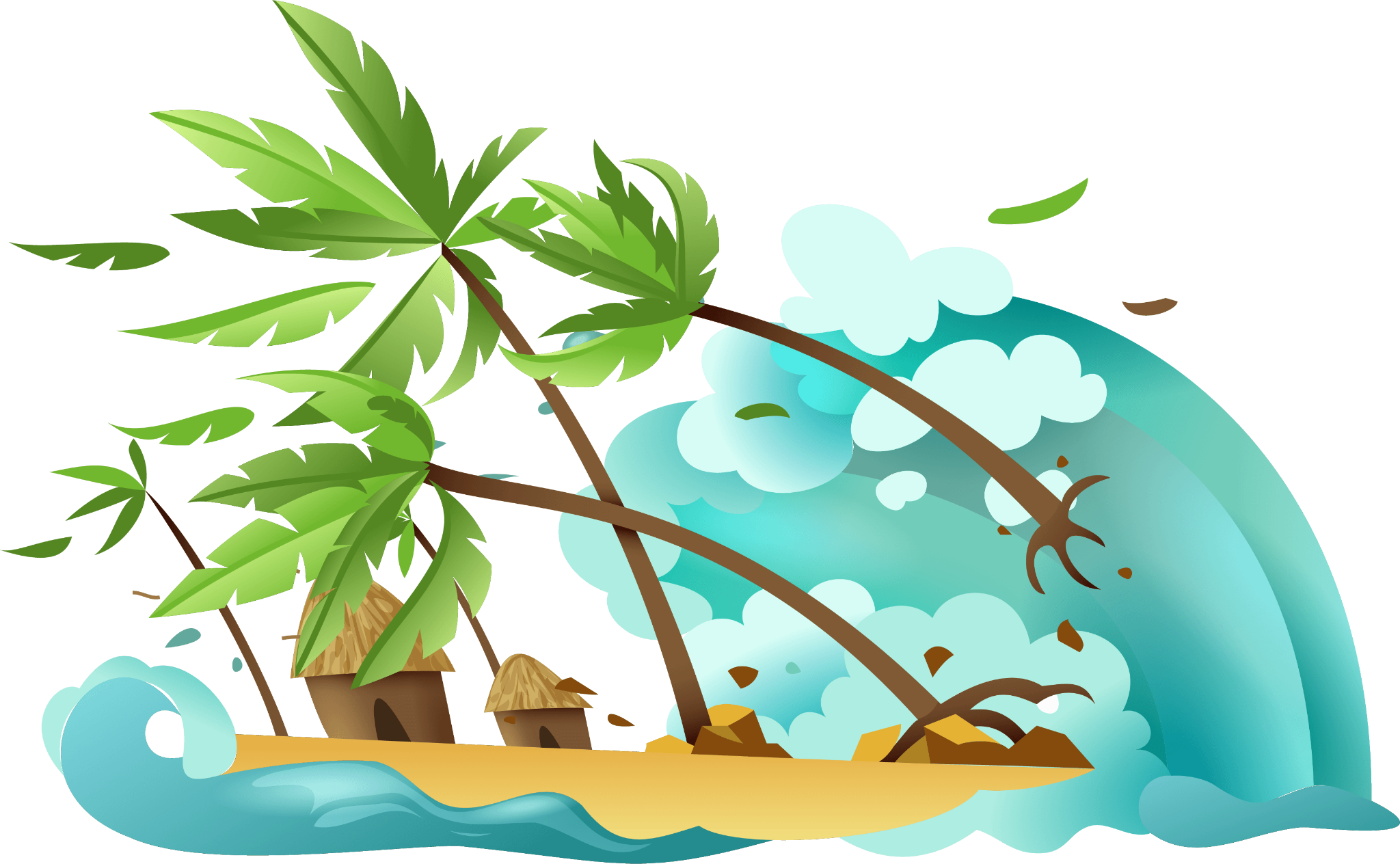 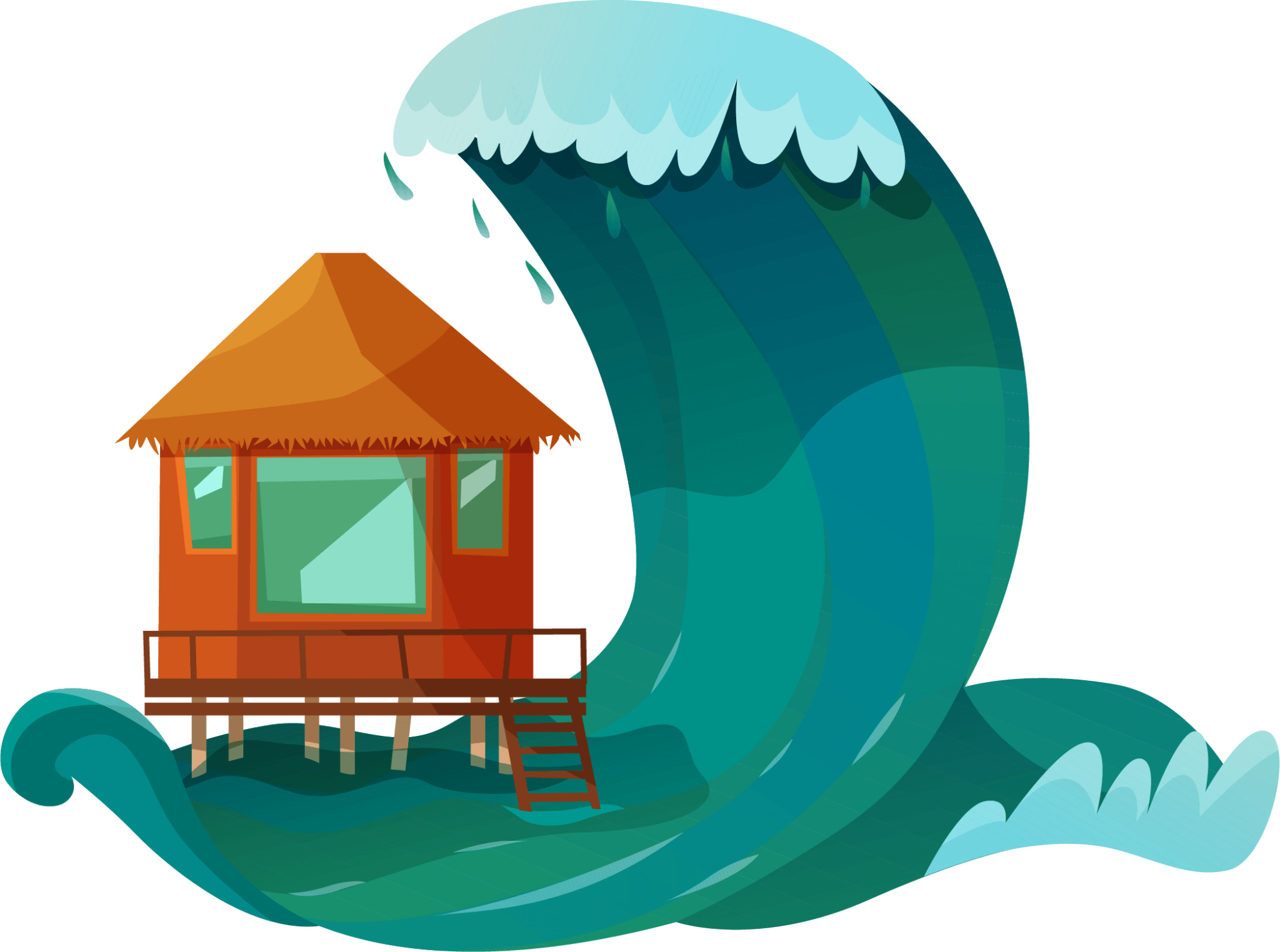 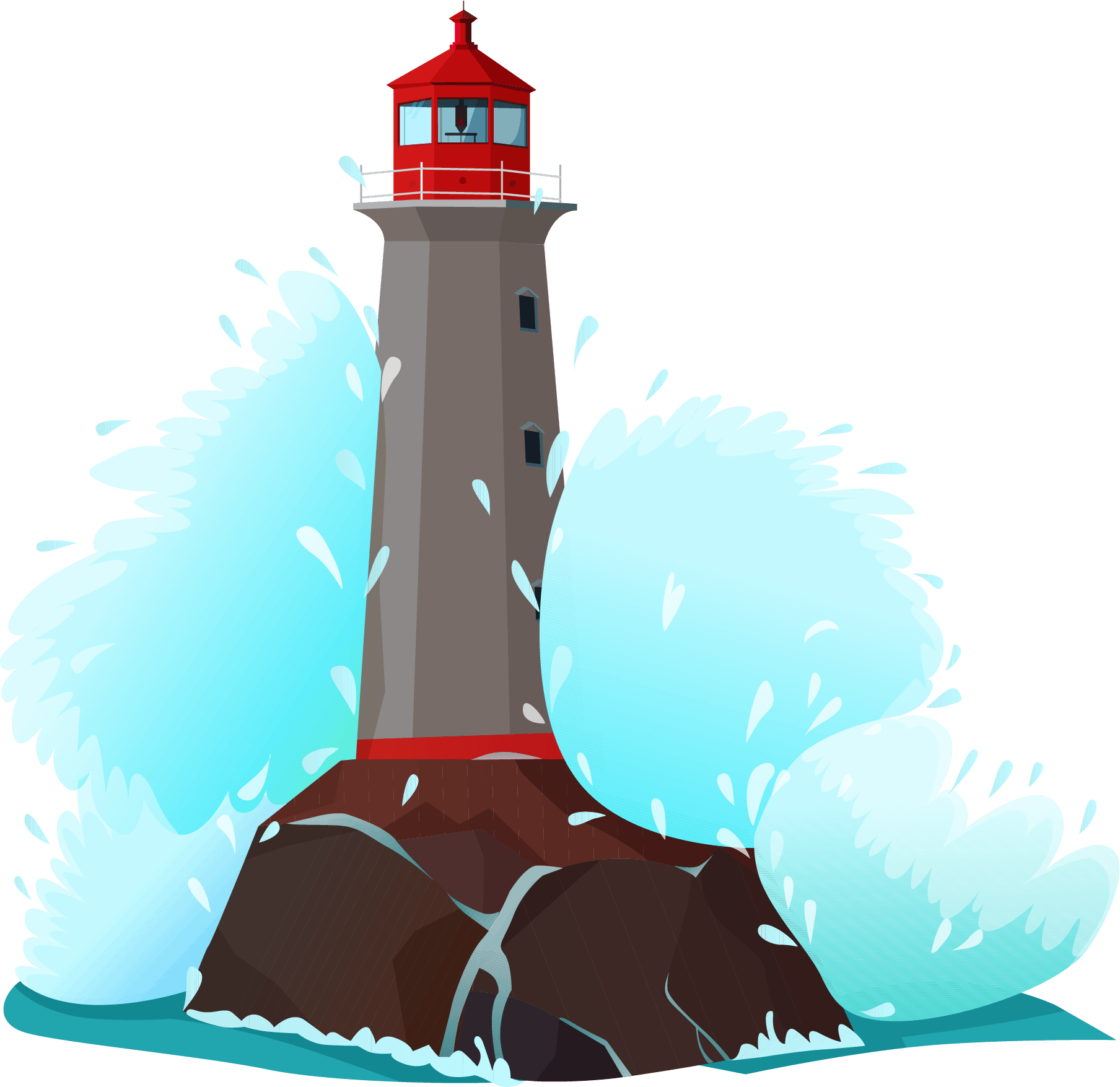 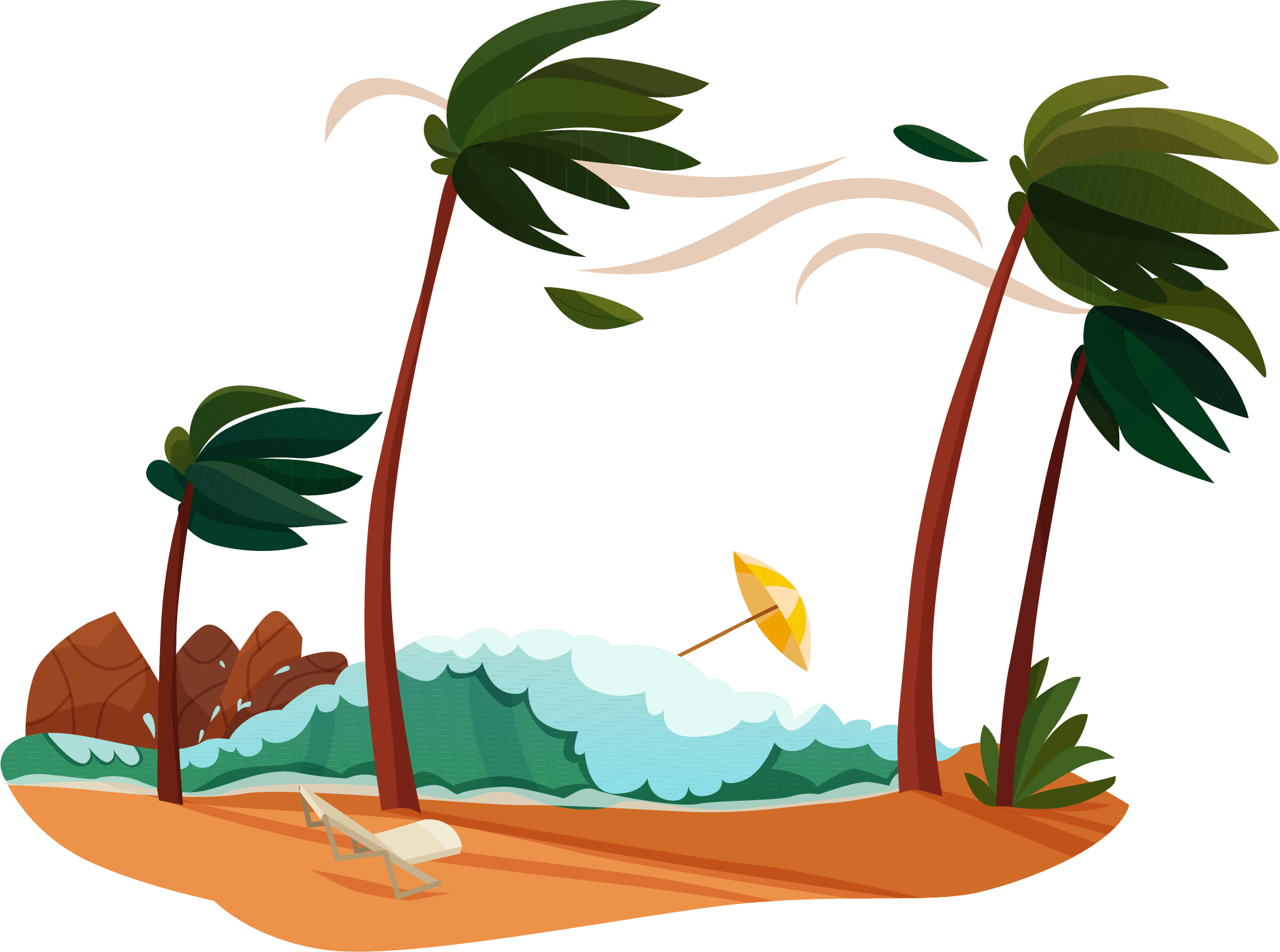 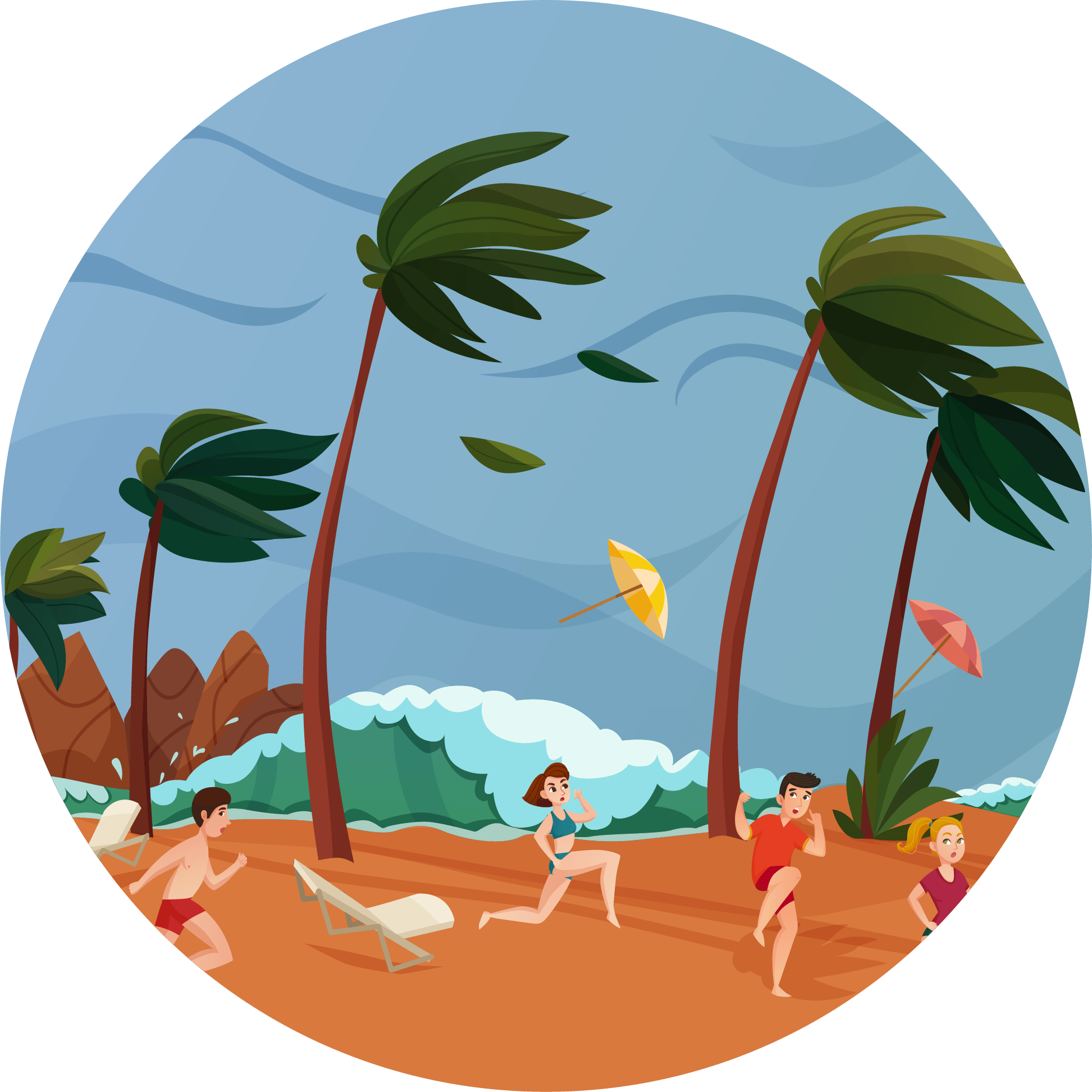 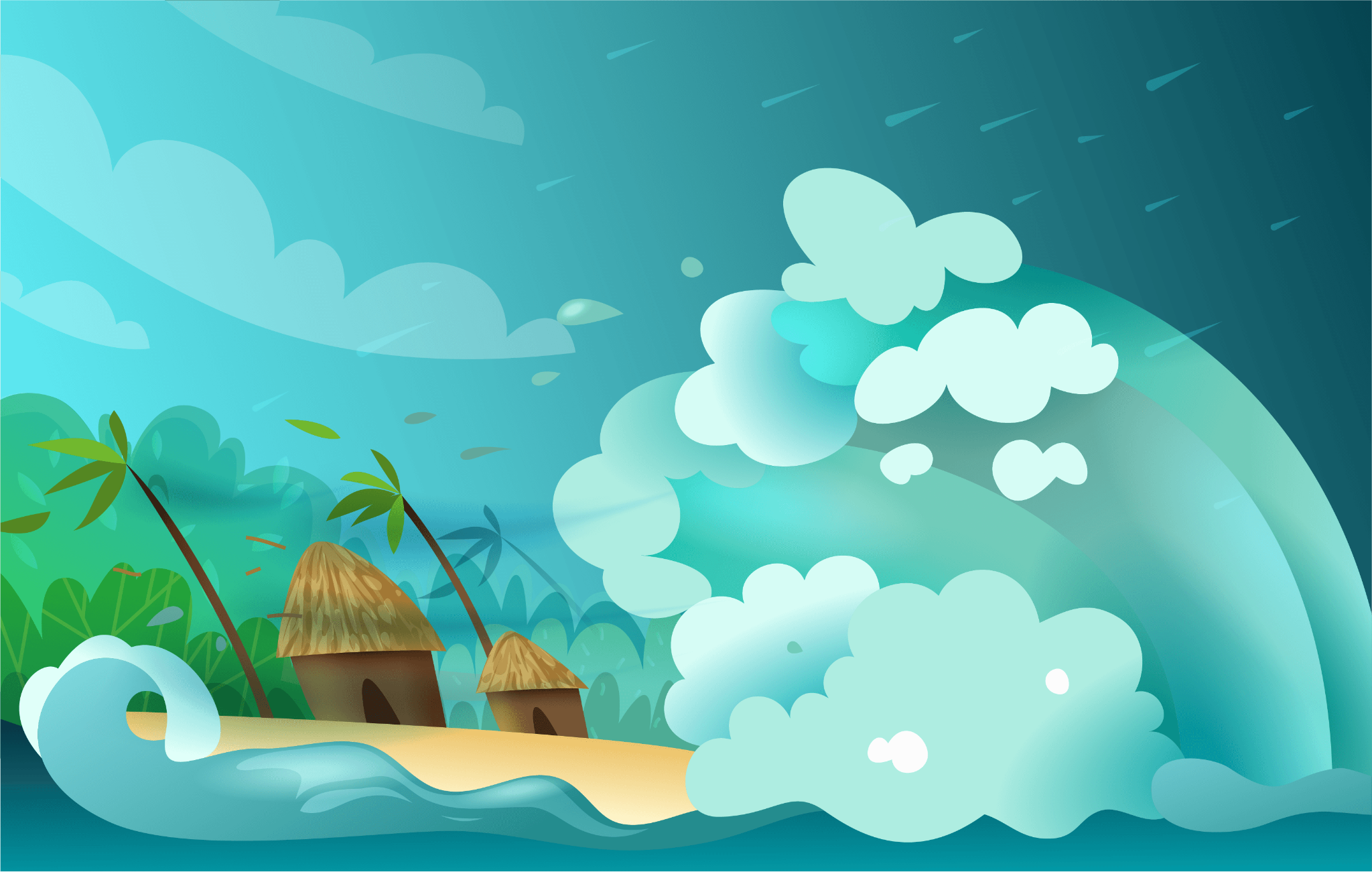 HƯỚNG DẪN VỀ NHÀ
Ôn lại kiến thức đã học
Làm bài tập Bài 14 – SBT Lịch sử và Địa lí 9, phần Địa lí.
Đọc và tìm hiểu trước nội dung 
Bài 15: Duyên hải Nam Trung Bộ.
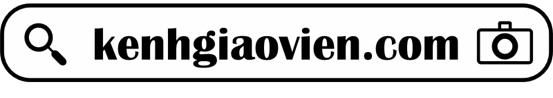 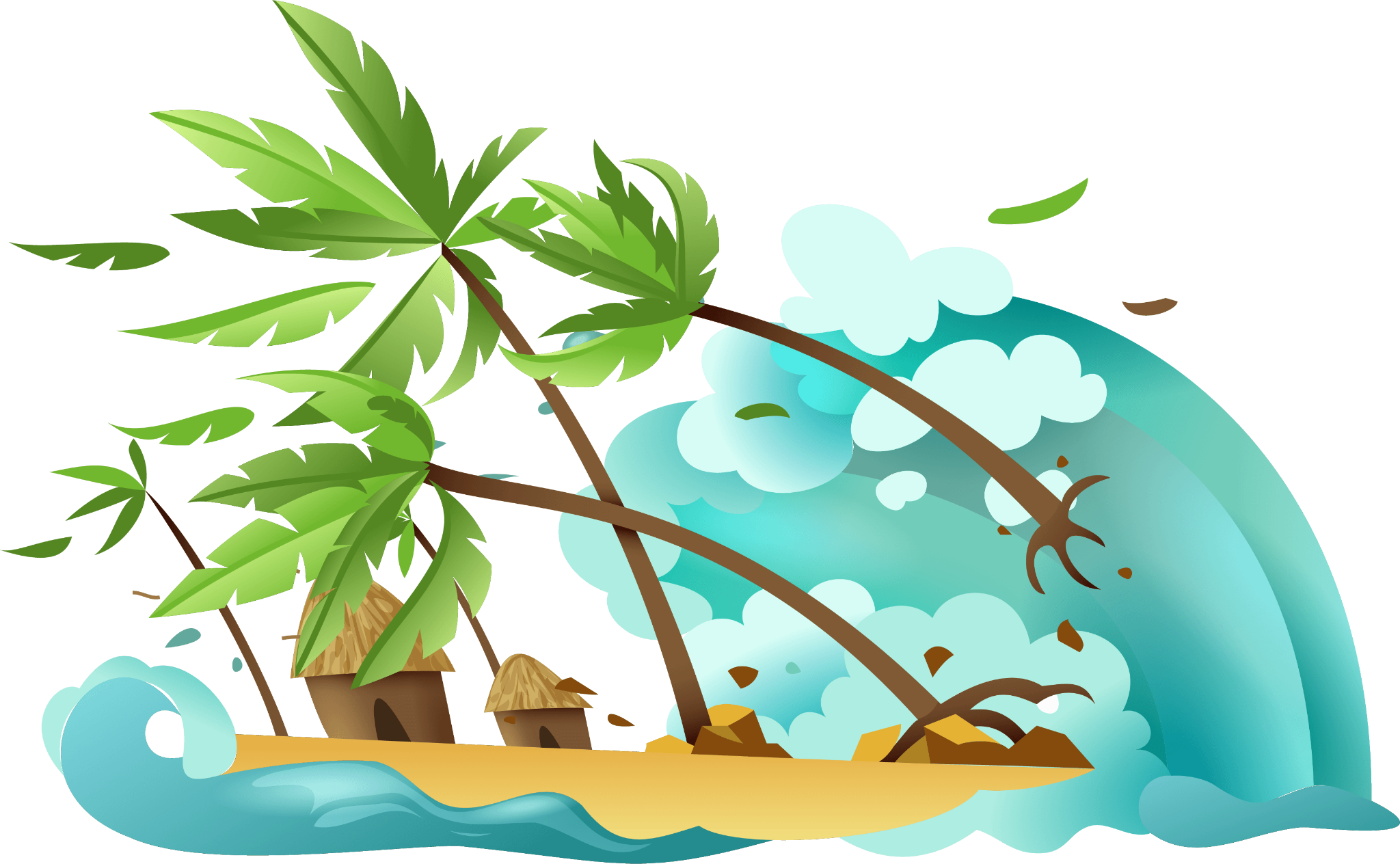 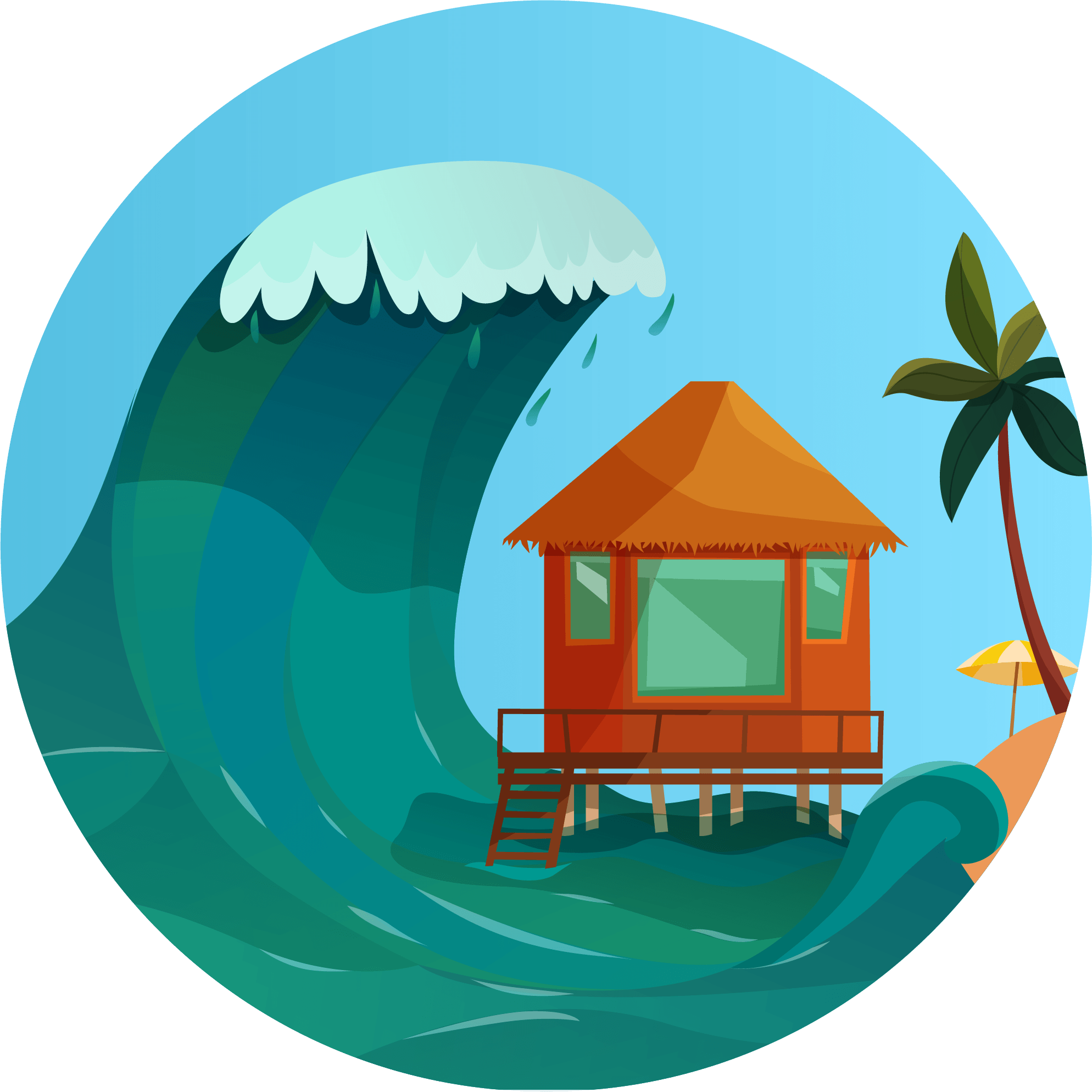 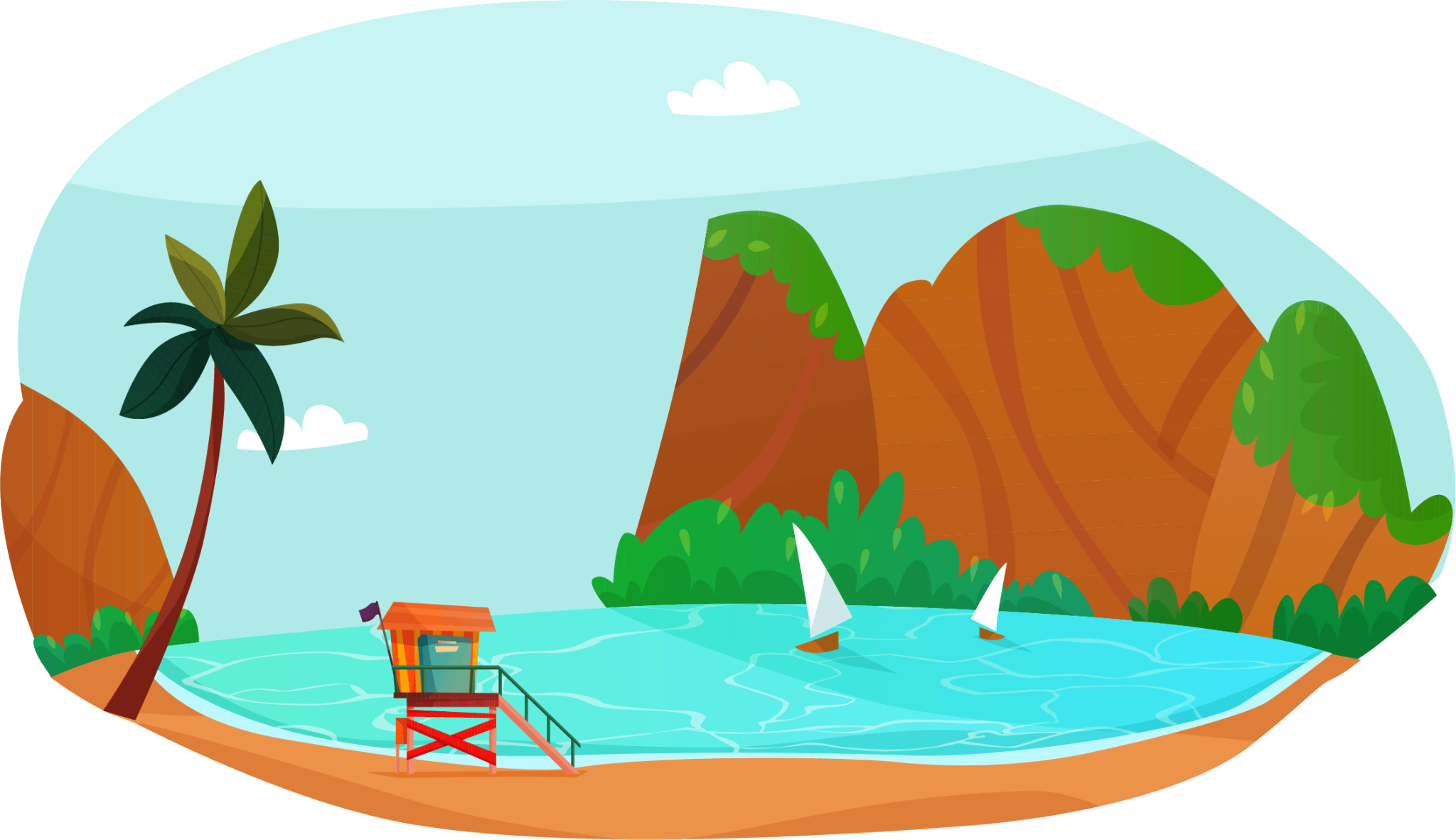 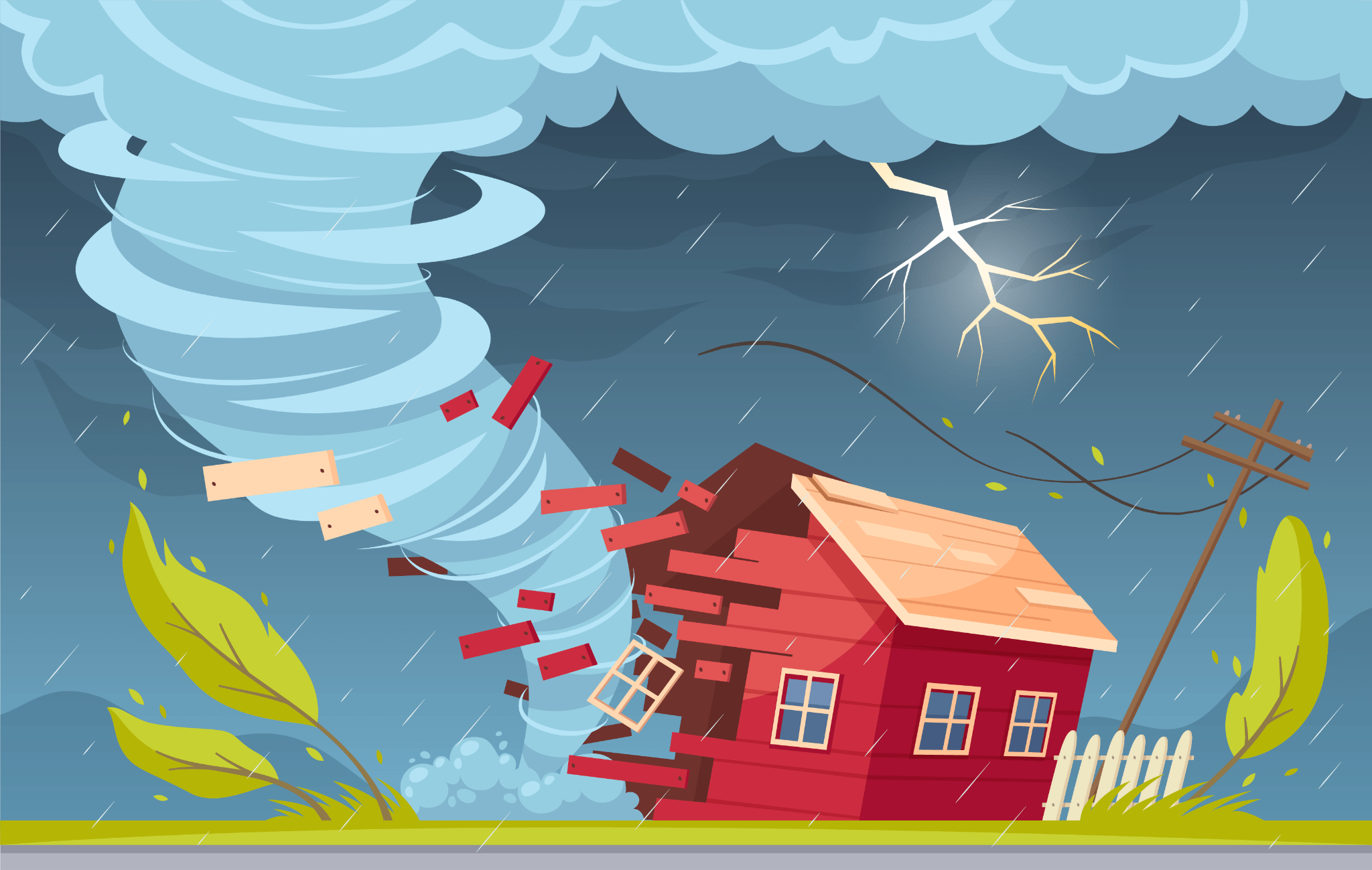 CẢM ƠN CÁC EM 
ĐÃ LẮNG NGHE BÀI GIẢNG!